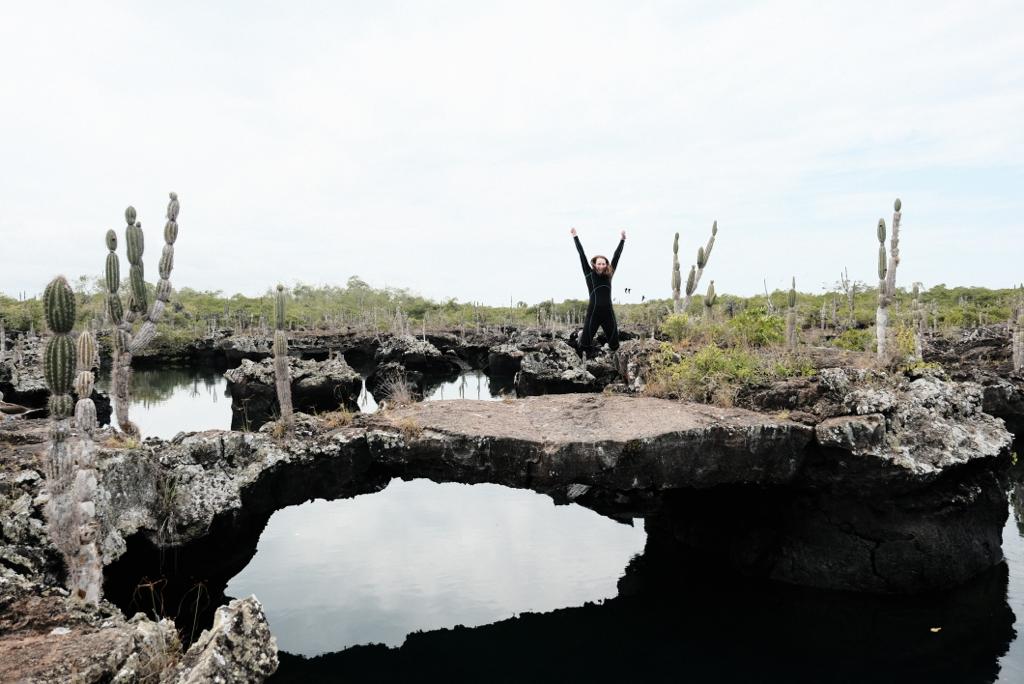 Sara’s Journey to the Galapagos Islands
May 9th – May 22nd 2022
Why the Galapagos?
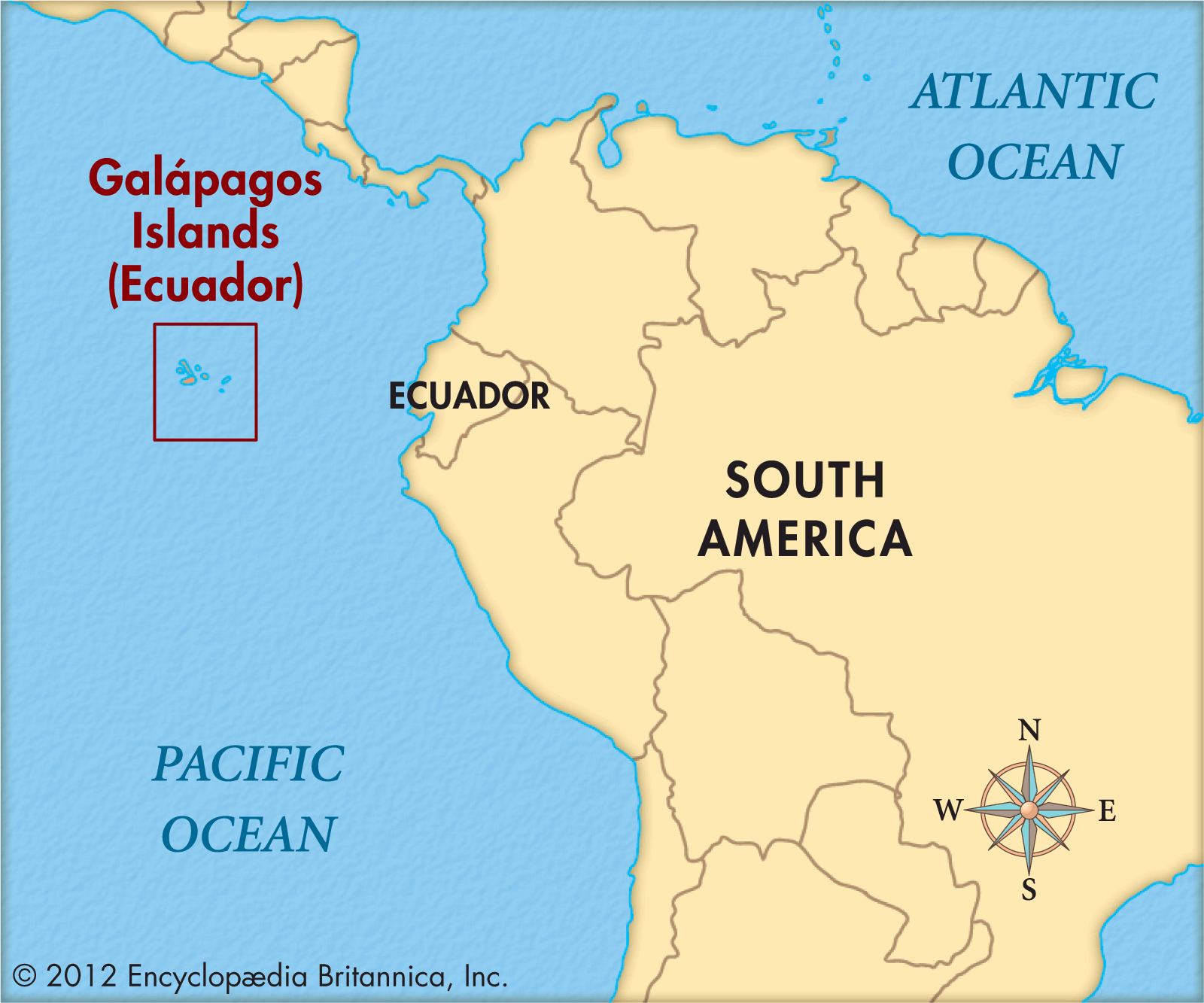 Meet the Group
We had 19 group members total:
     16 AU Students
     Dr. Brammell
     Dr. Shores
     Michelle Kratzer
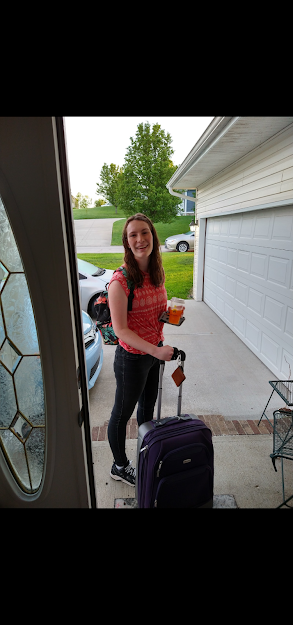 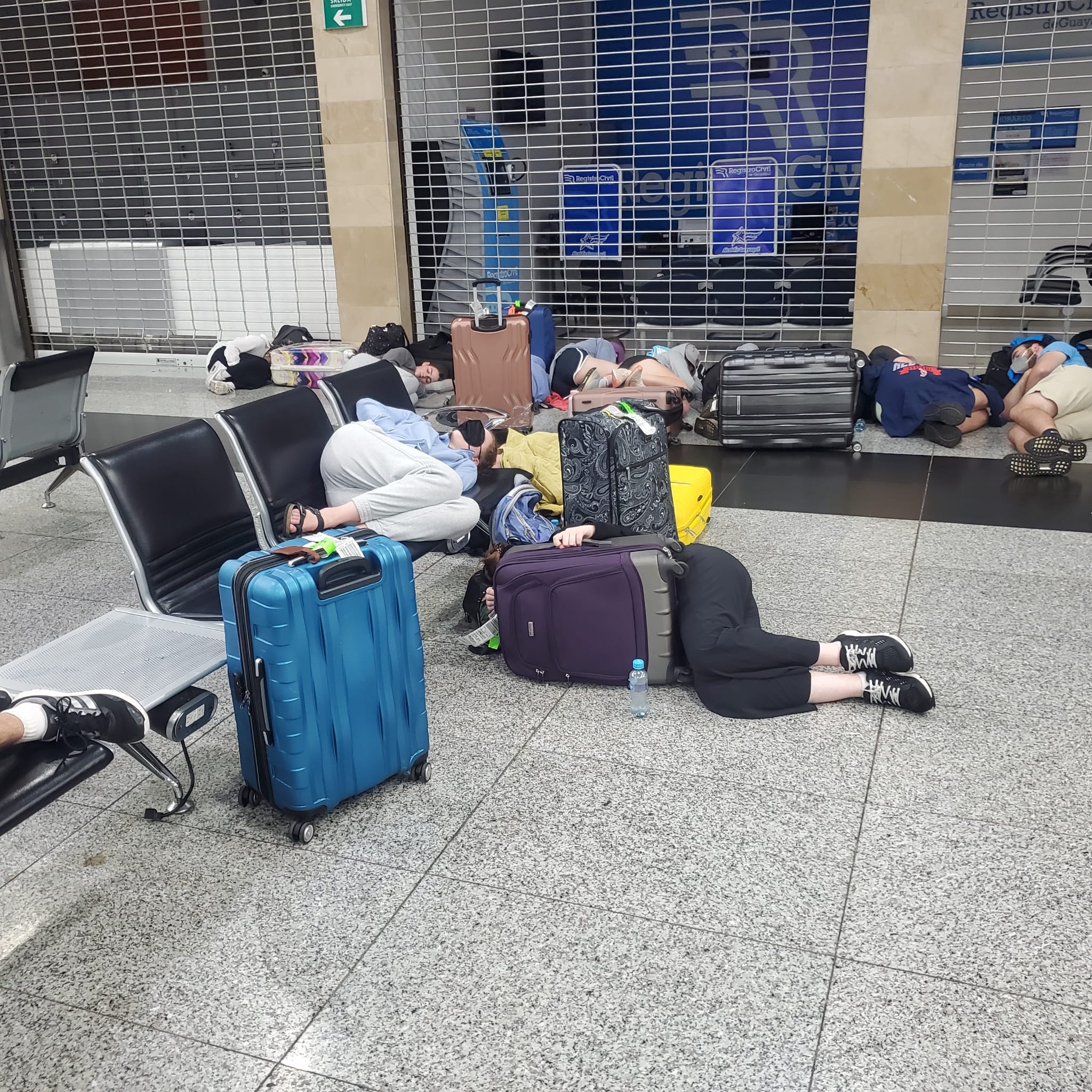 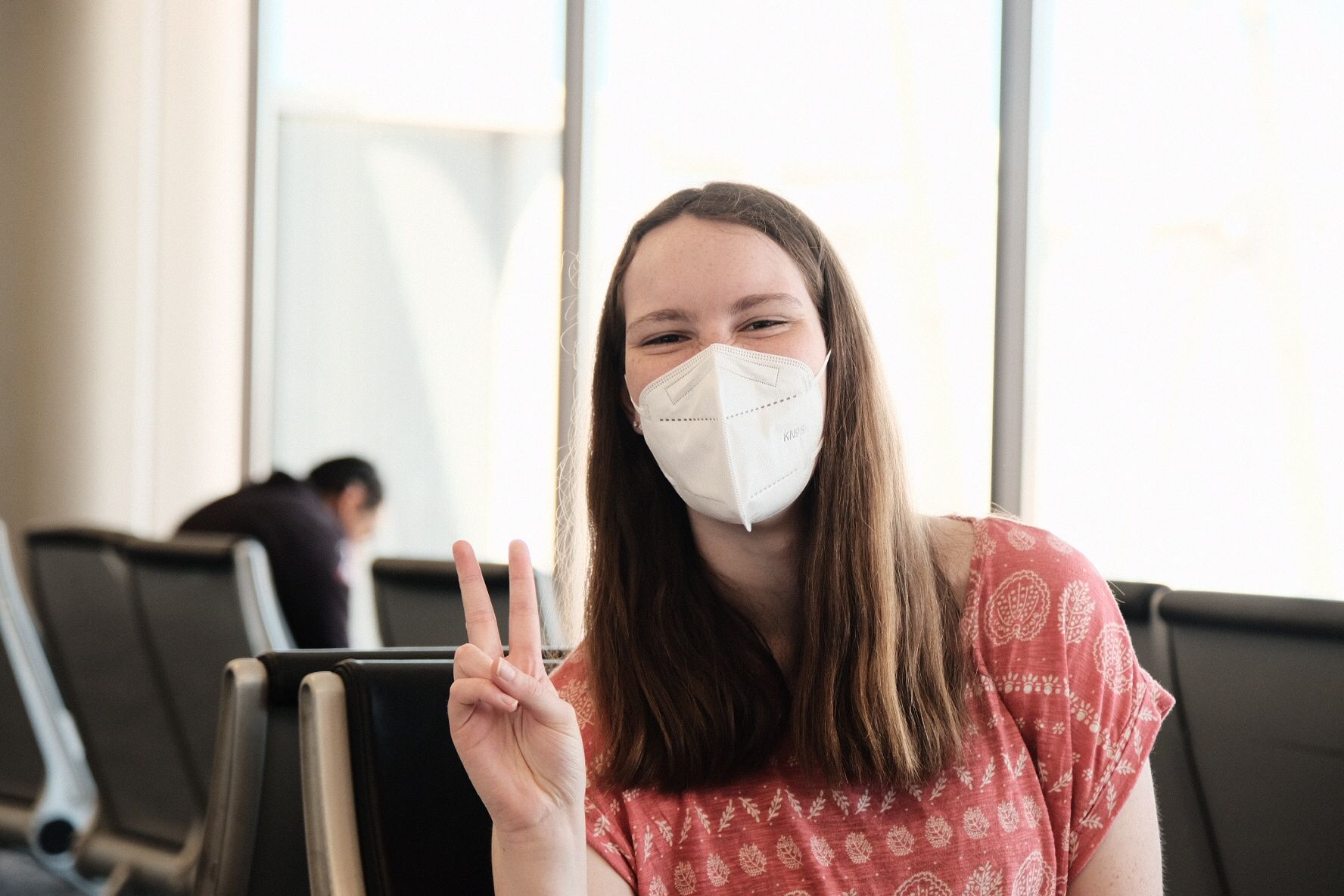 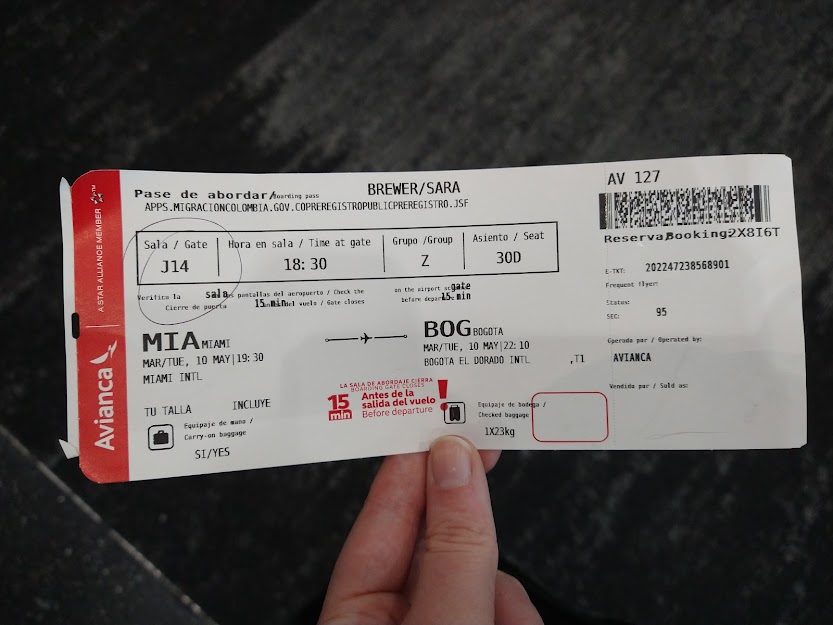 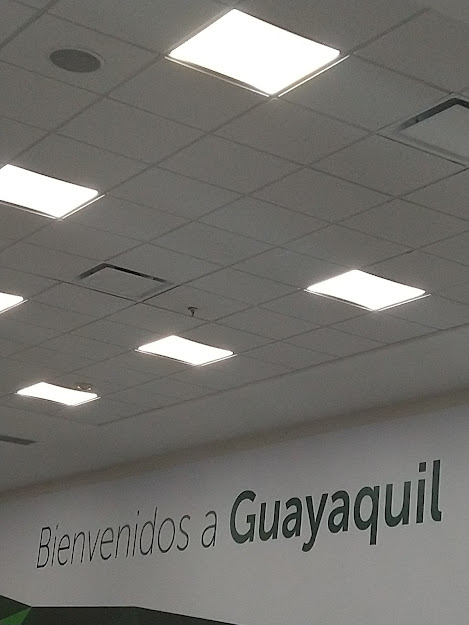 How did you get there, Sara?
We drove from AU to the CVG Airport in Cincinnati, OH. From there we flew to Miami, FL.
We stayed at a hotel in Miami for one night. 
The next evening, we flew from Miami to Bogota, Columbia.
From Bogota we flew to Guyaquil, Ecuador. We spent the night in Guyaquil.
The next morning, we flew to the airport on San Cristobal.
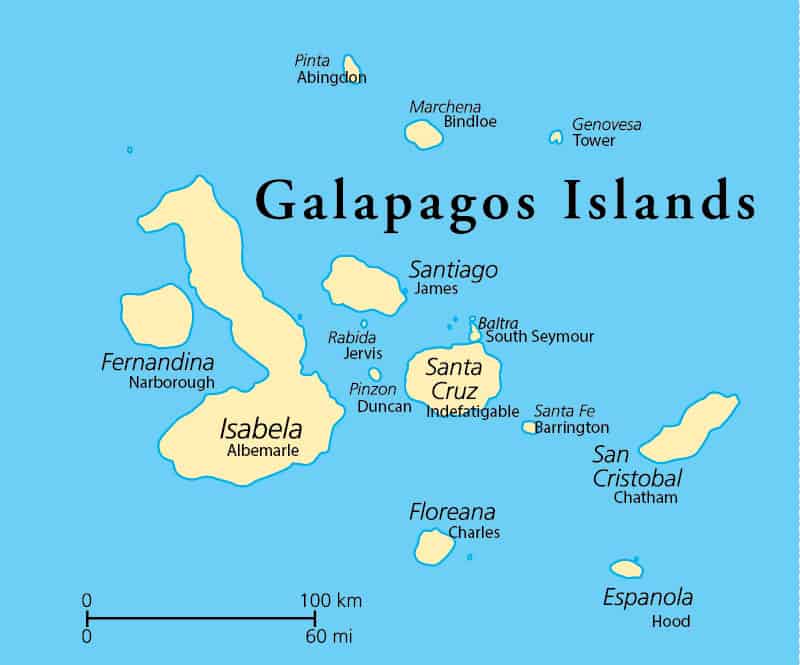 Introducing the Islands
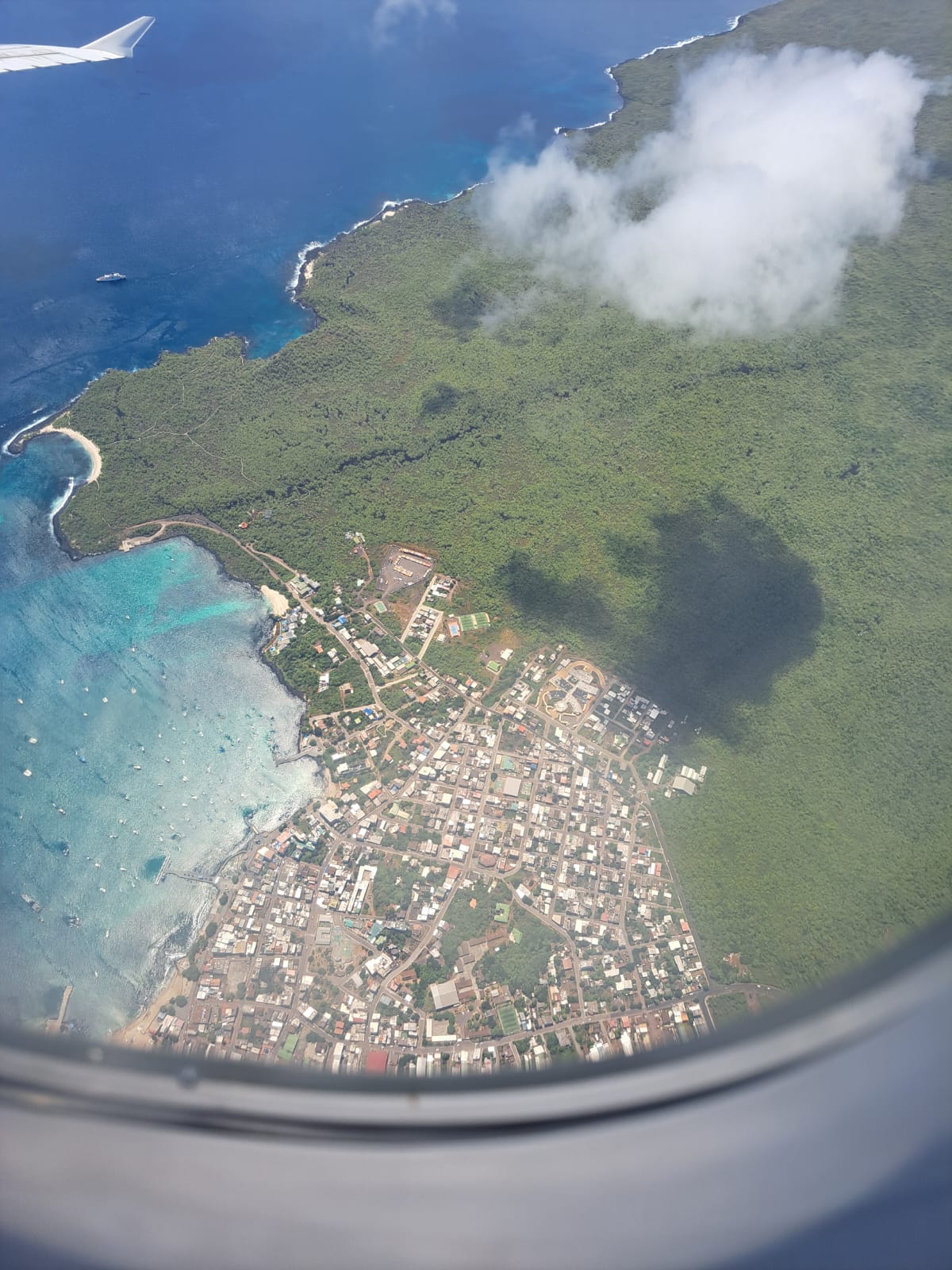 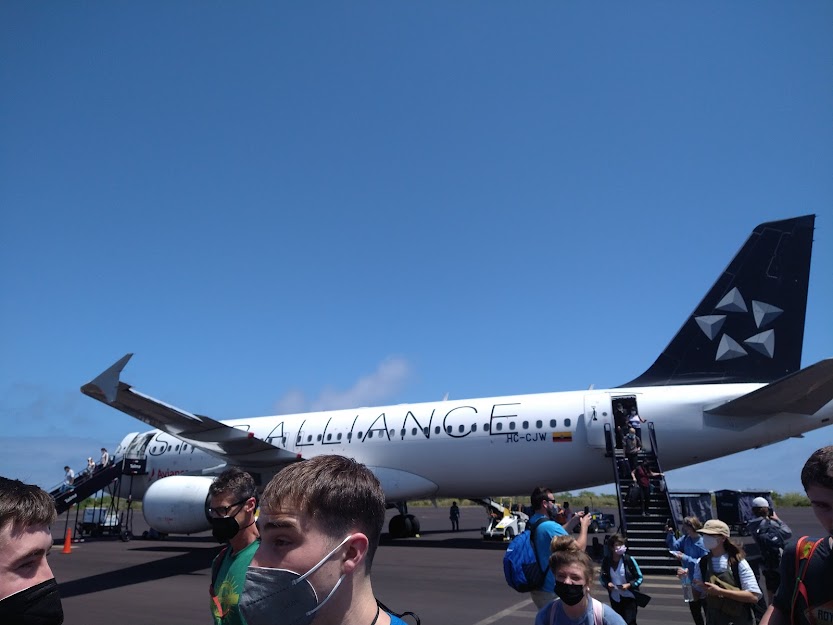 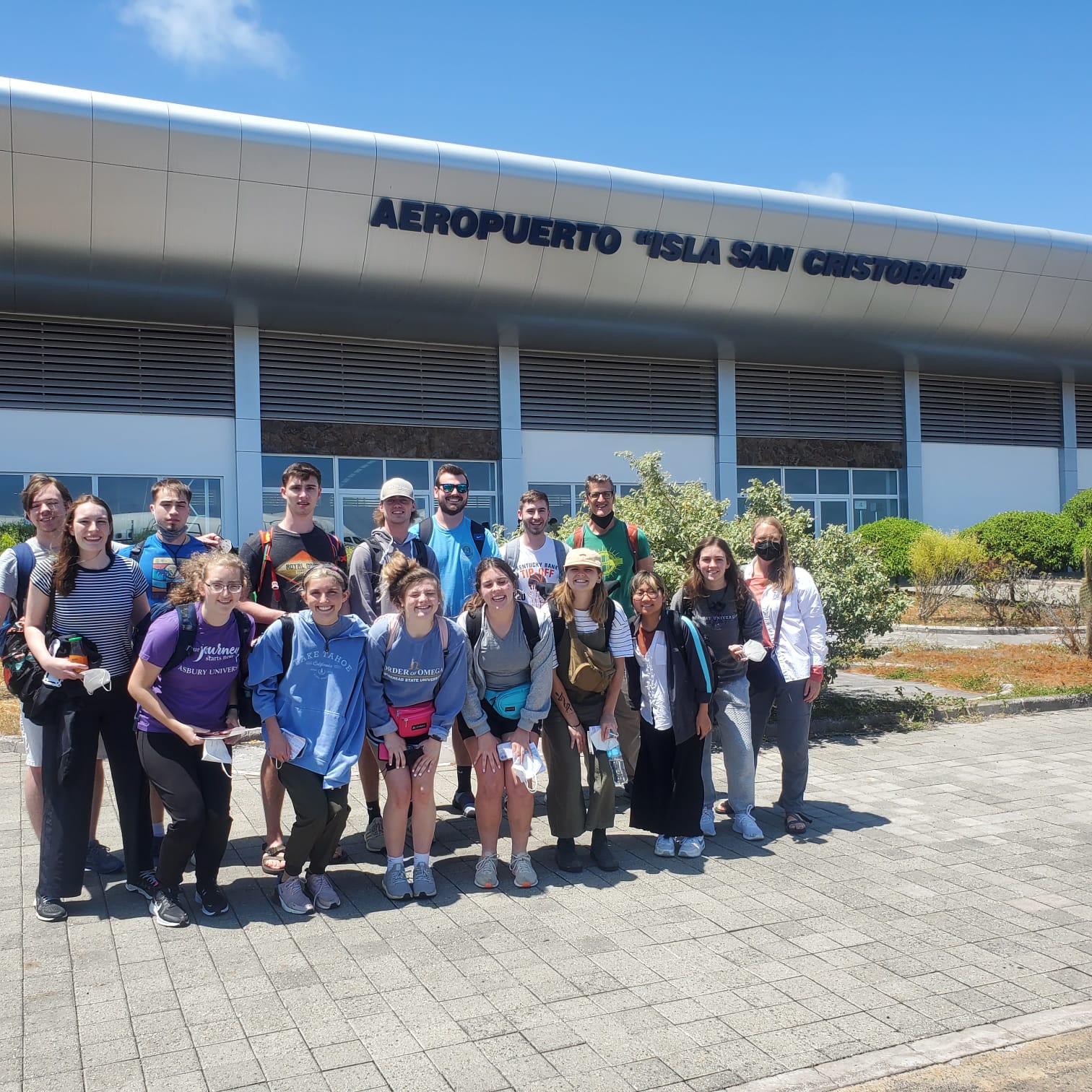 Arriving on San Cristobal
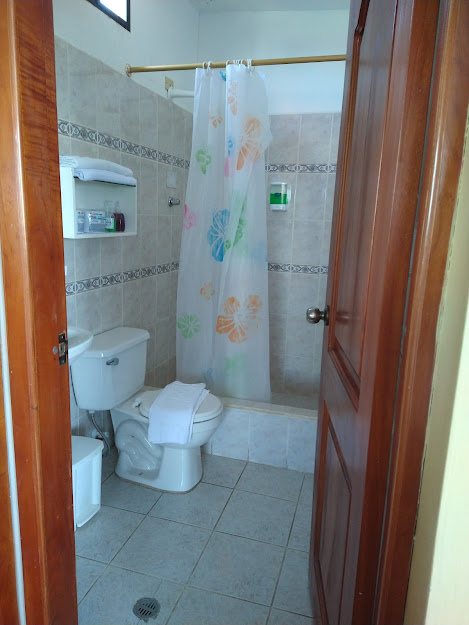 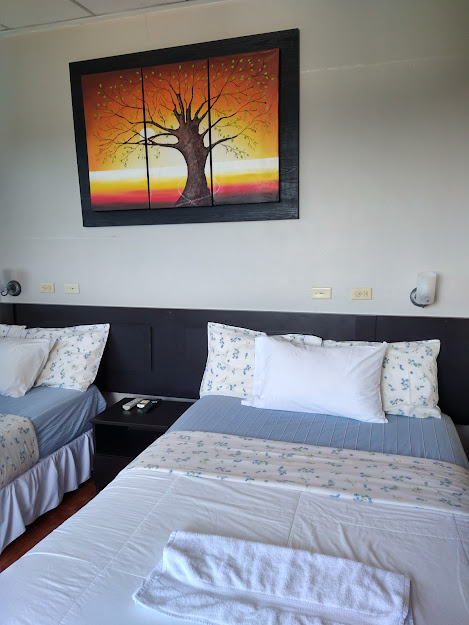 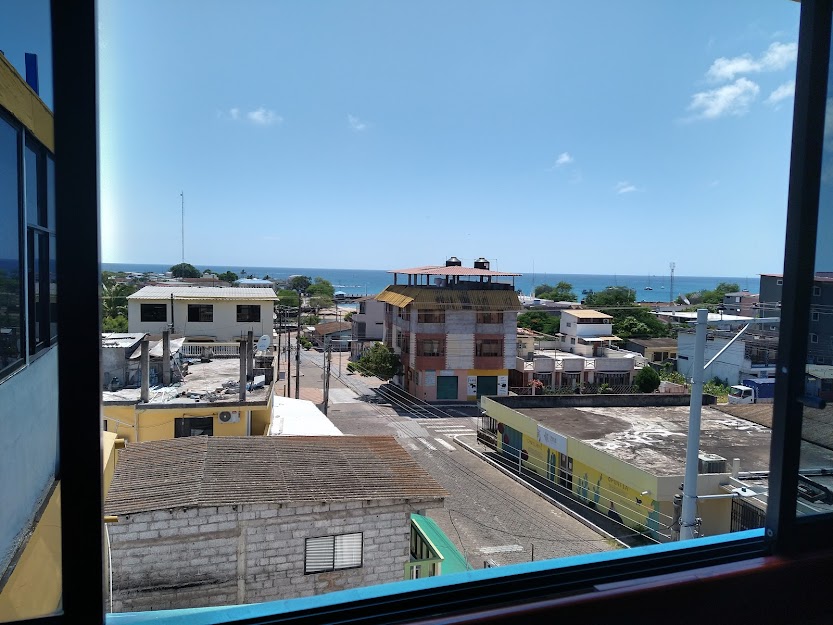 Welcome to the Hotel Algarrobos
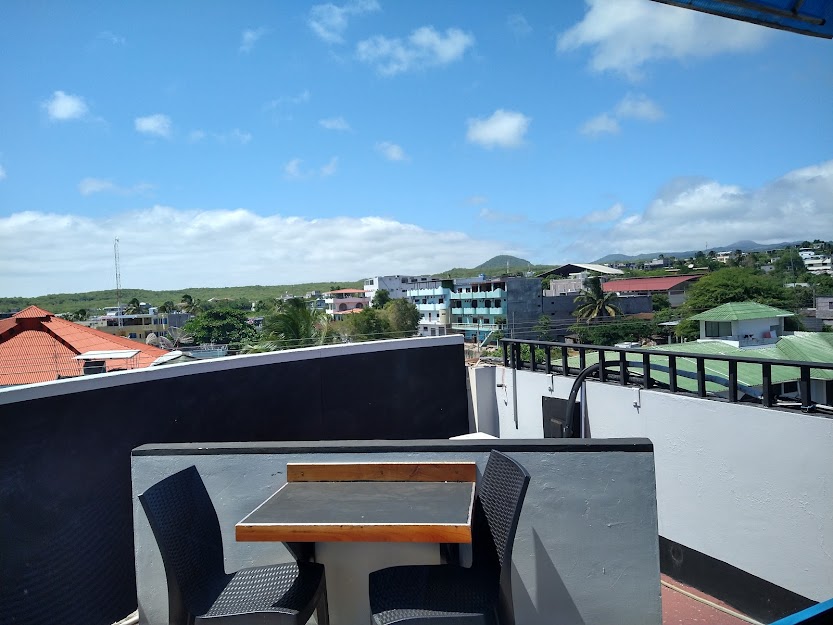 Tortoise Breeding Center
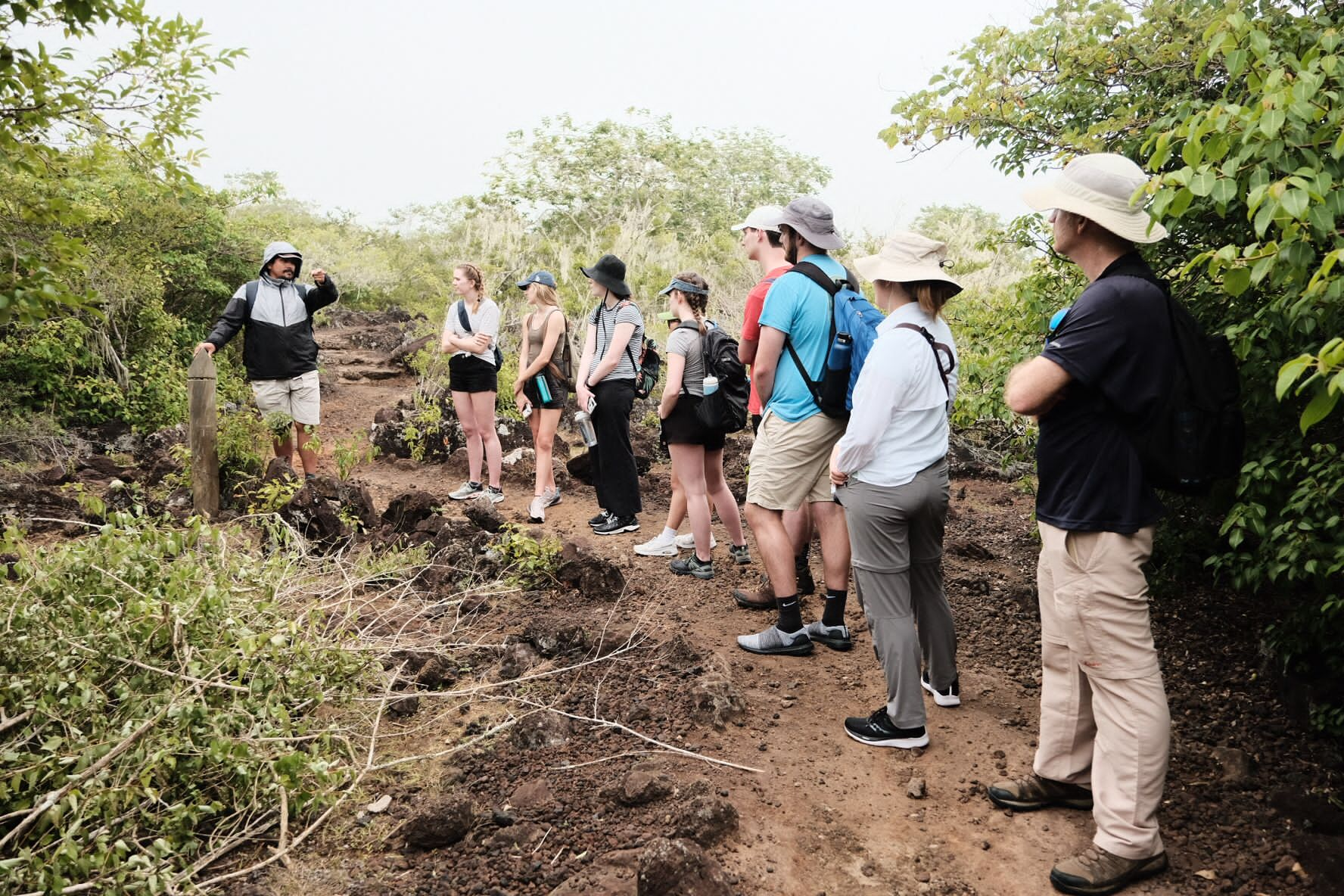 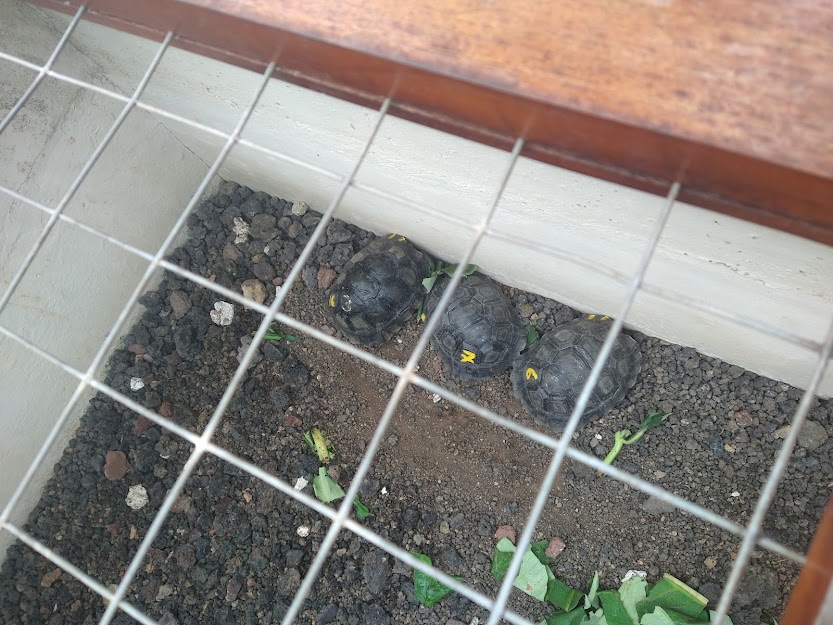 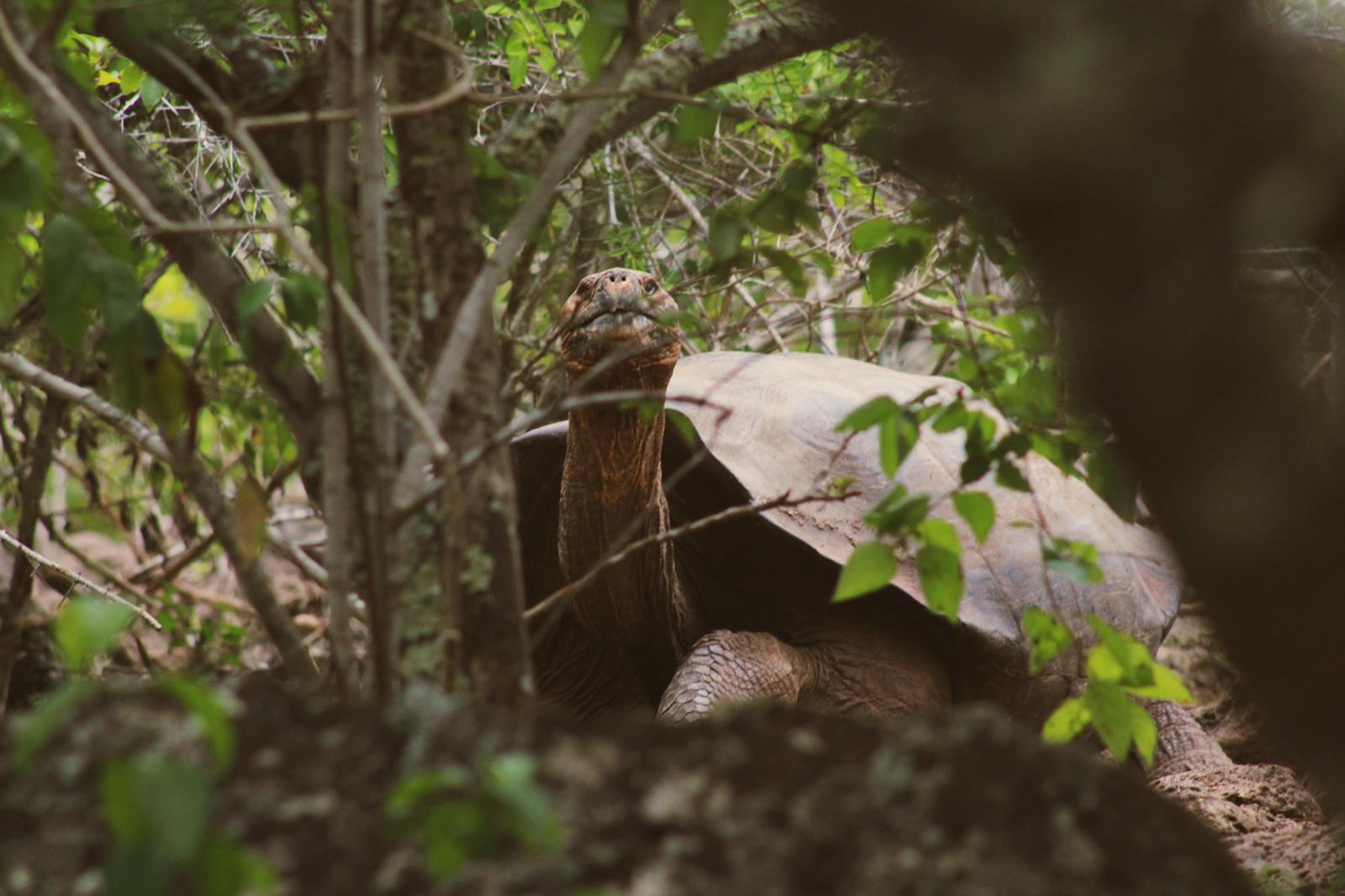 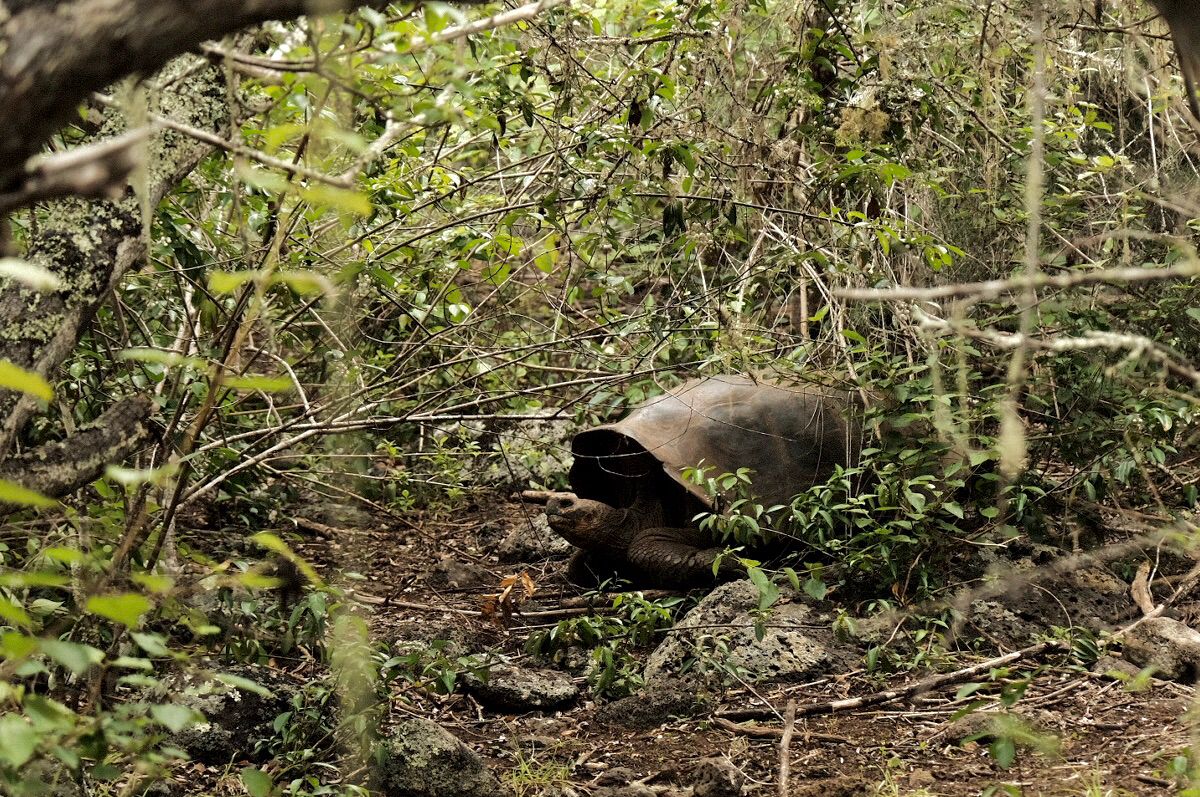 Snorkeling
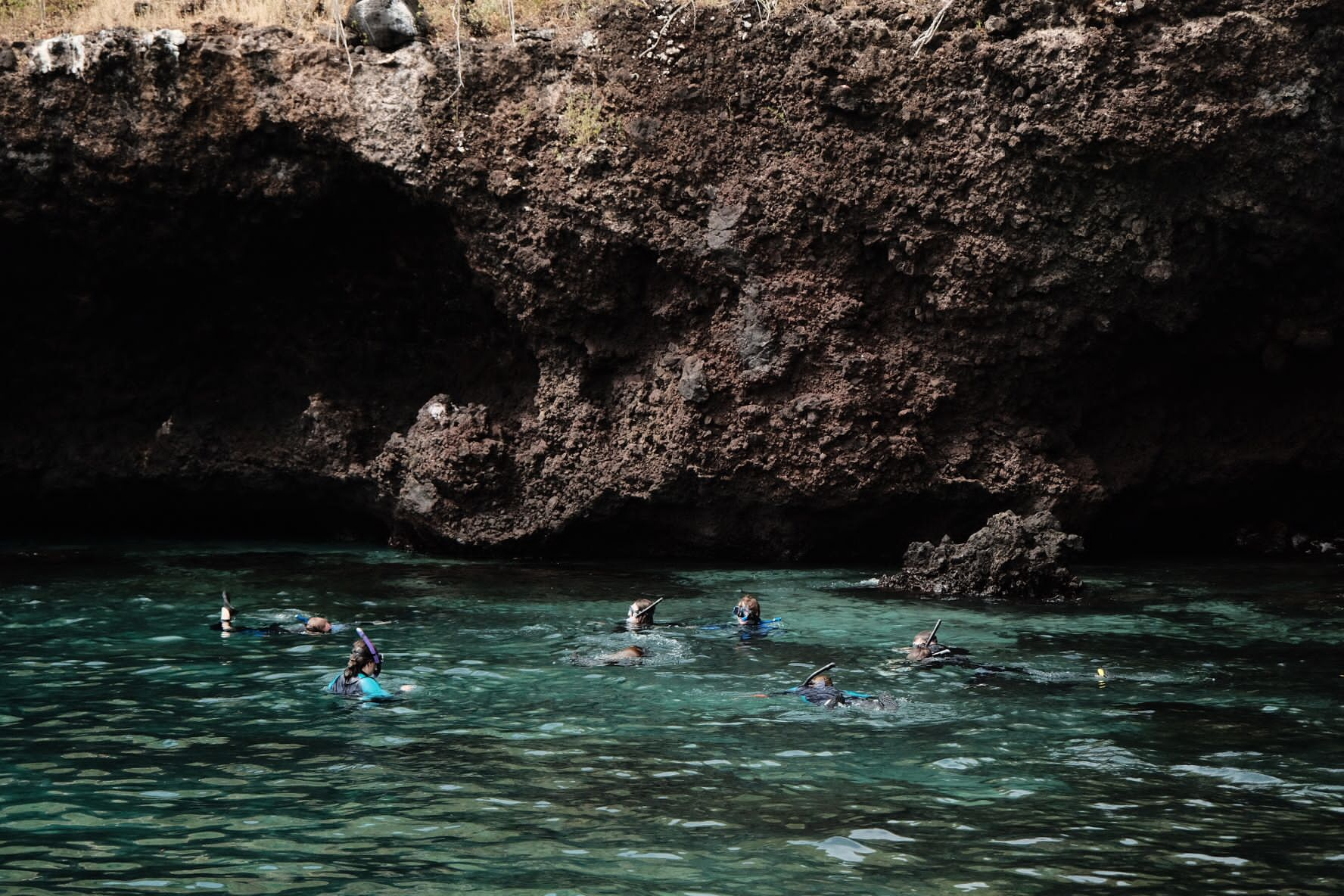 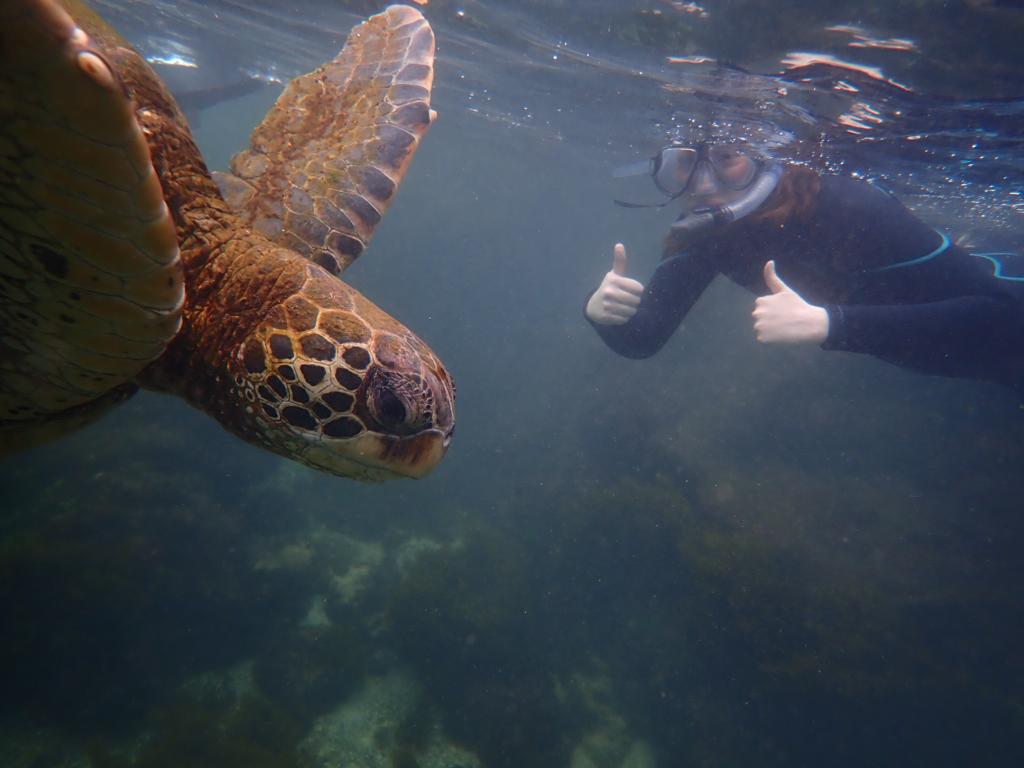 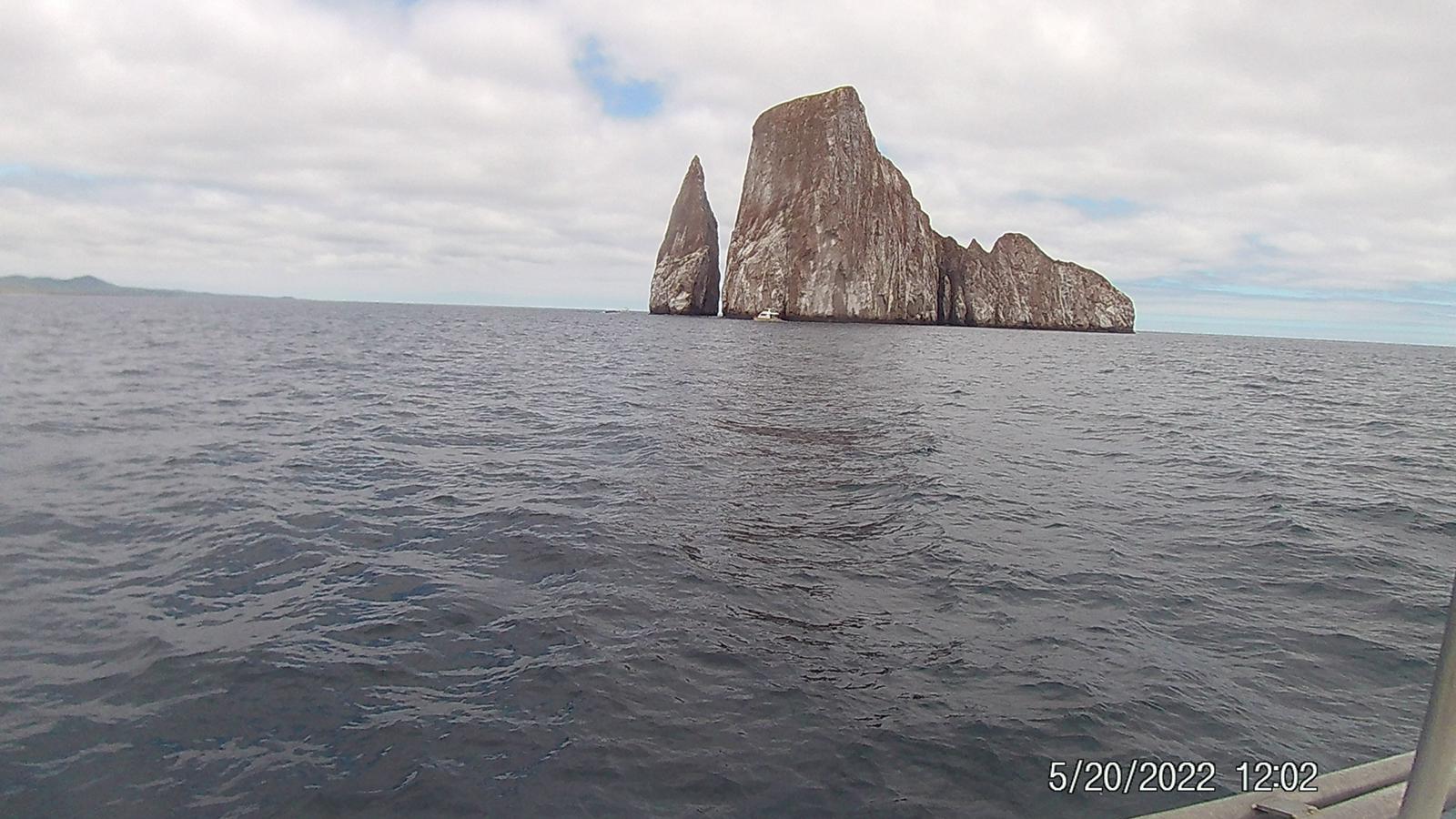 (Last Day)
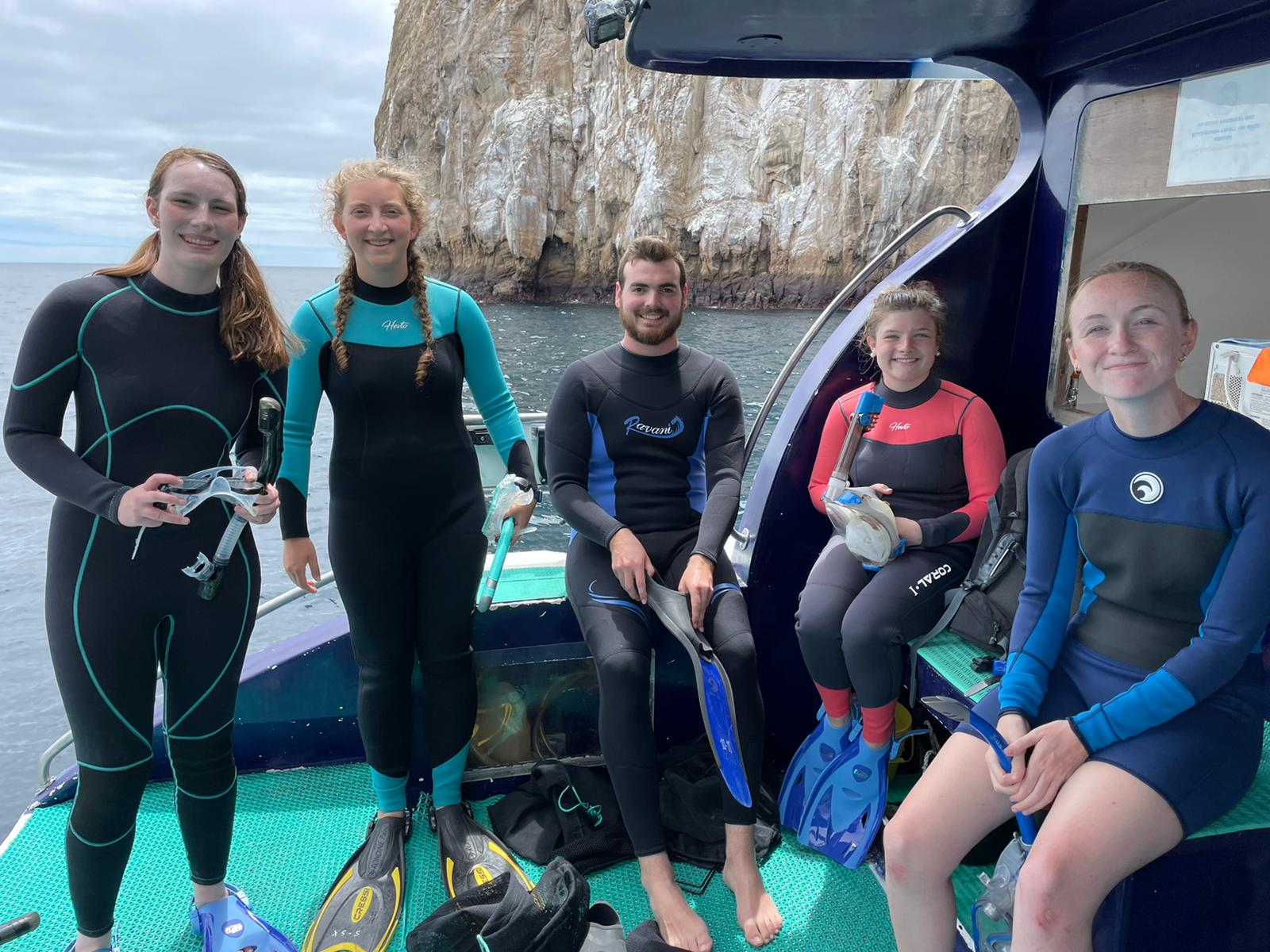 Kicker Rock
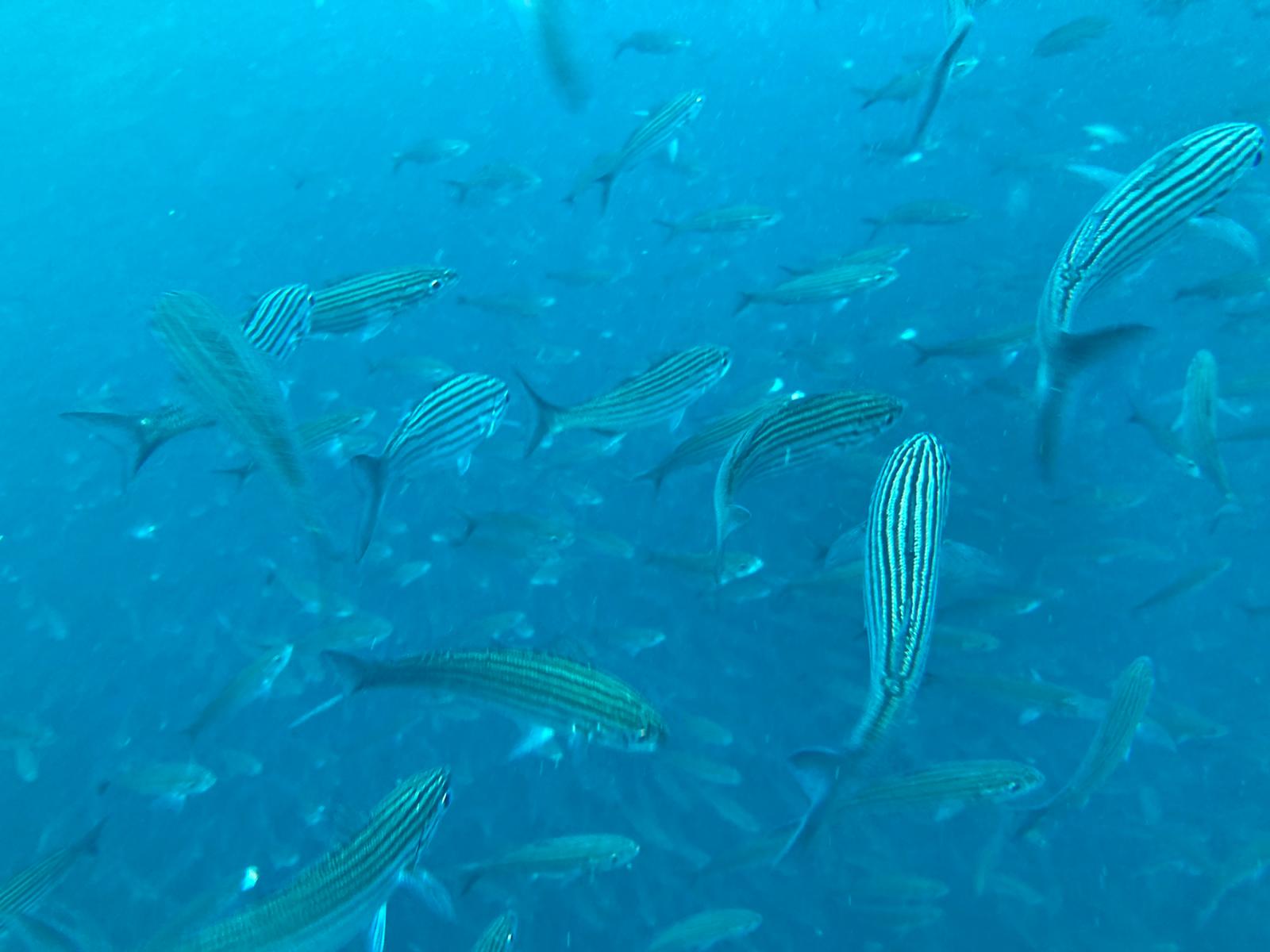 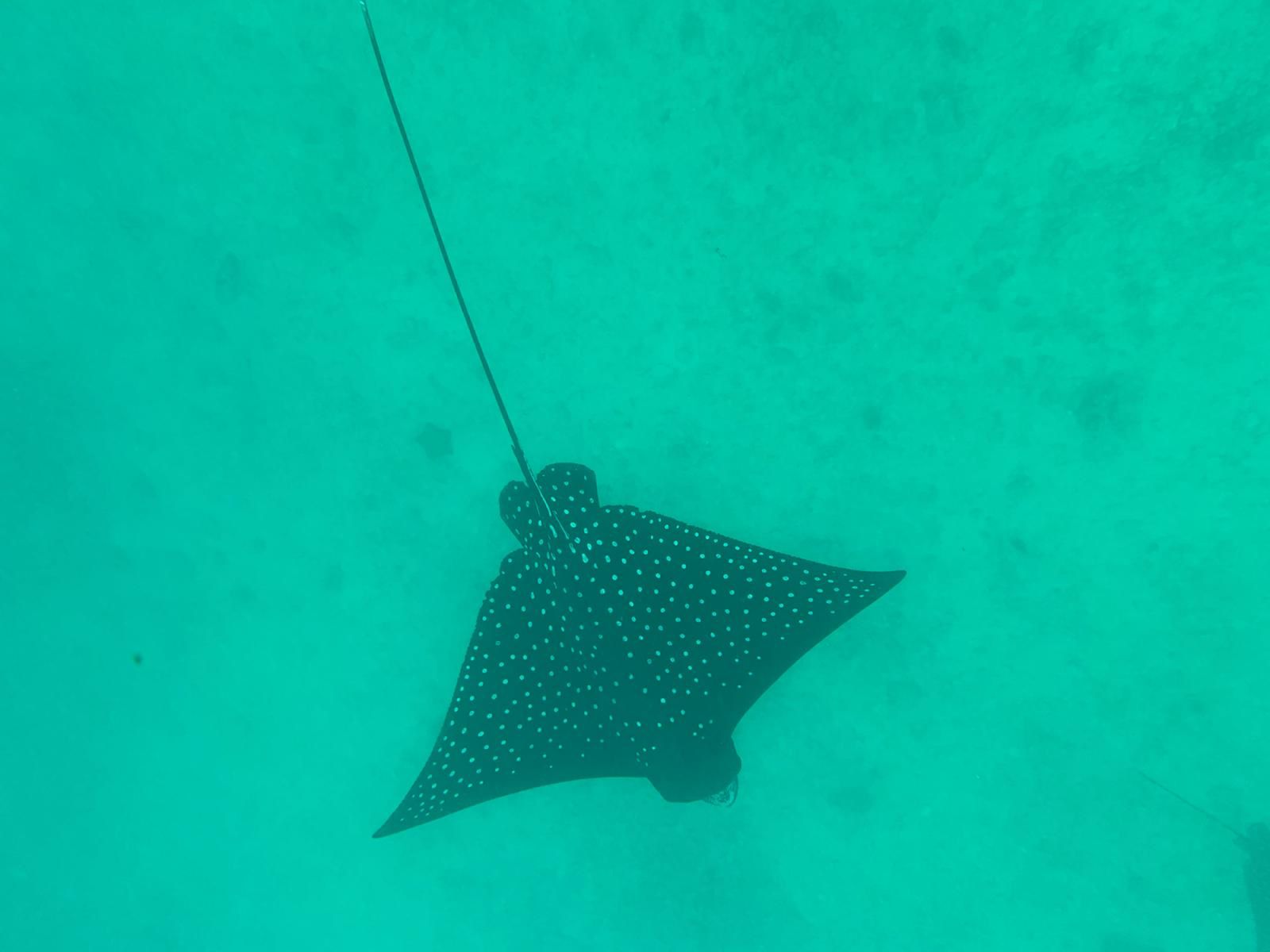 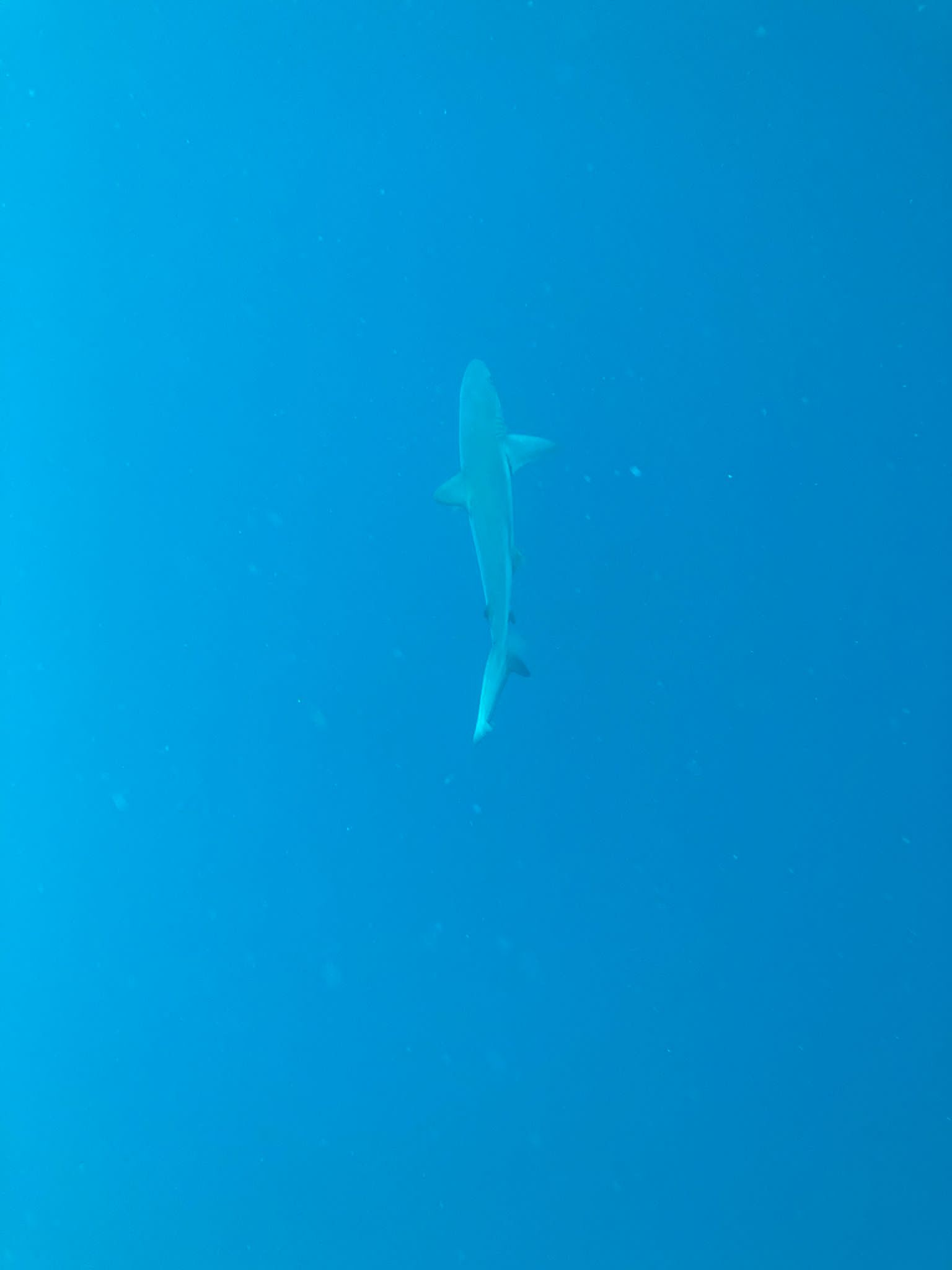 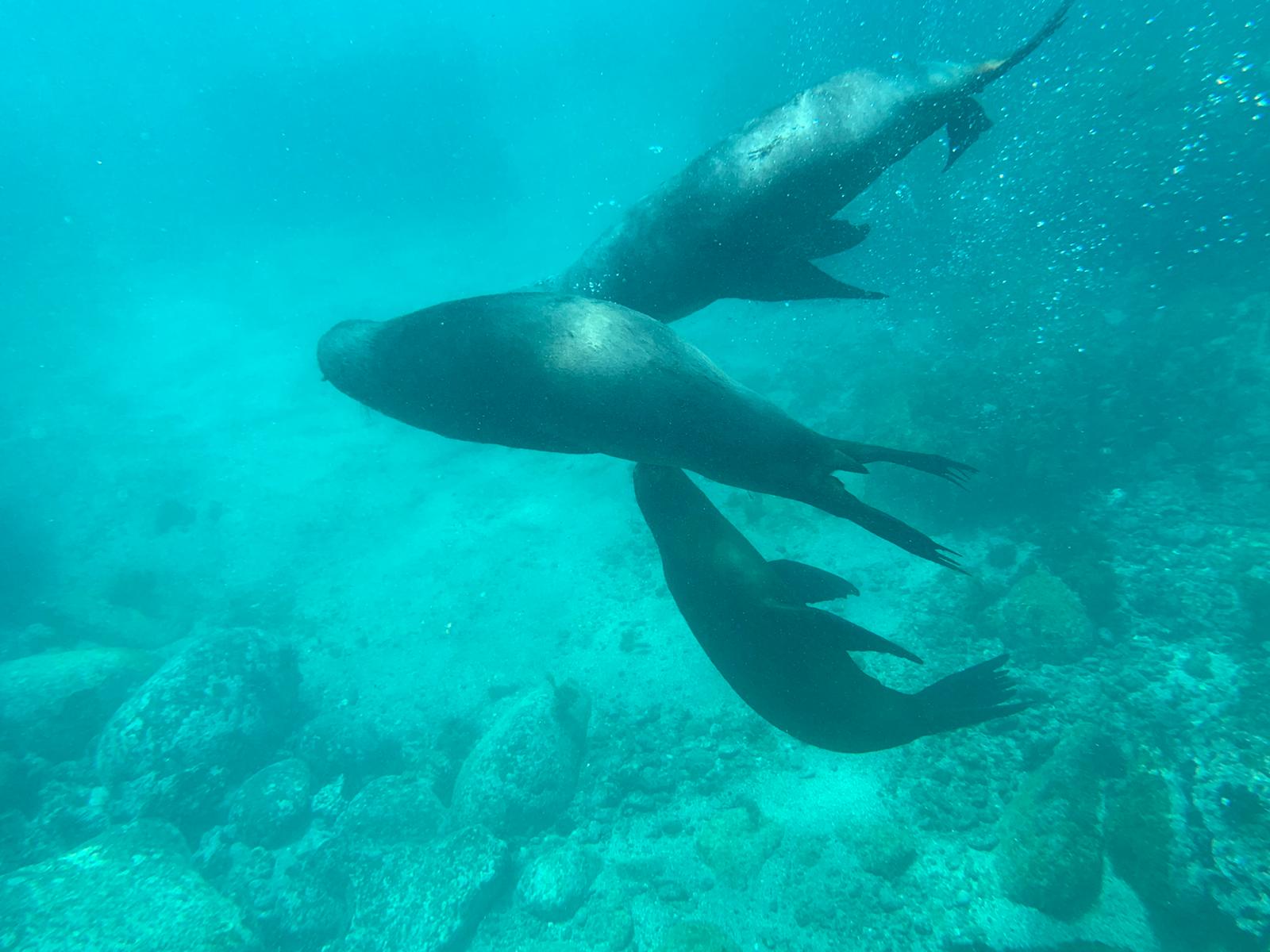 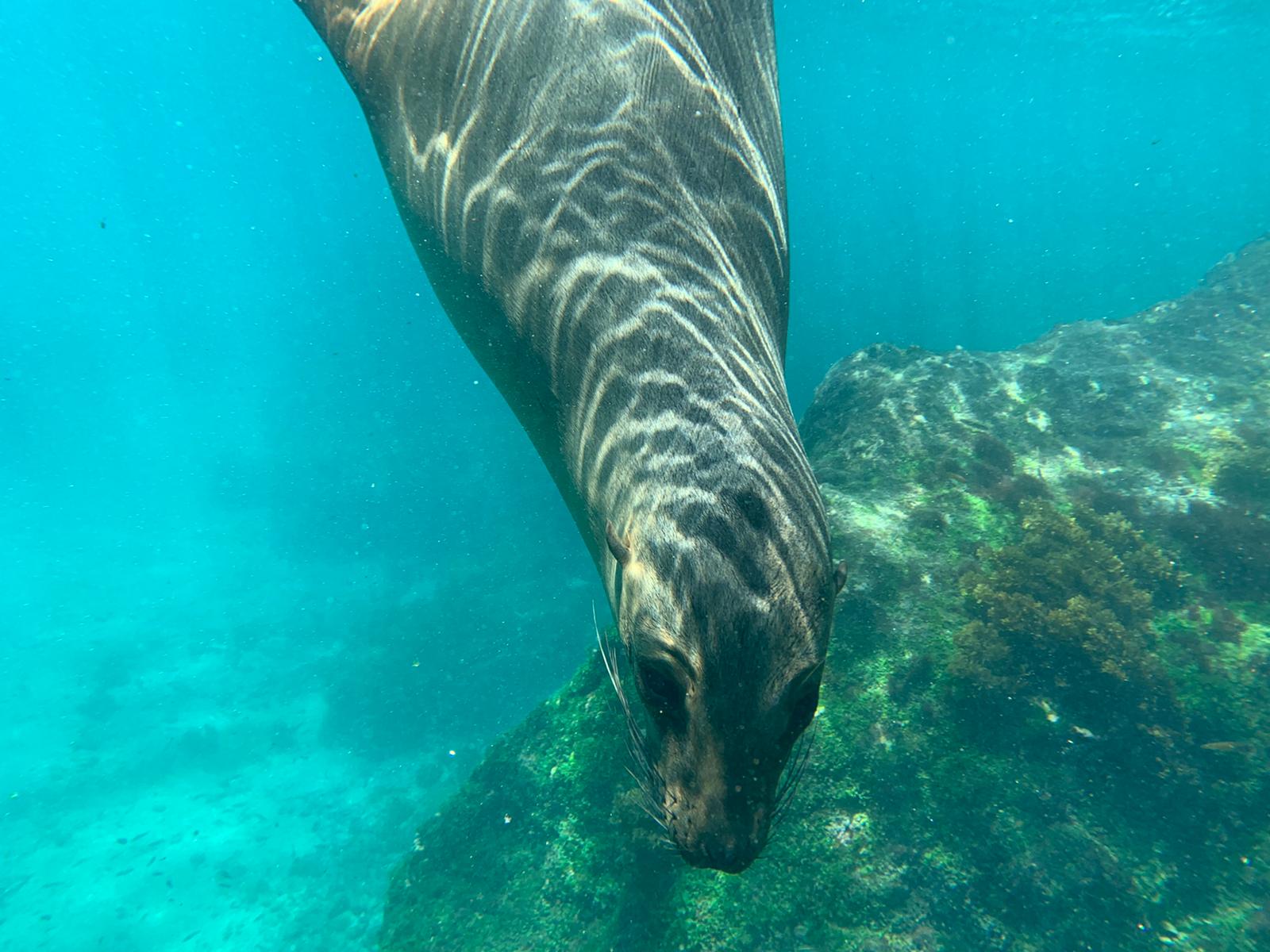 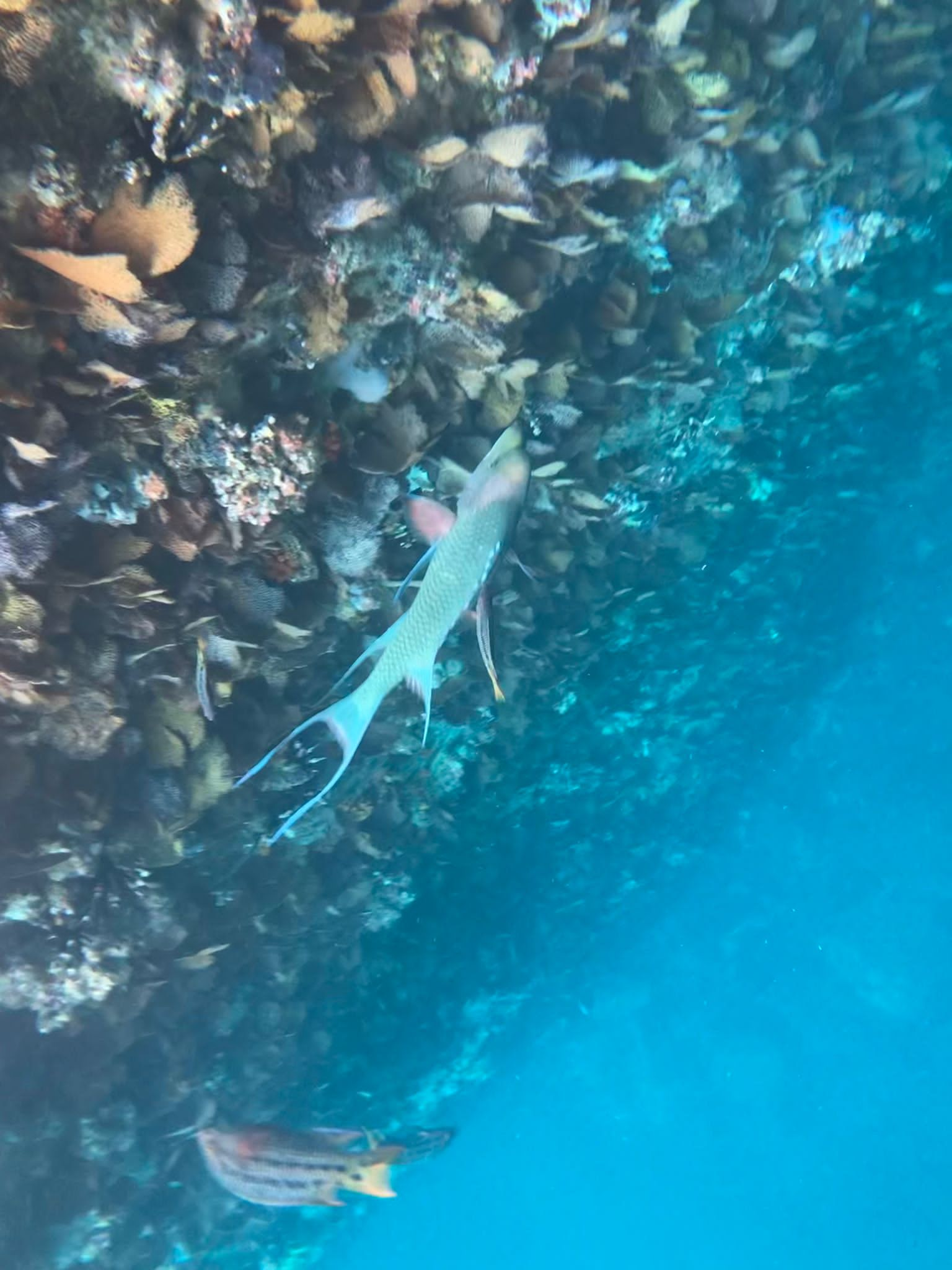 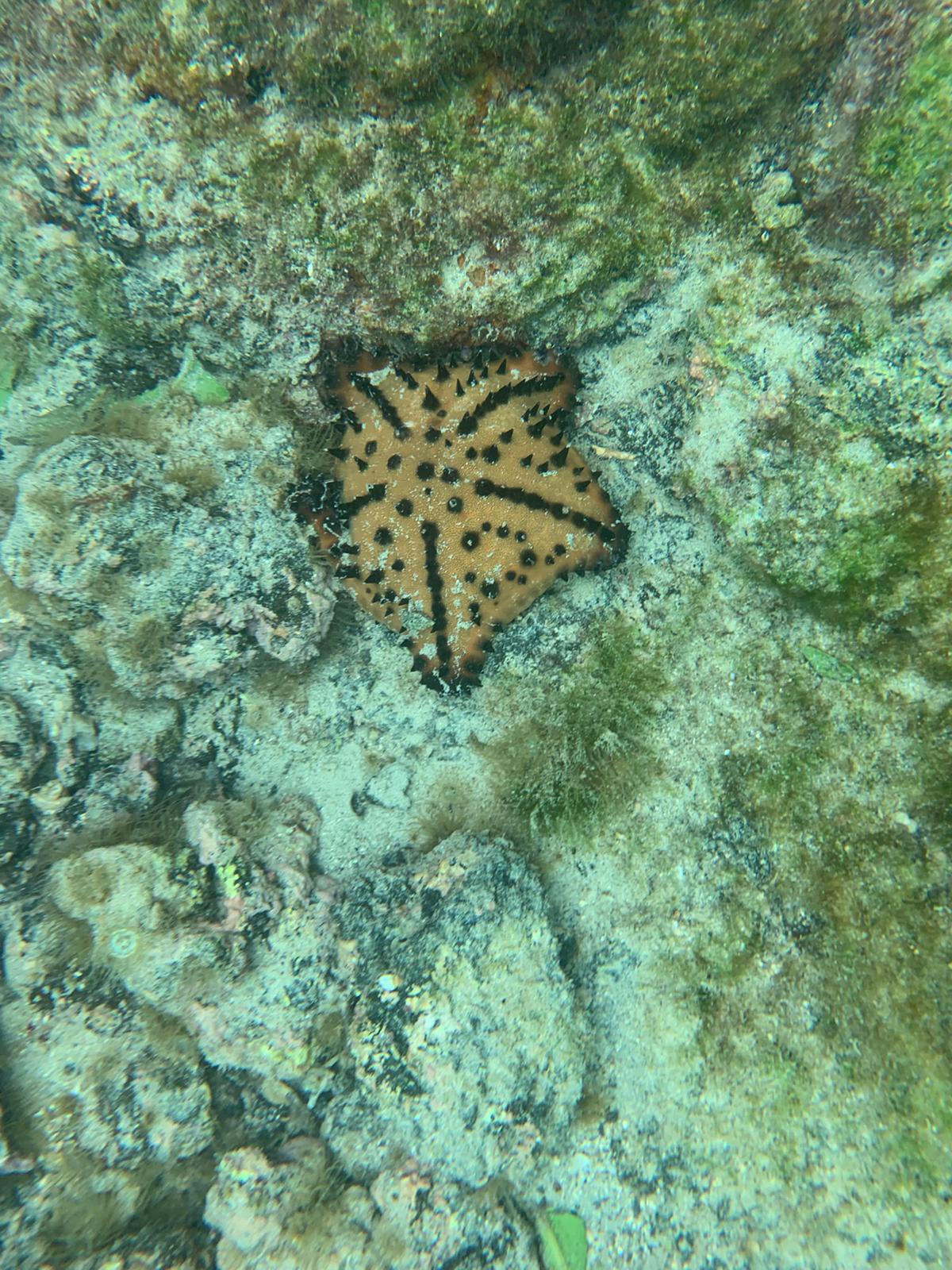 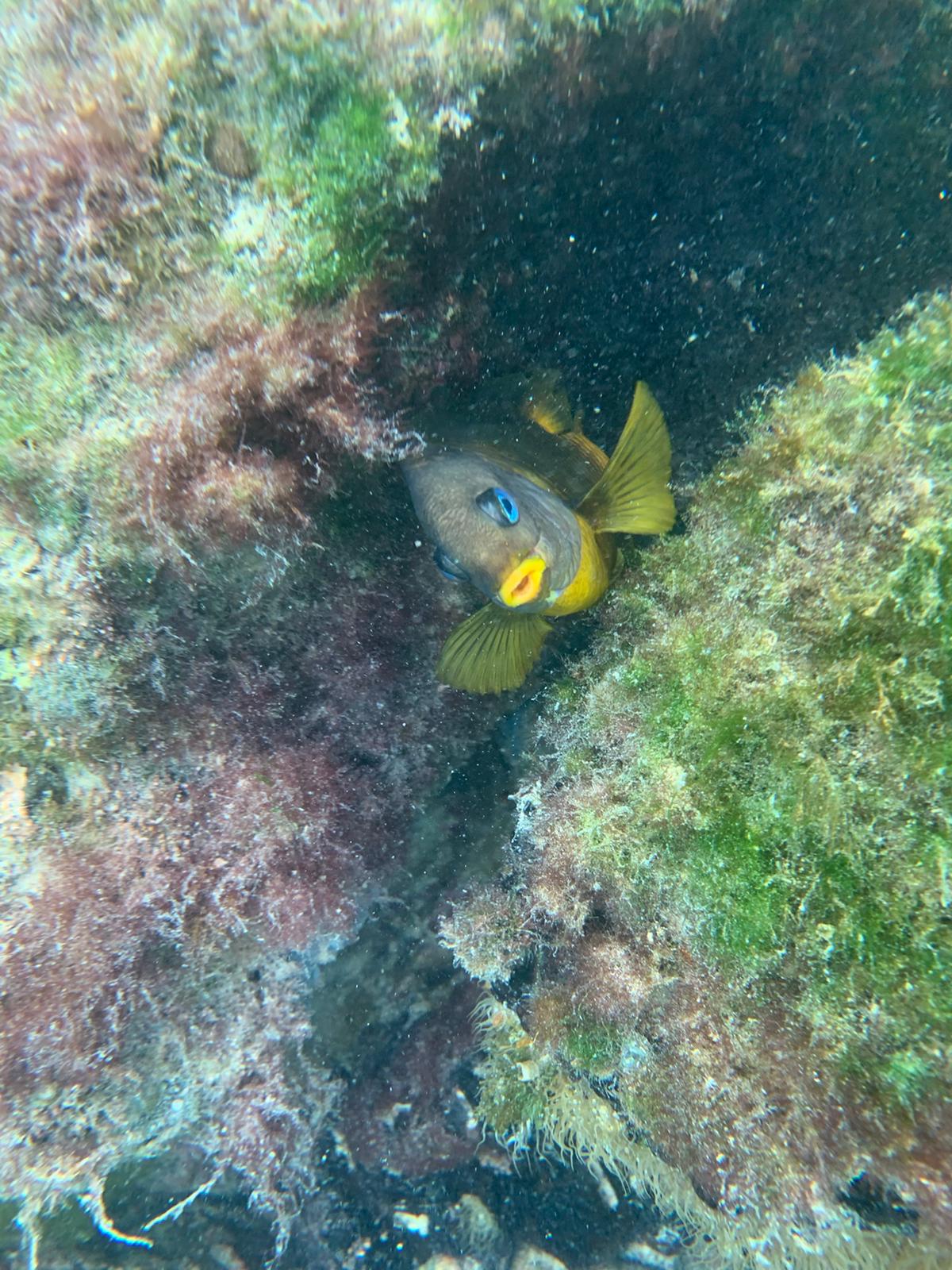 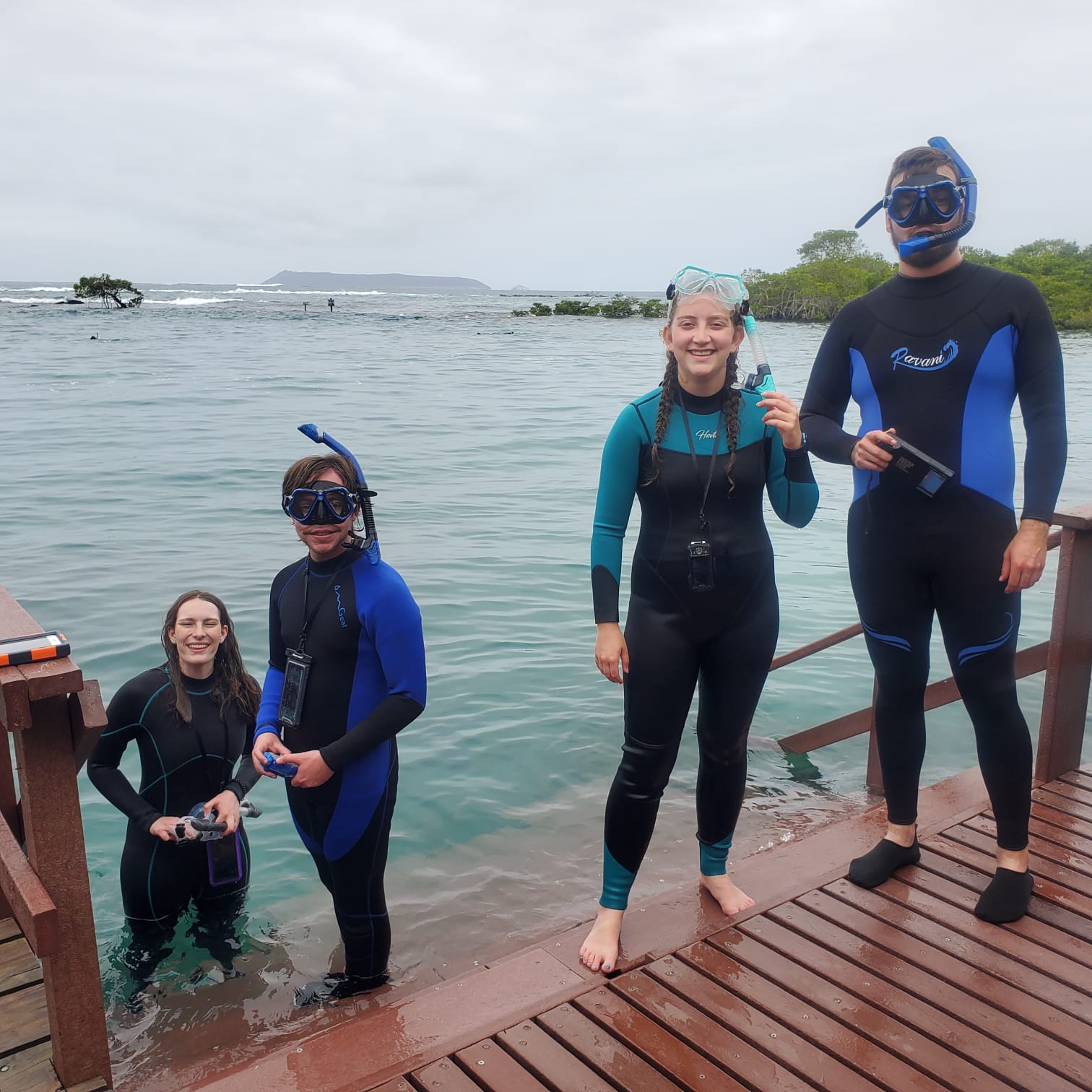 Wall of Tears
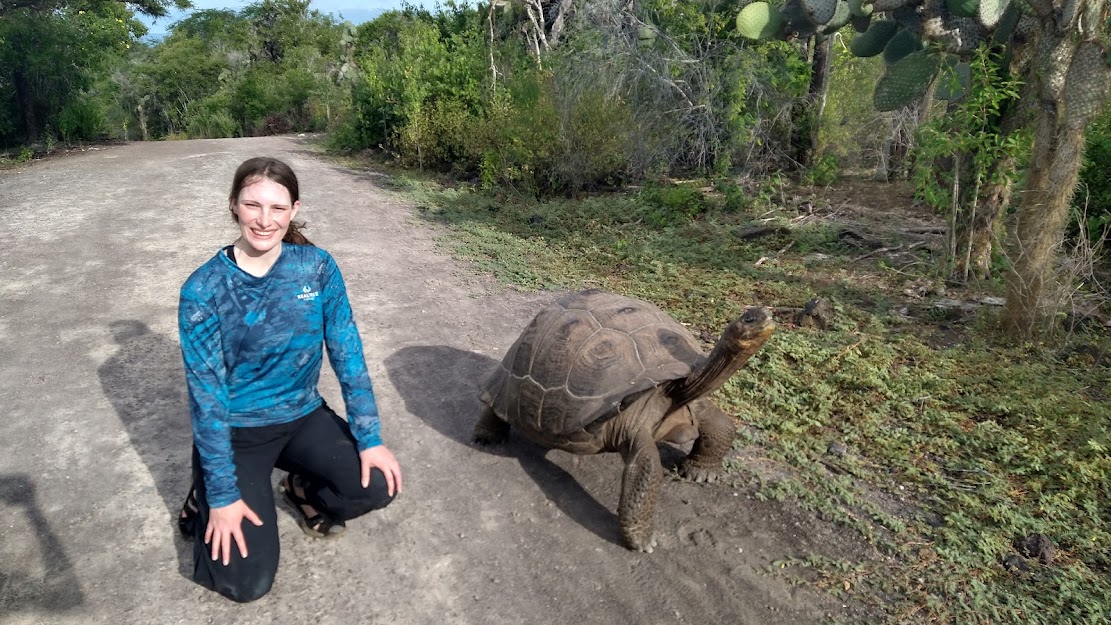 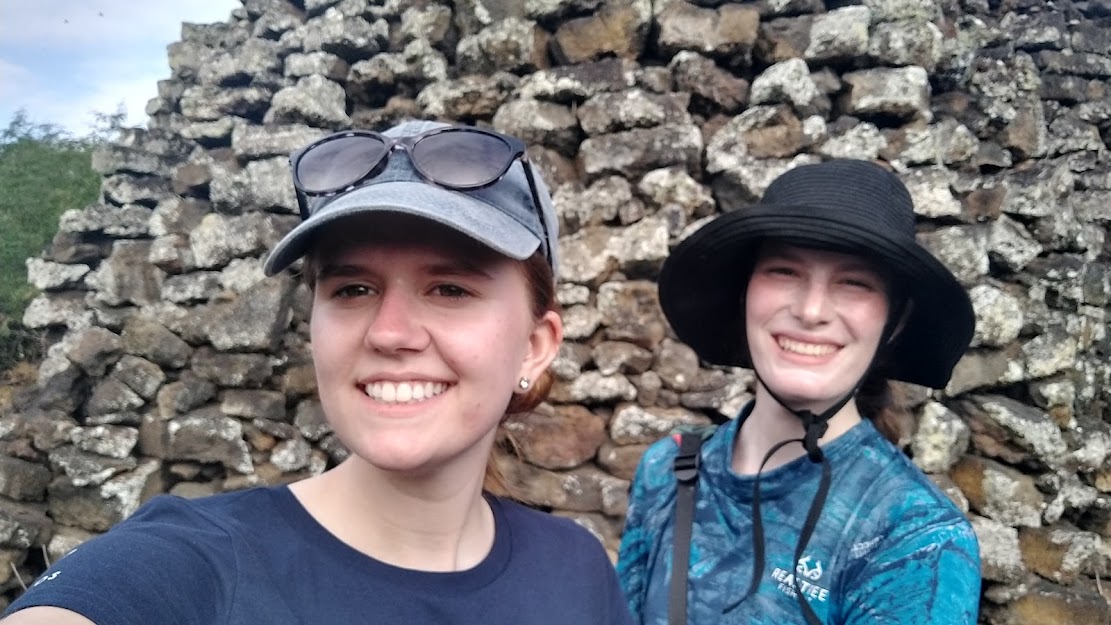 Darwin Research Center & Lonesome George
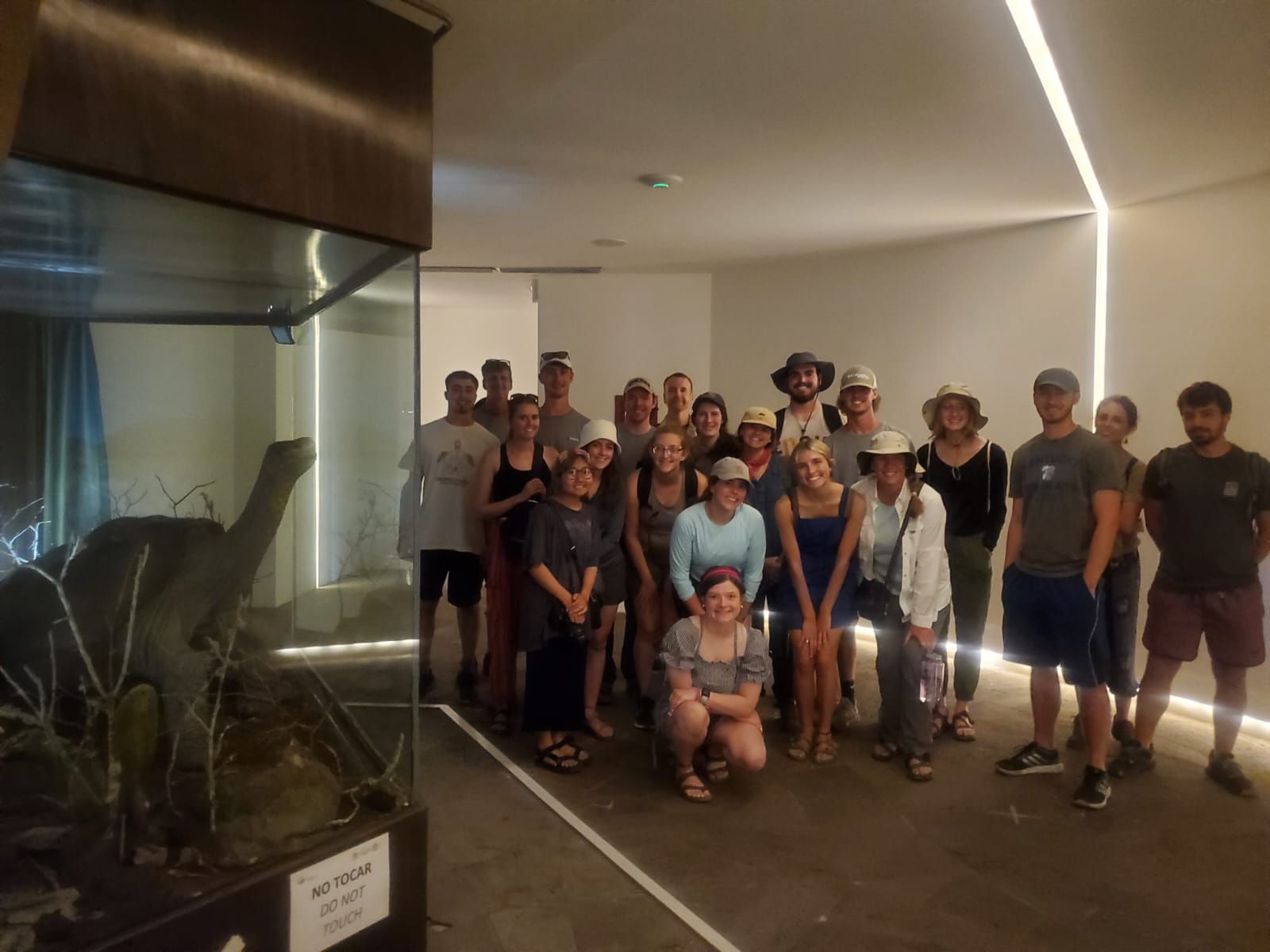 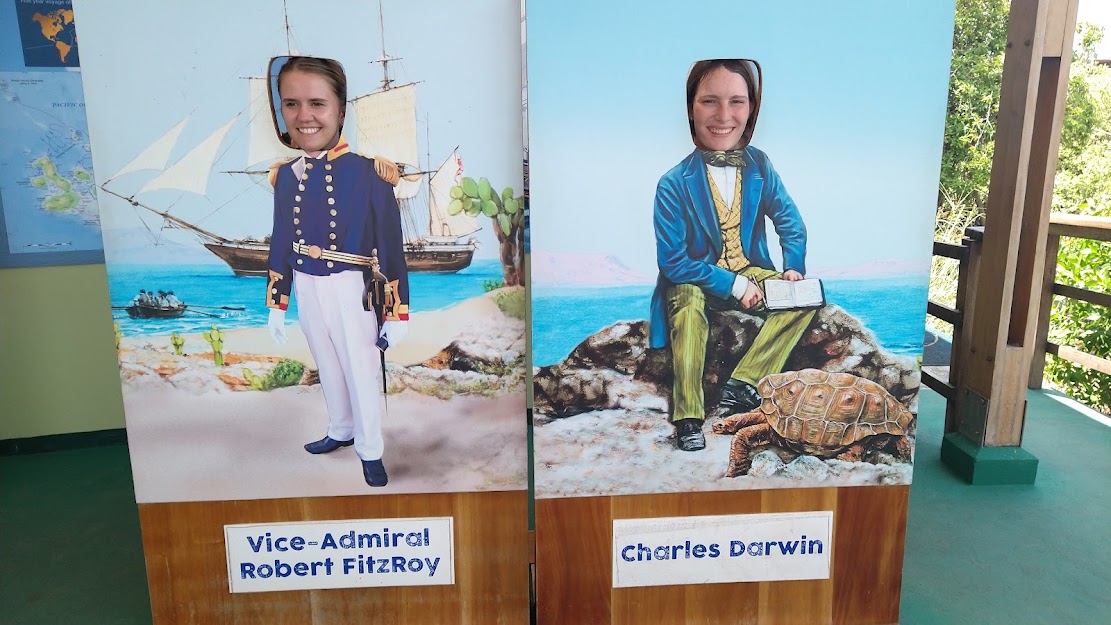 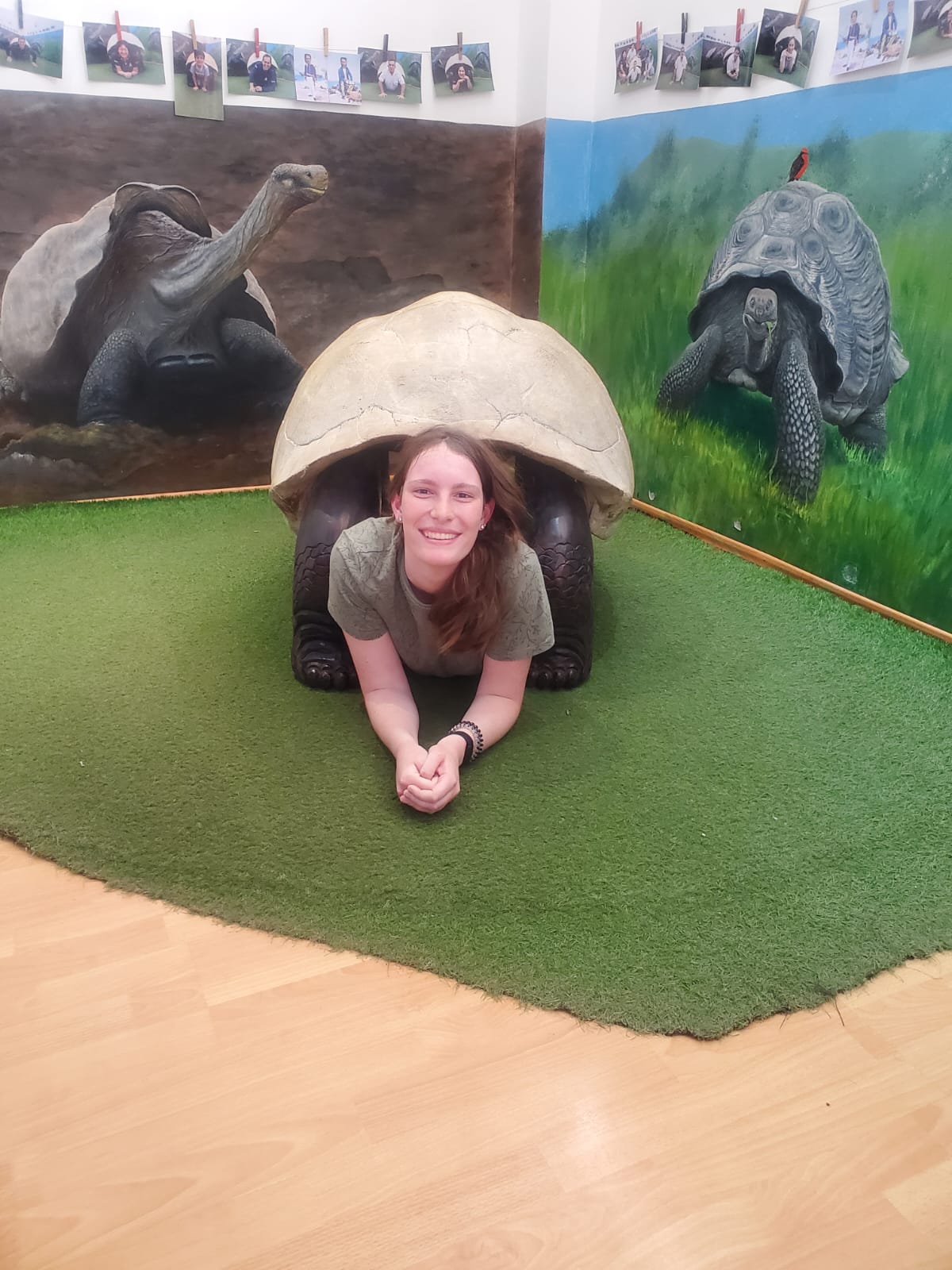 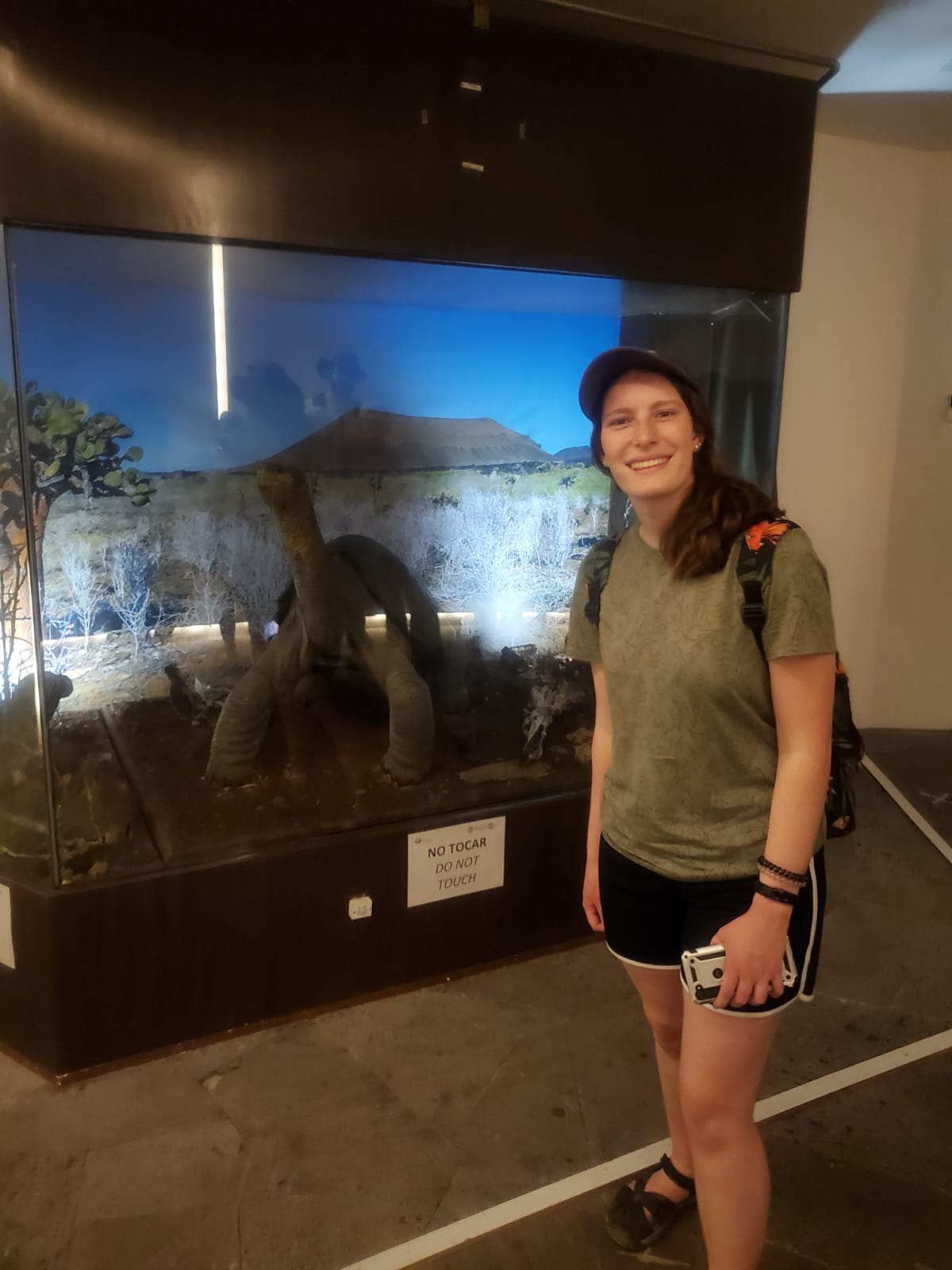 Blue-Footed Boobies
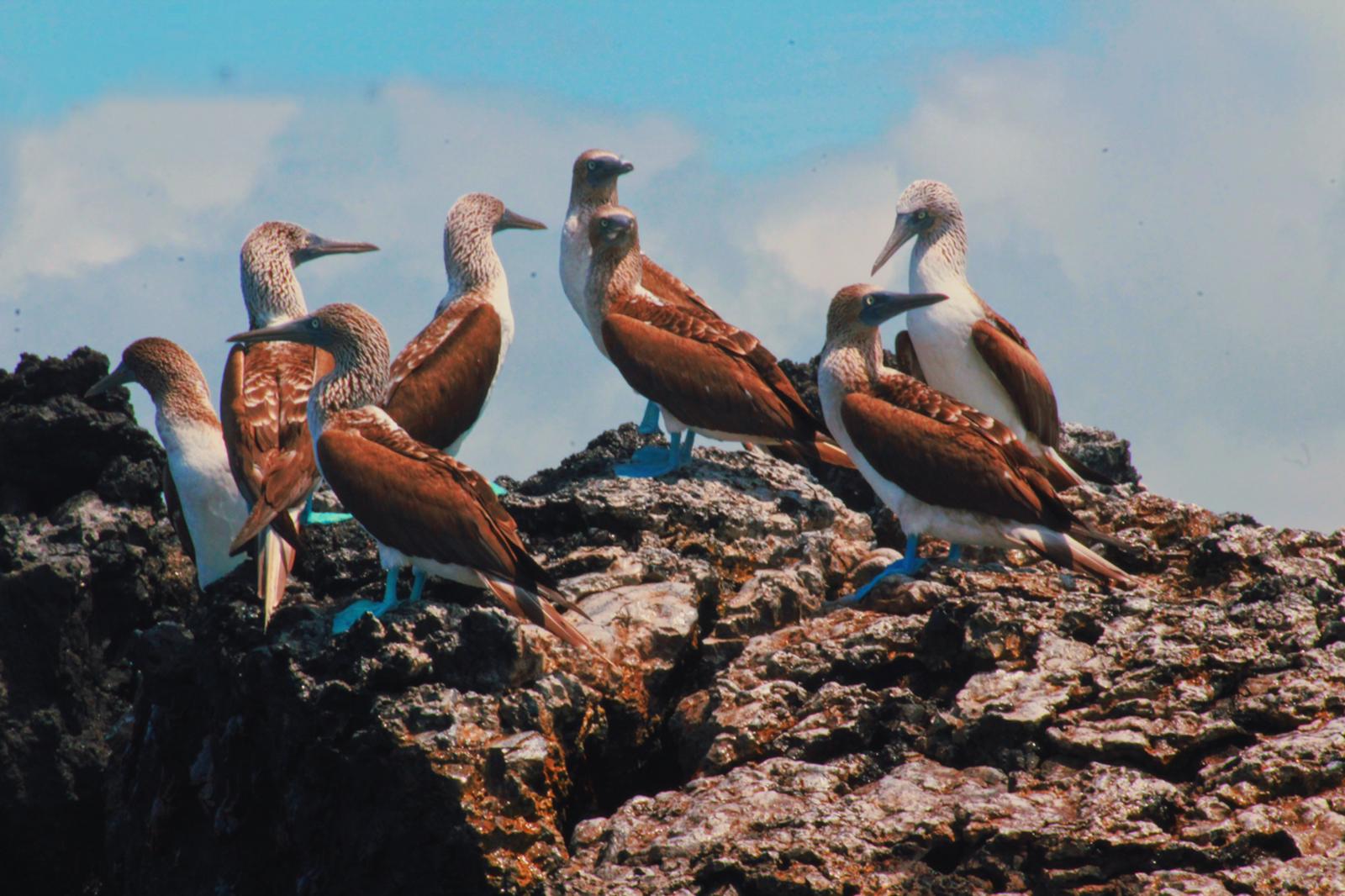 Kayaking to See Boobies
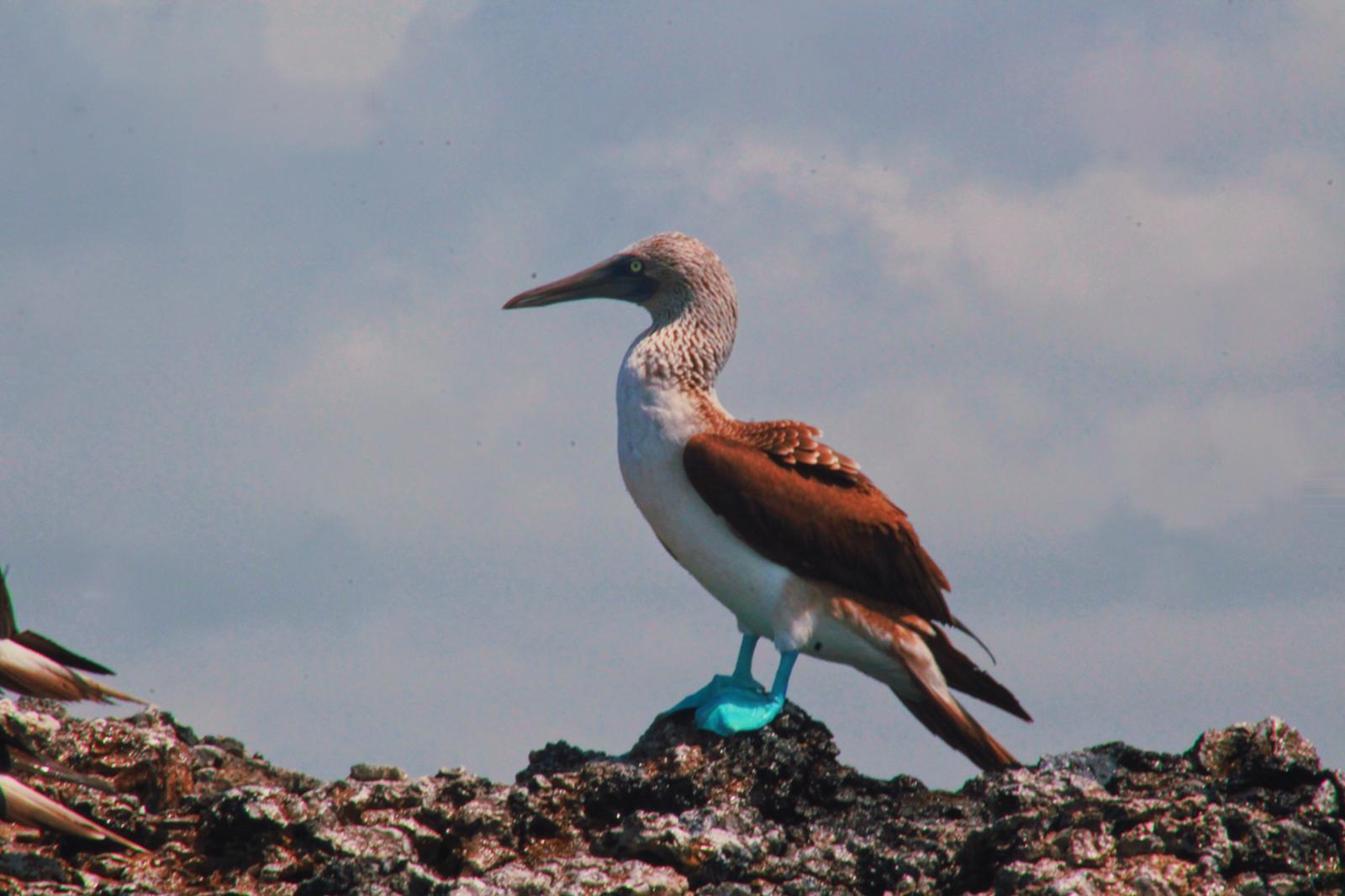 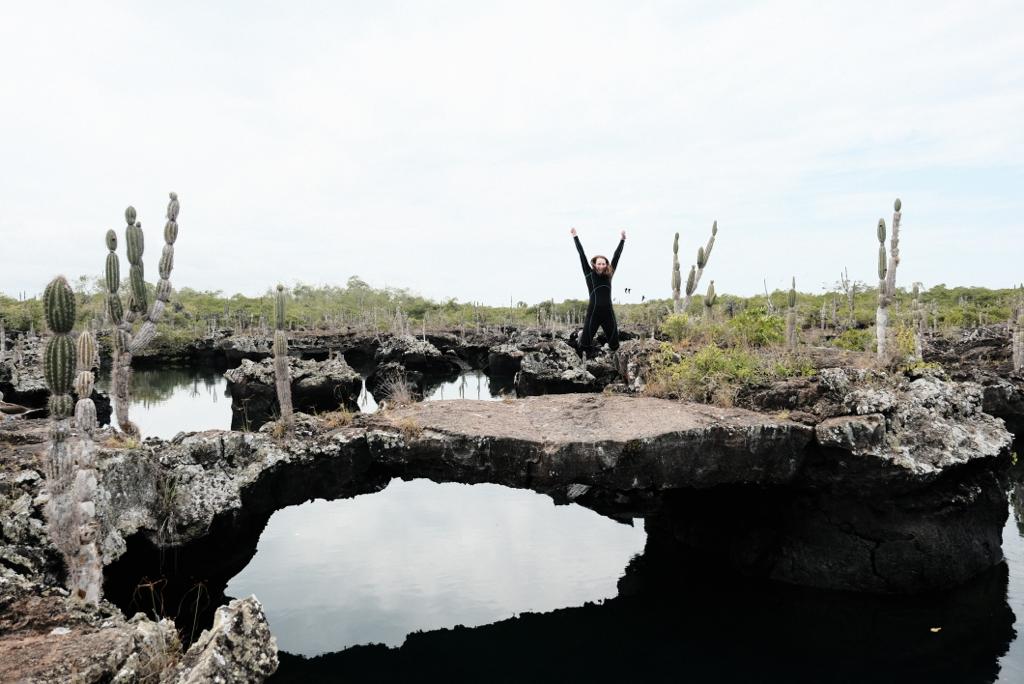 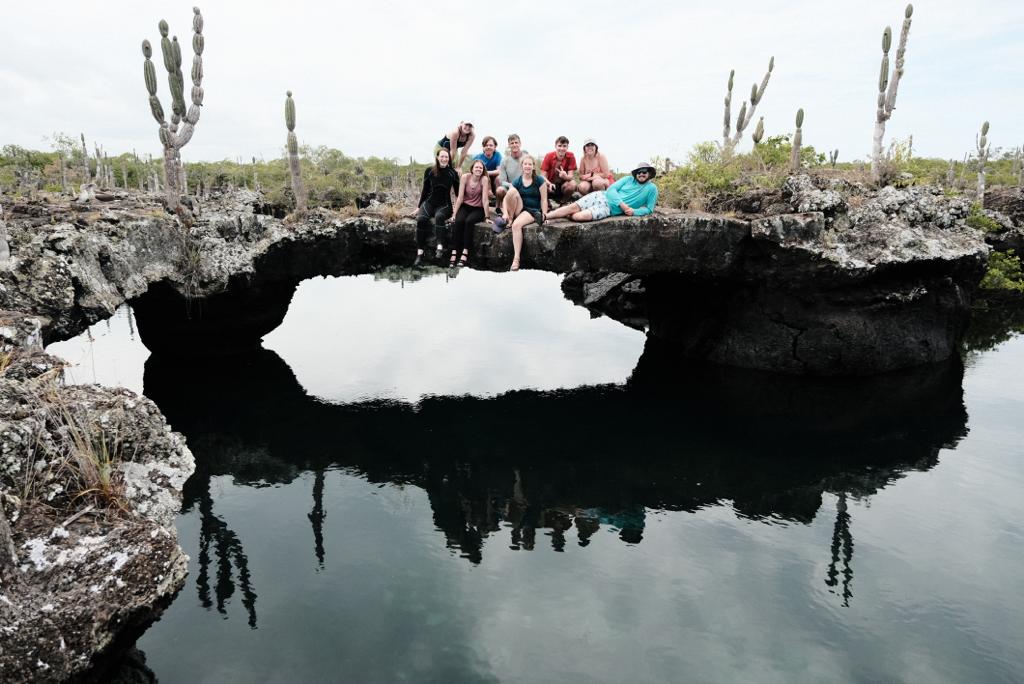 Los Tuneles
Marine Iguanas
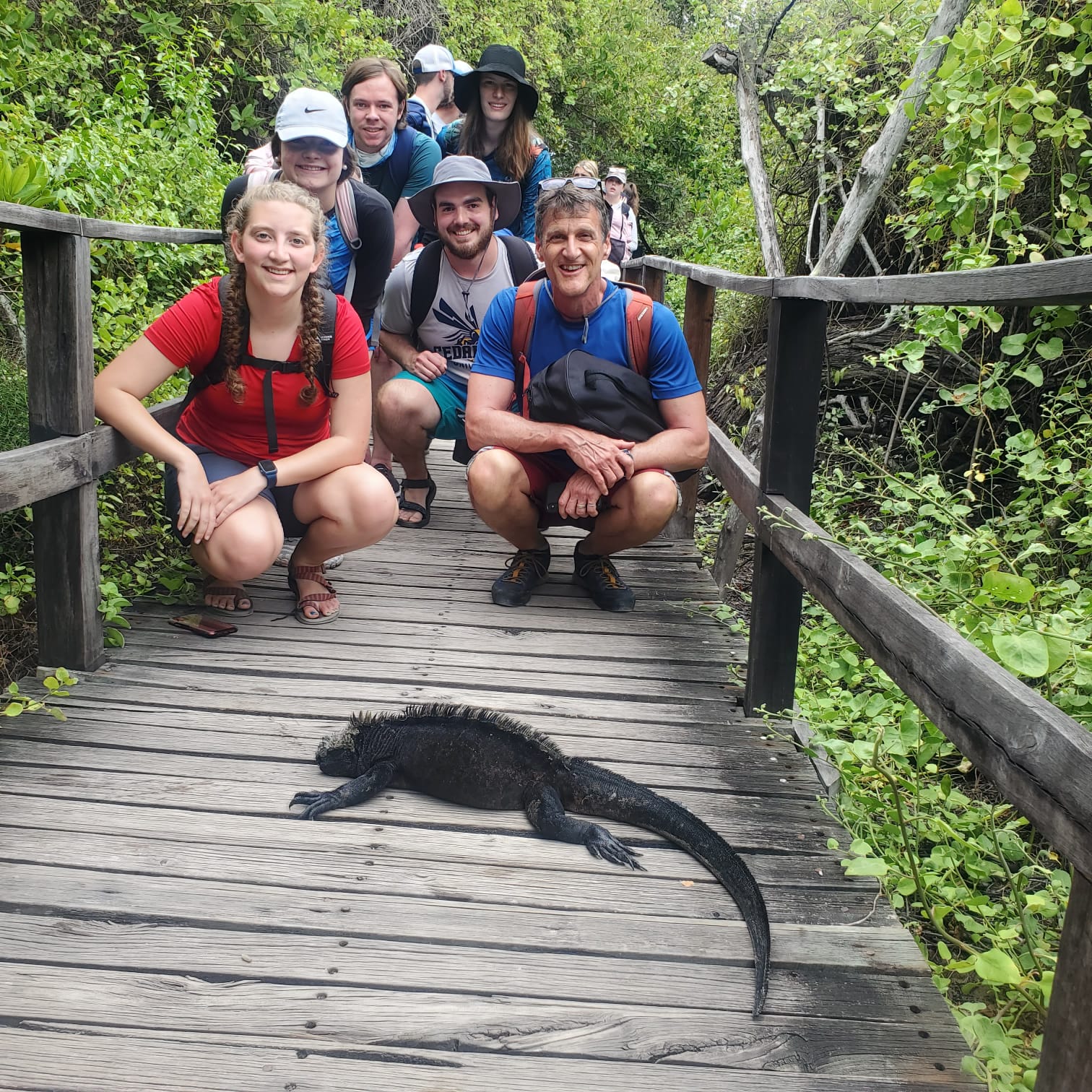 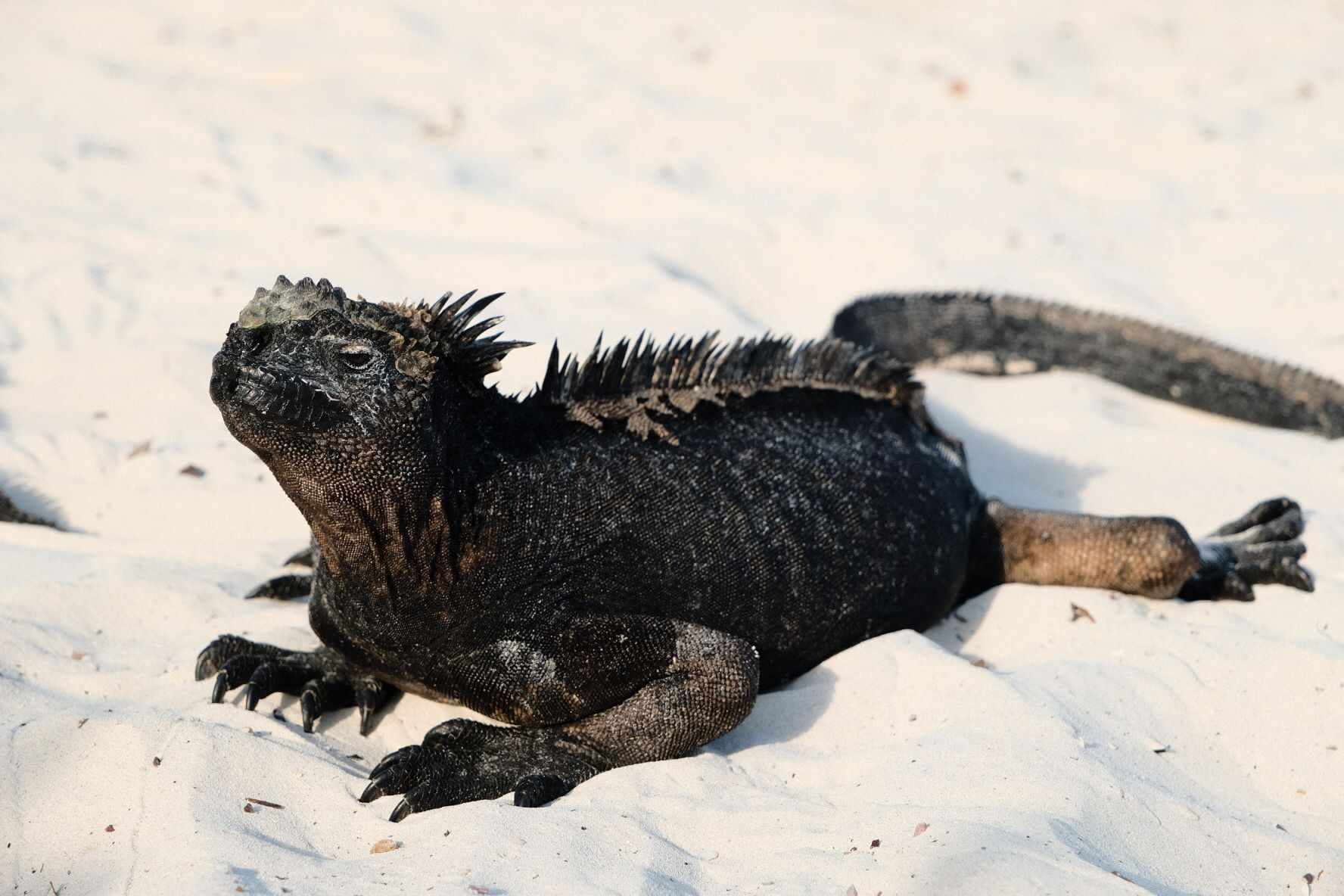 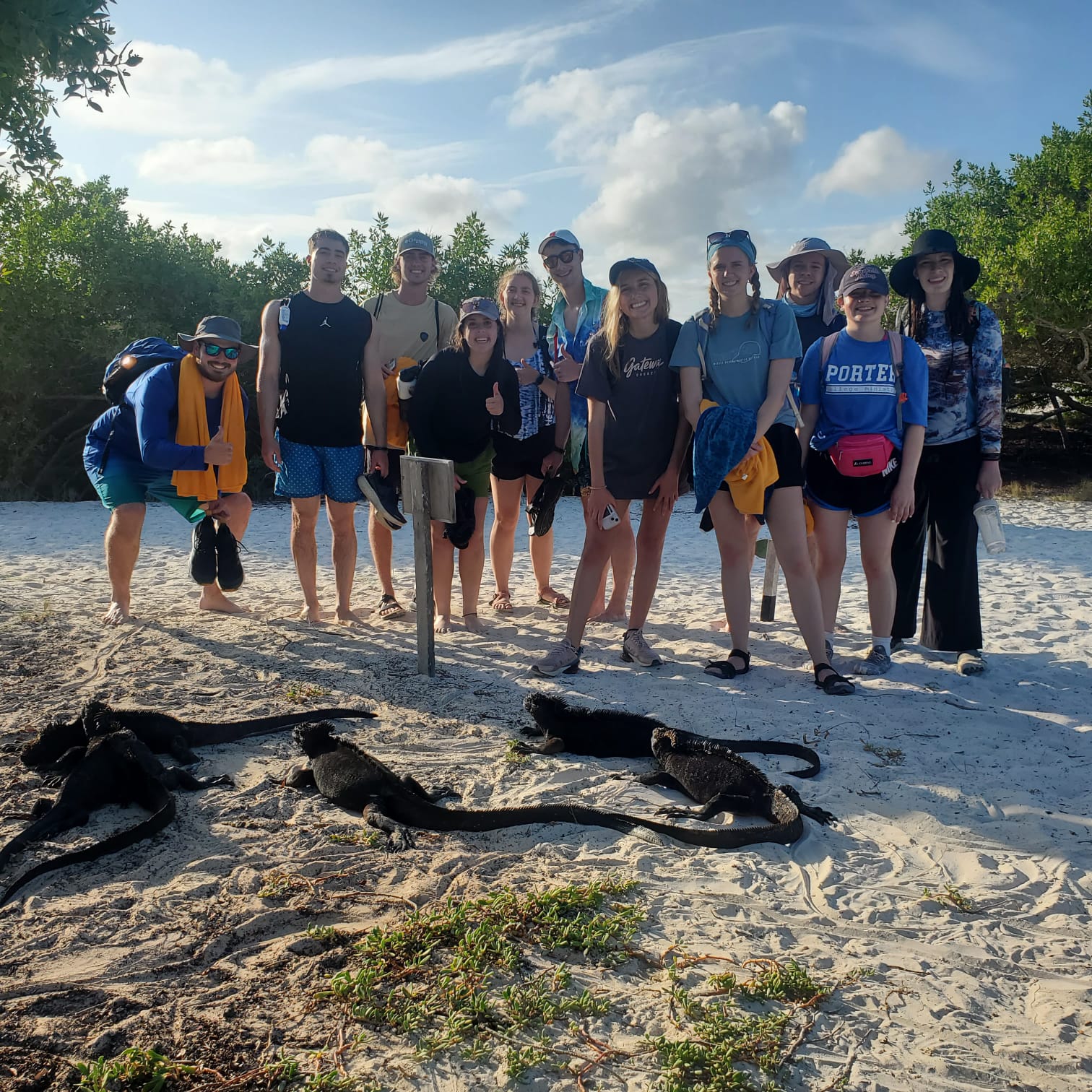 Sea Lions
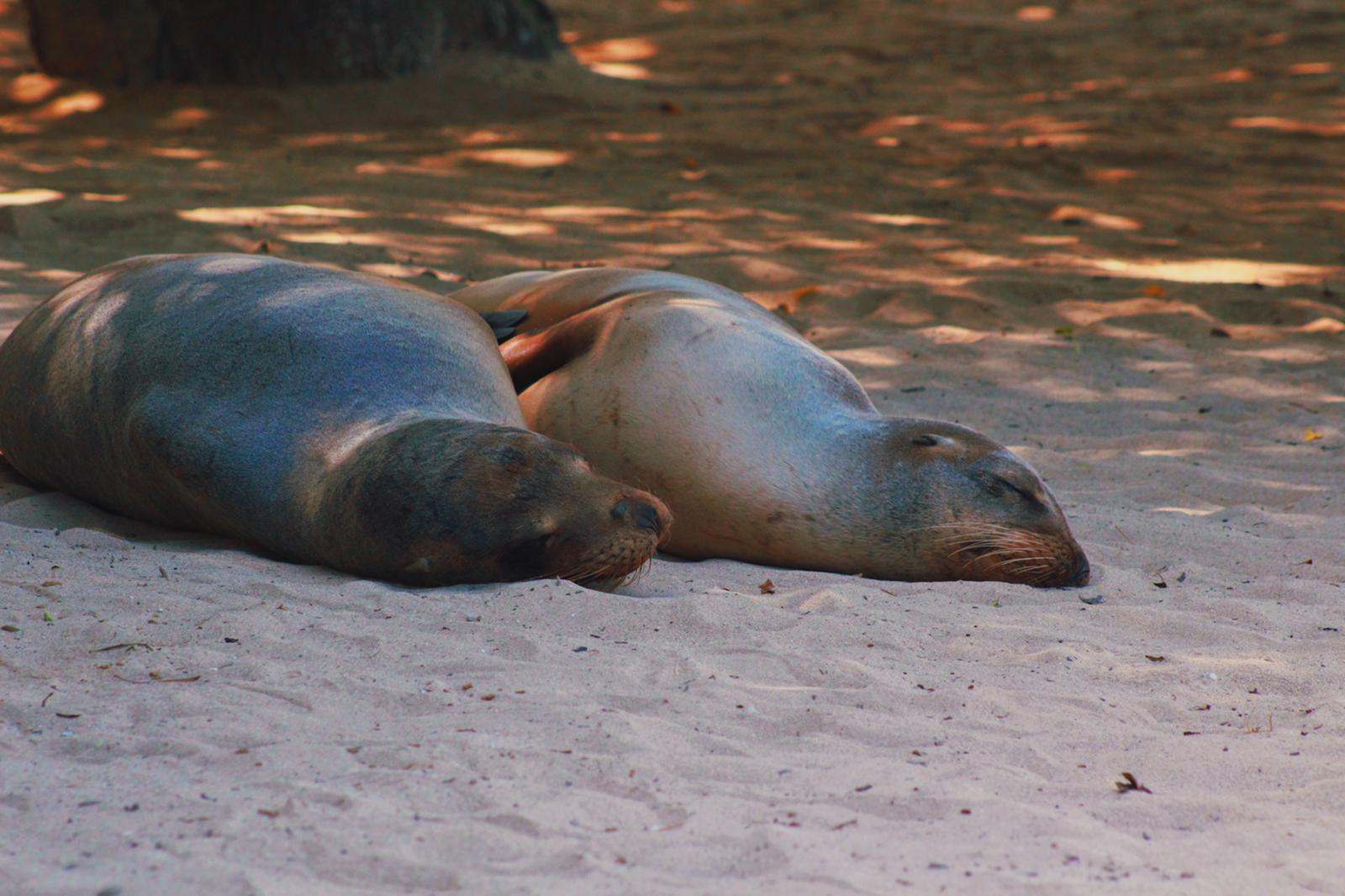 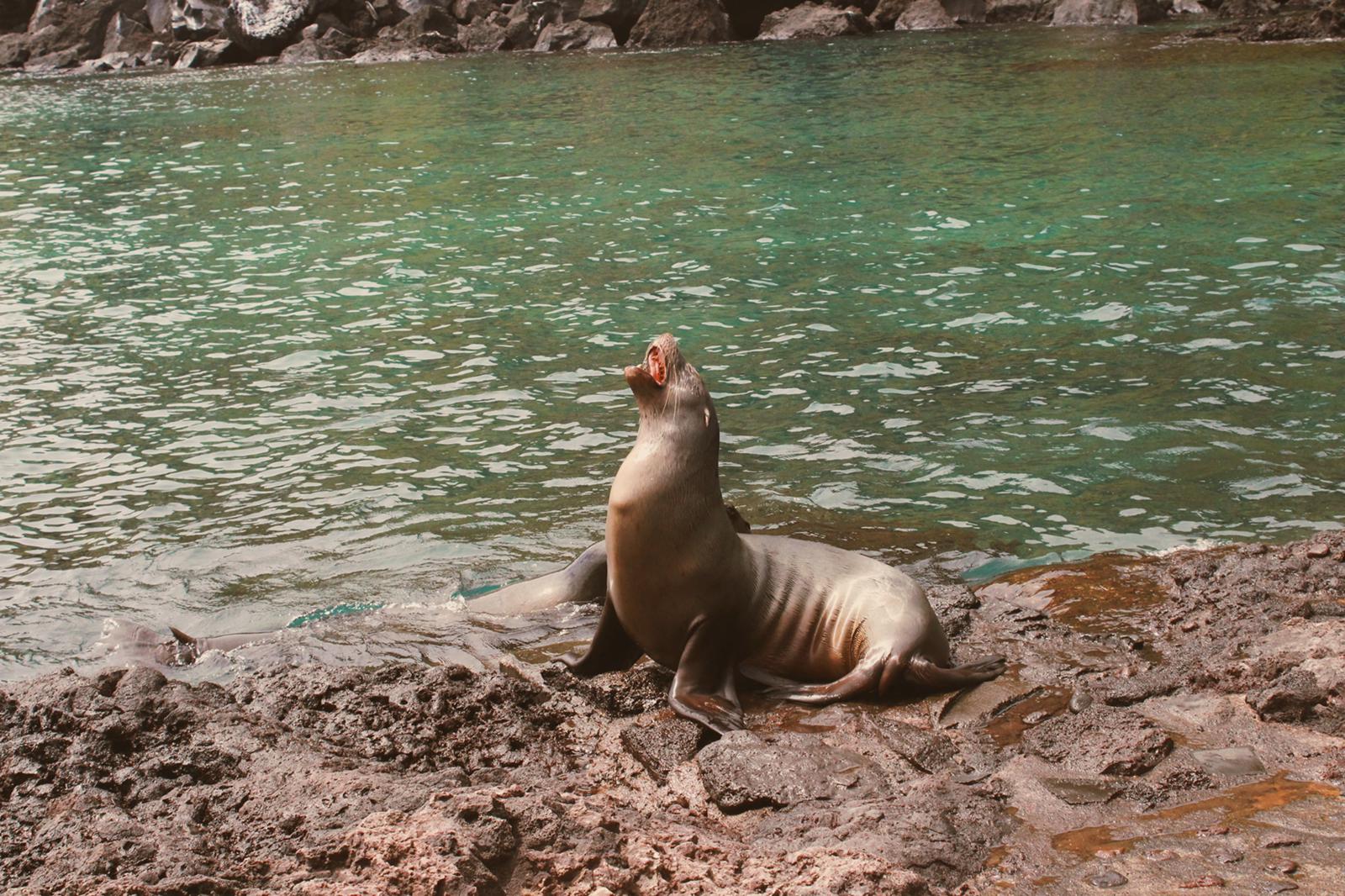 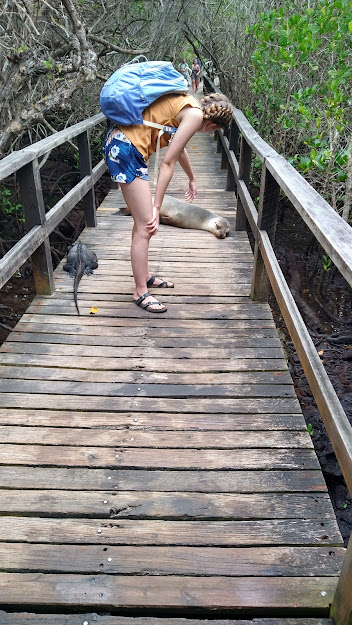 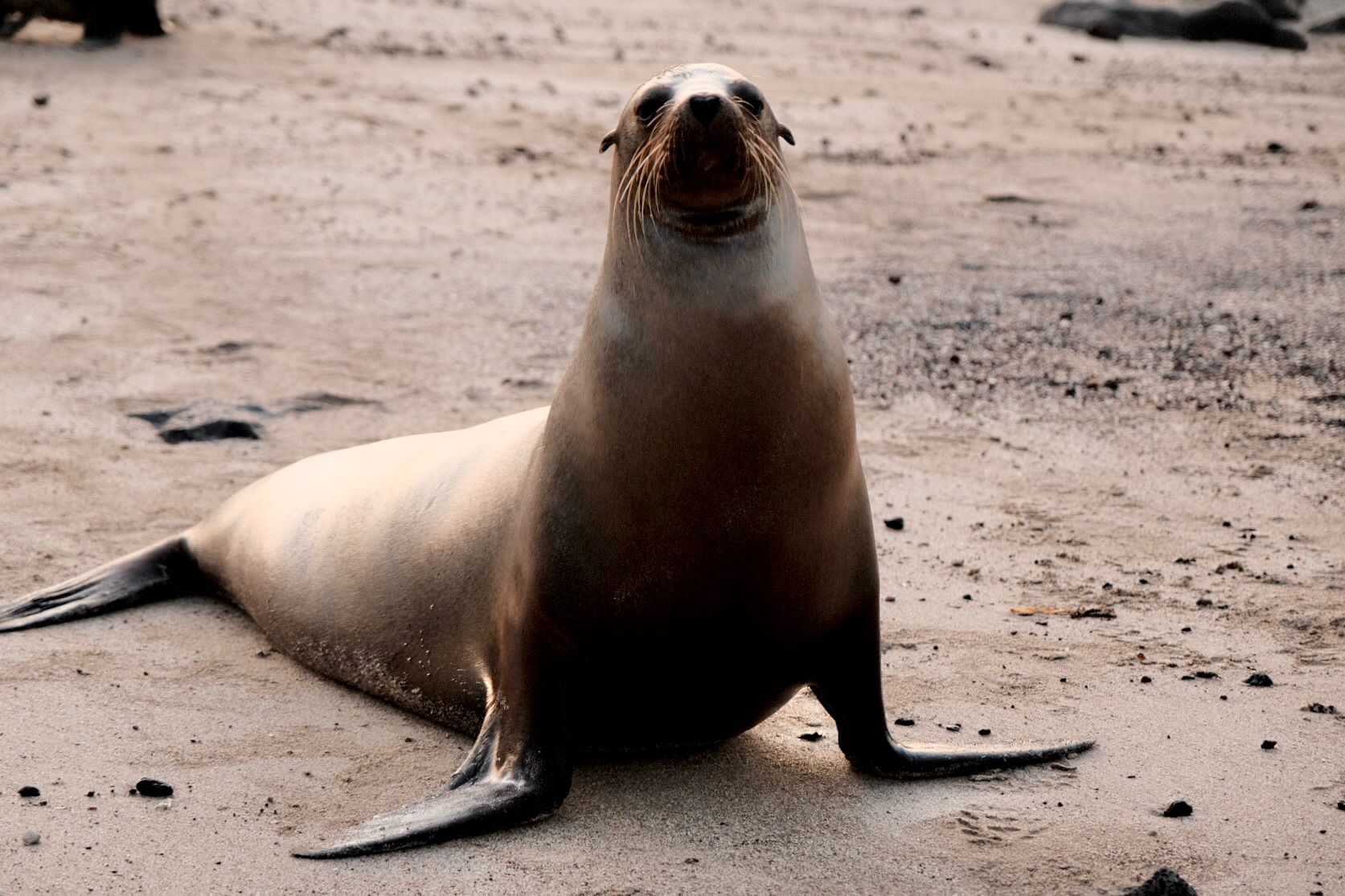 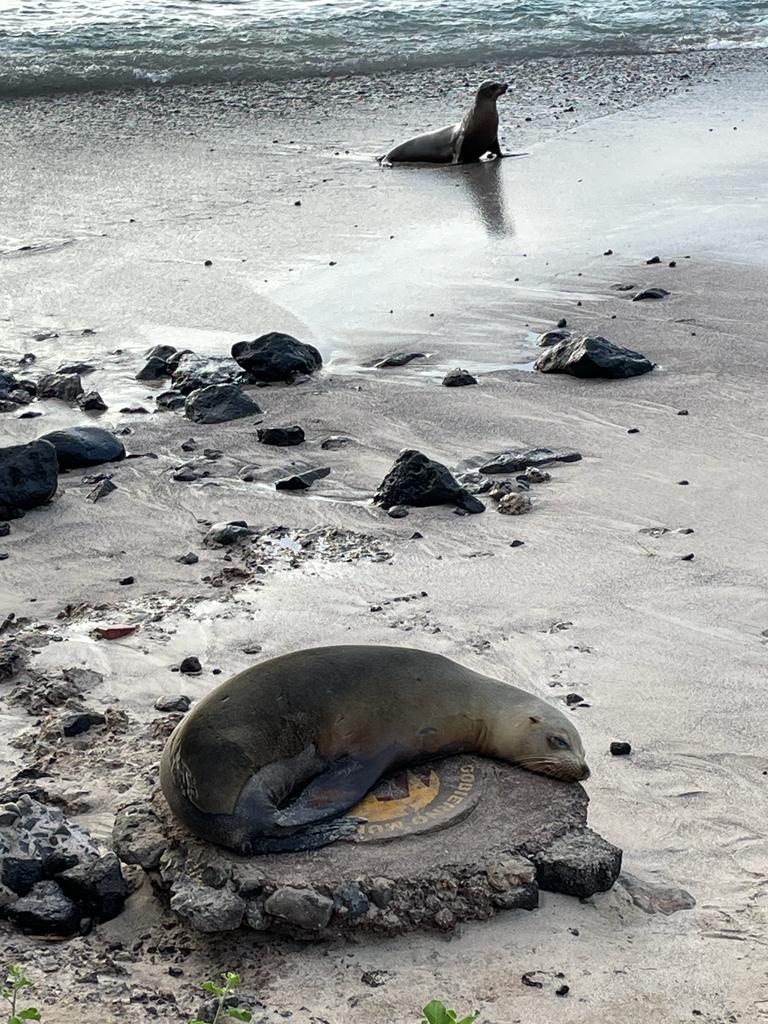 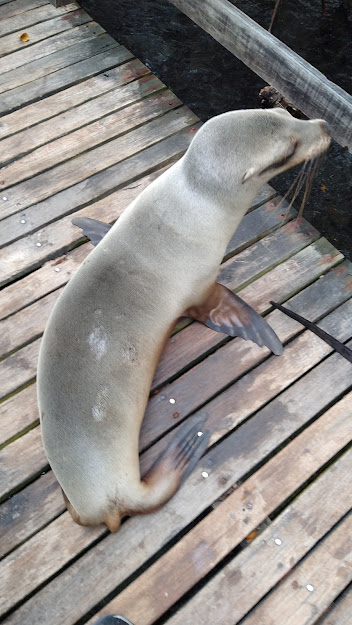 Hiking
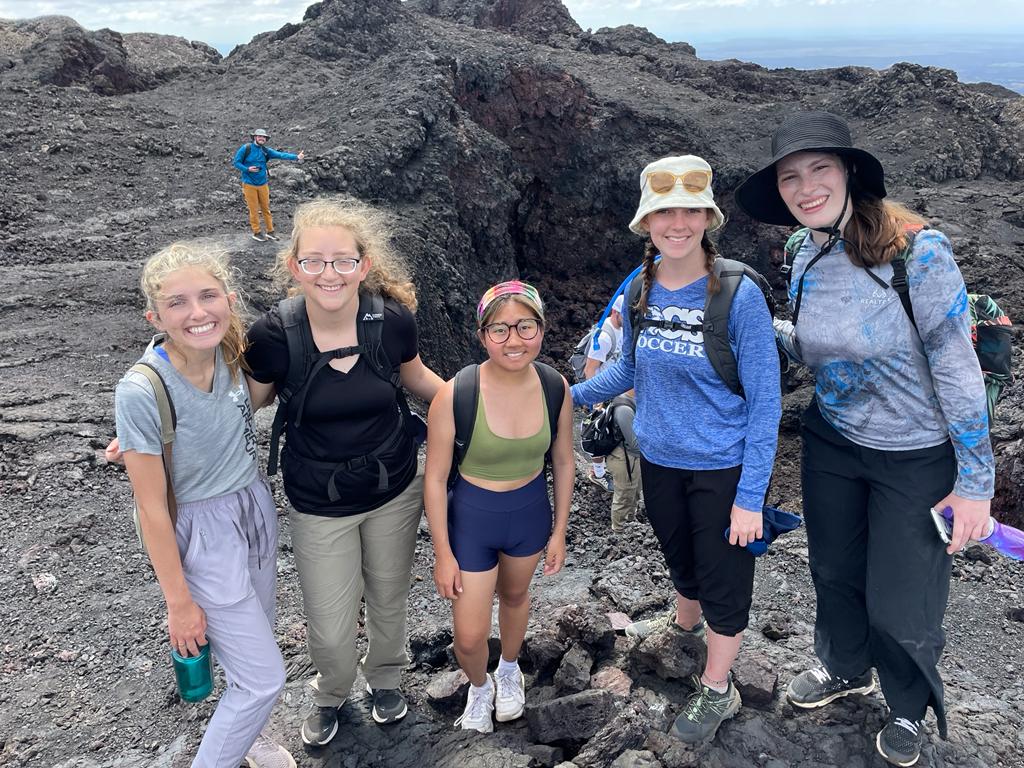 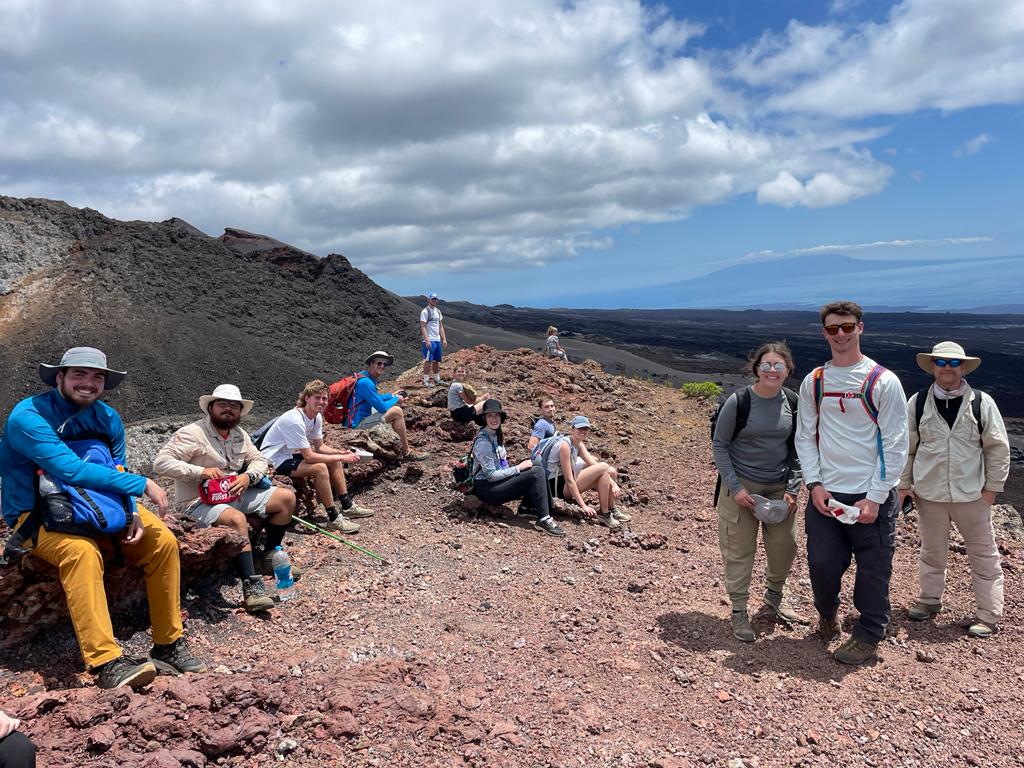 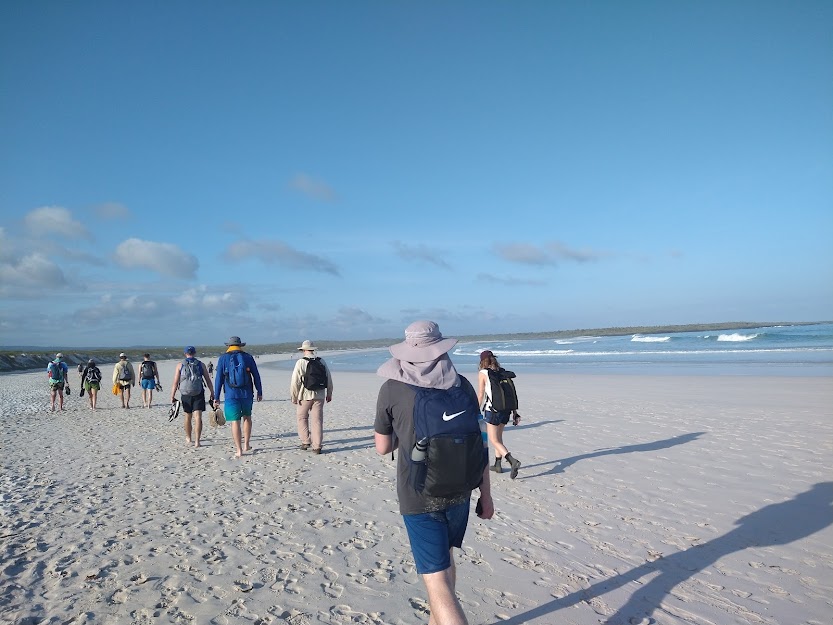 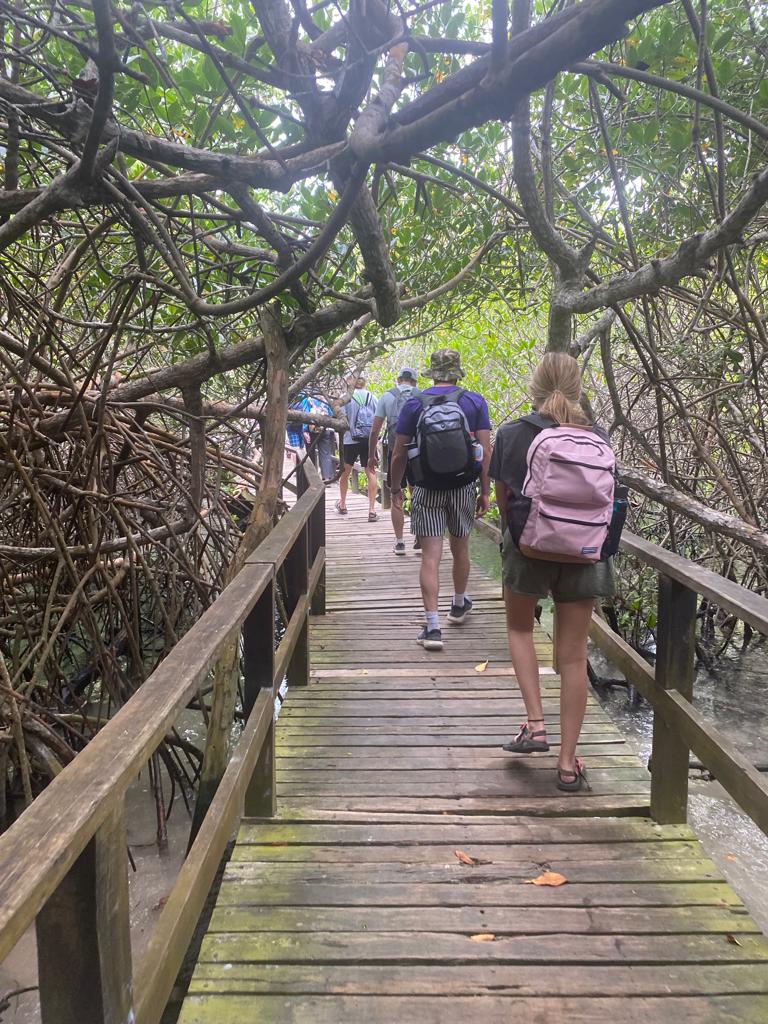 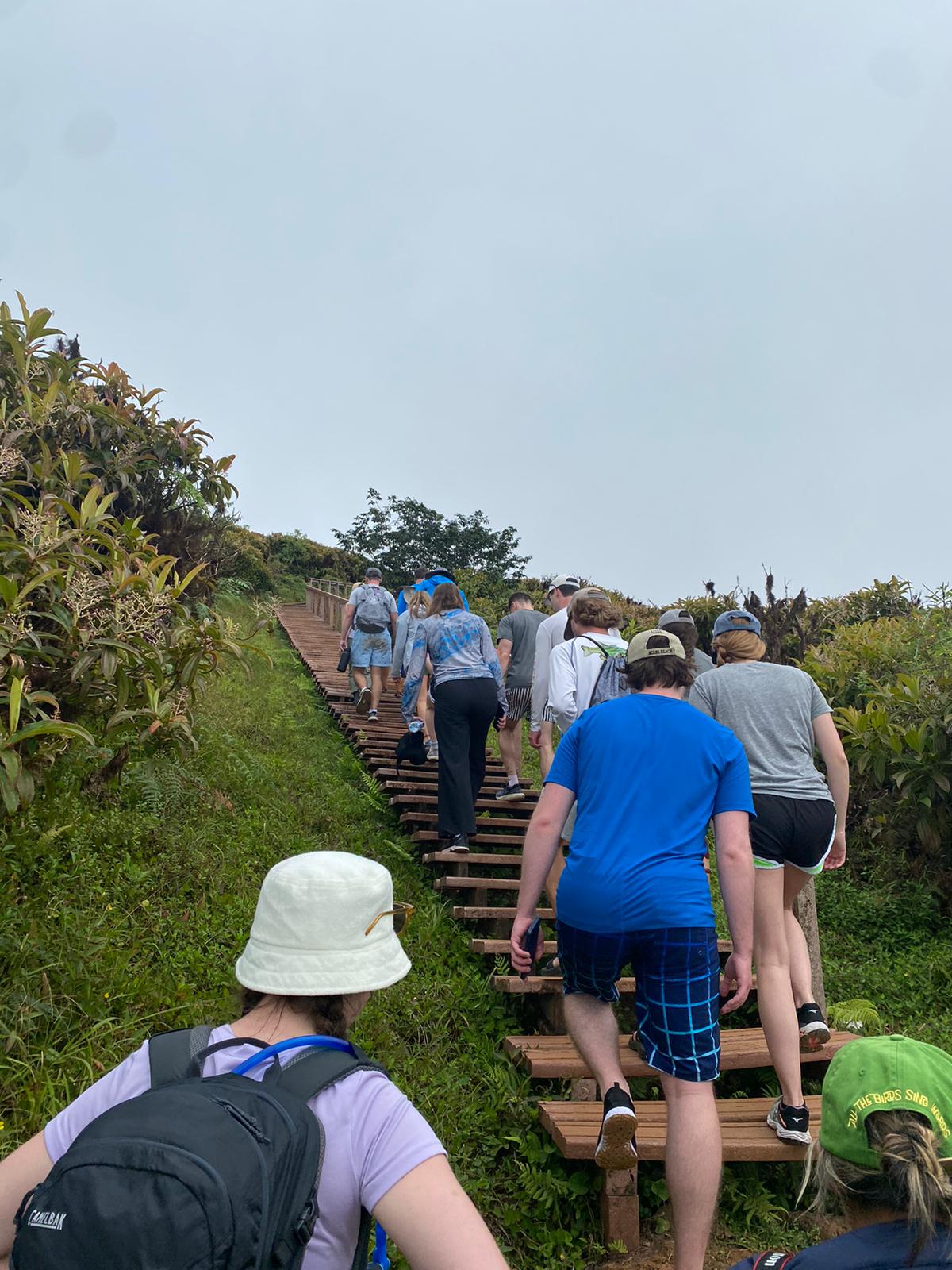 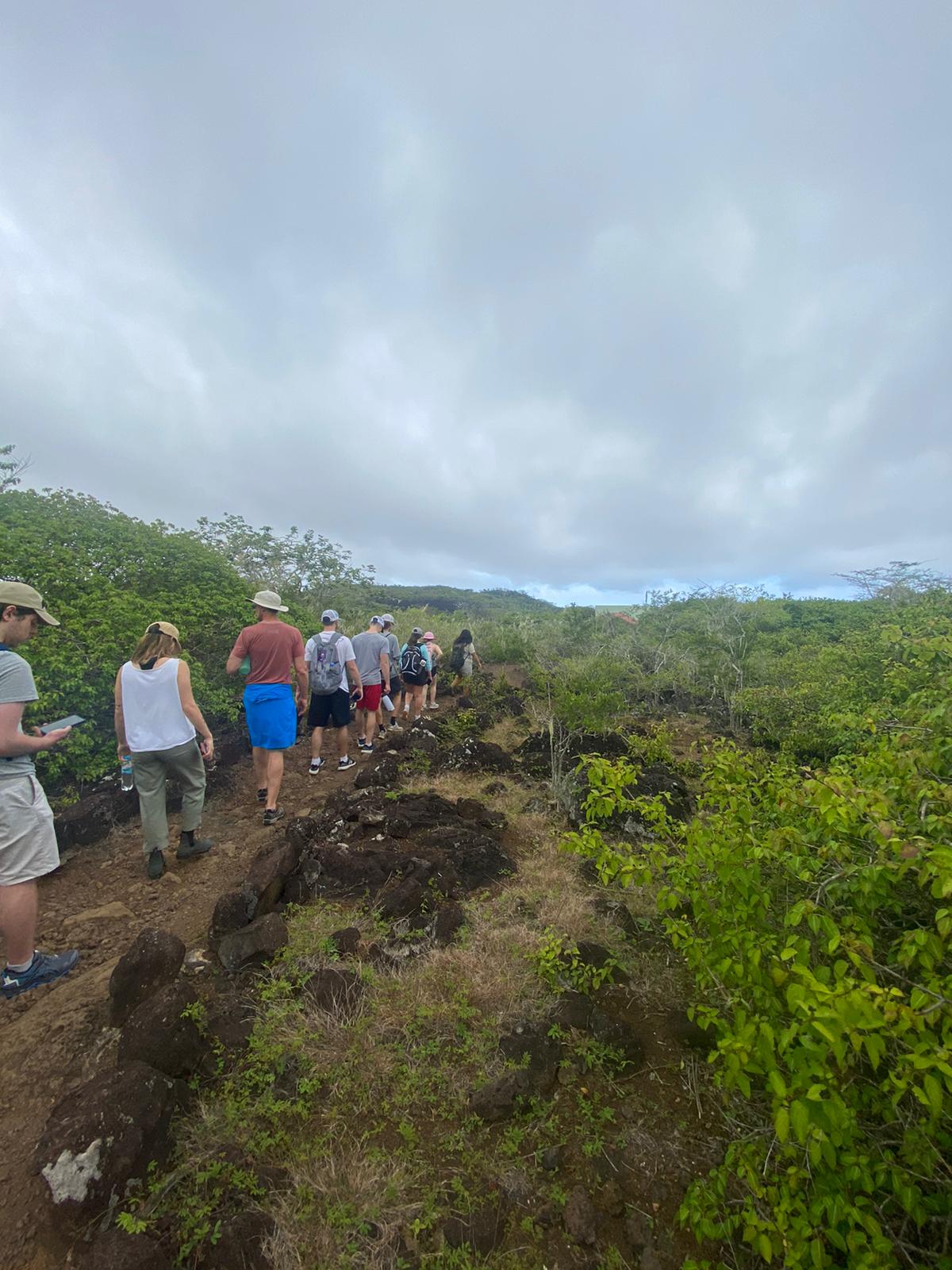 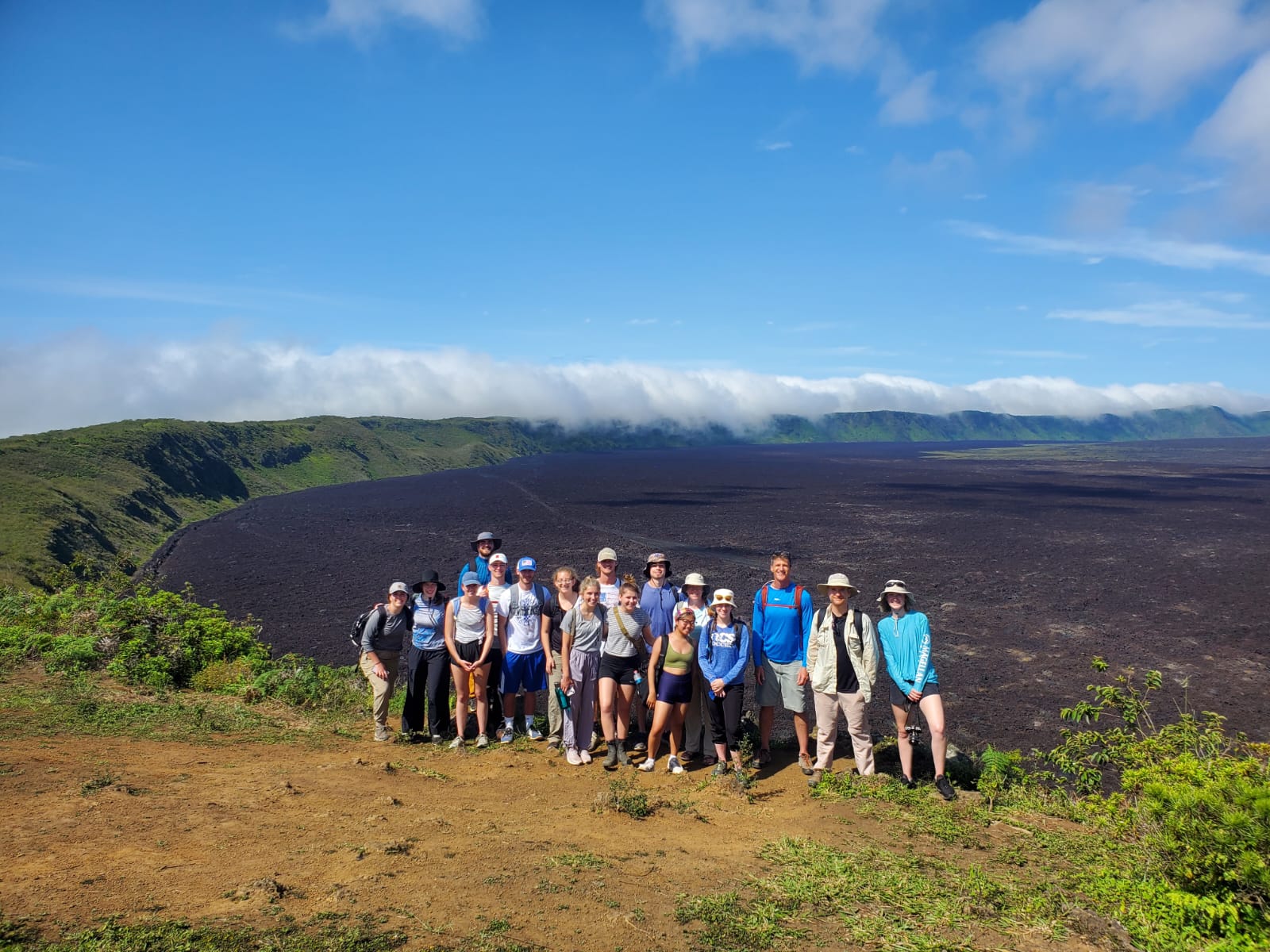 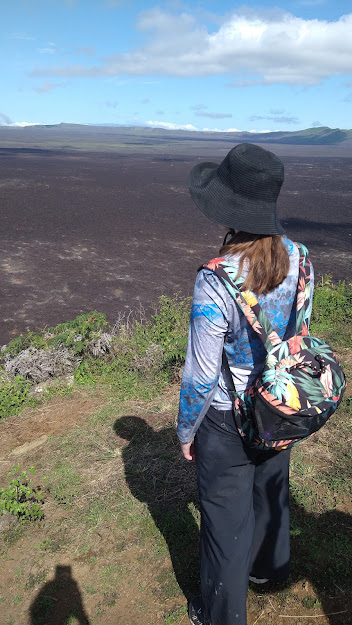 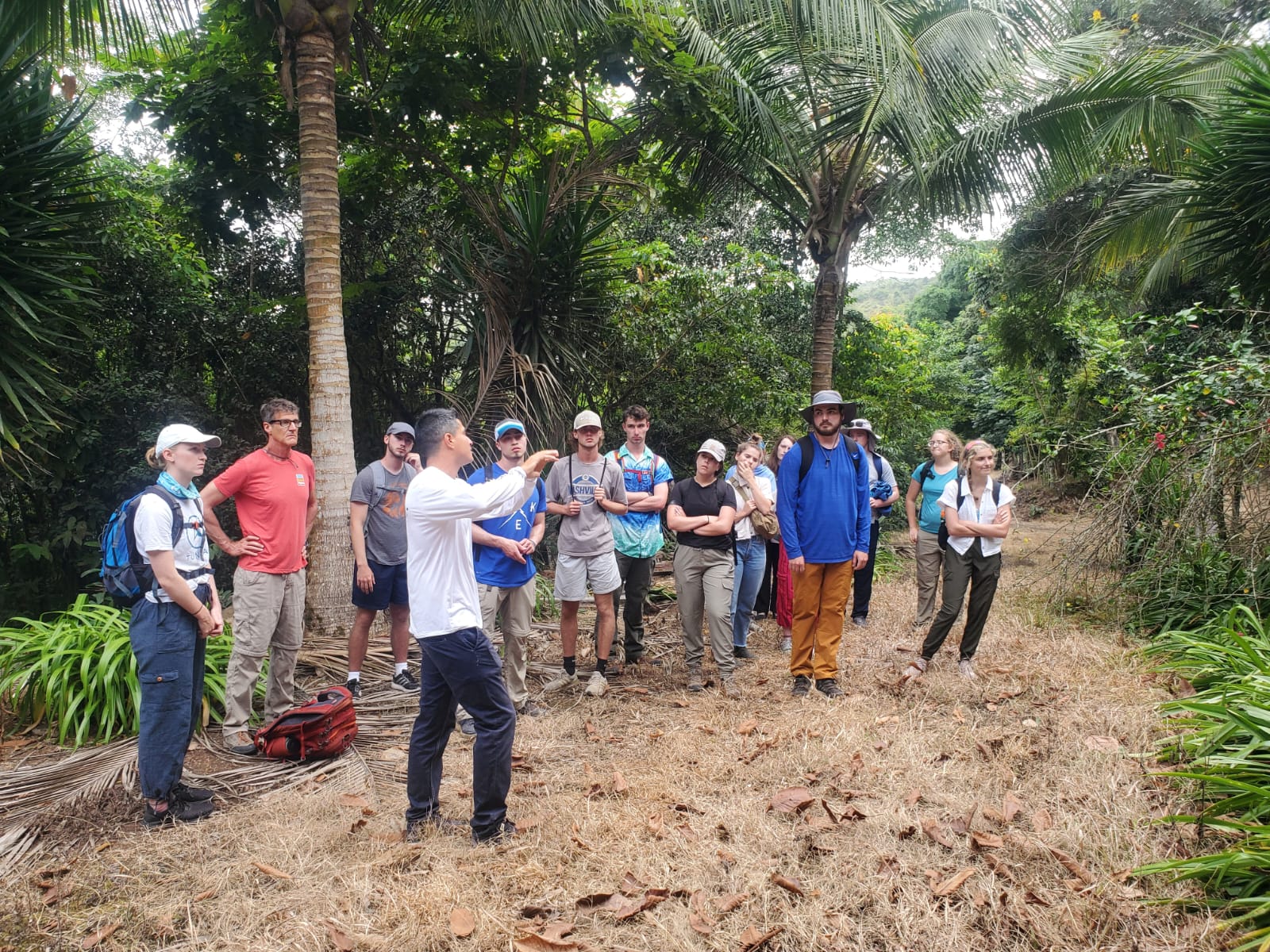 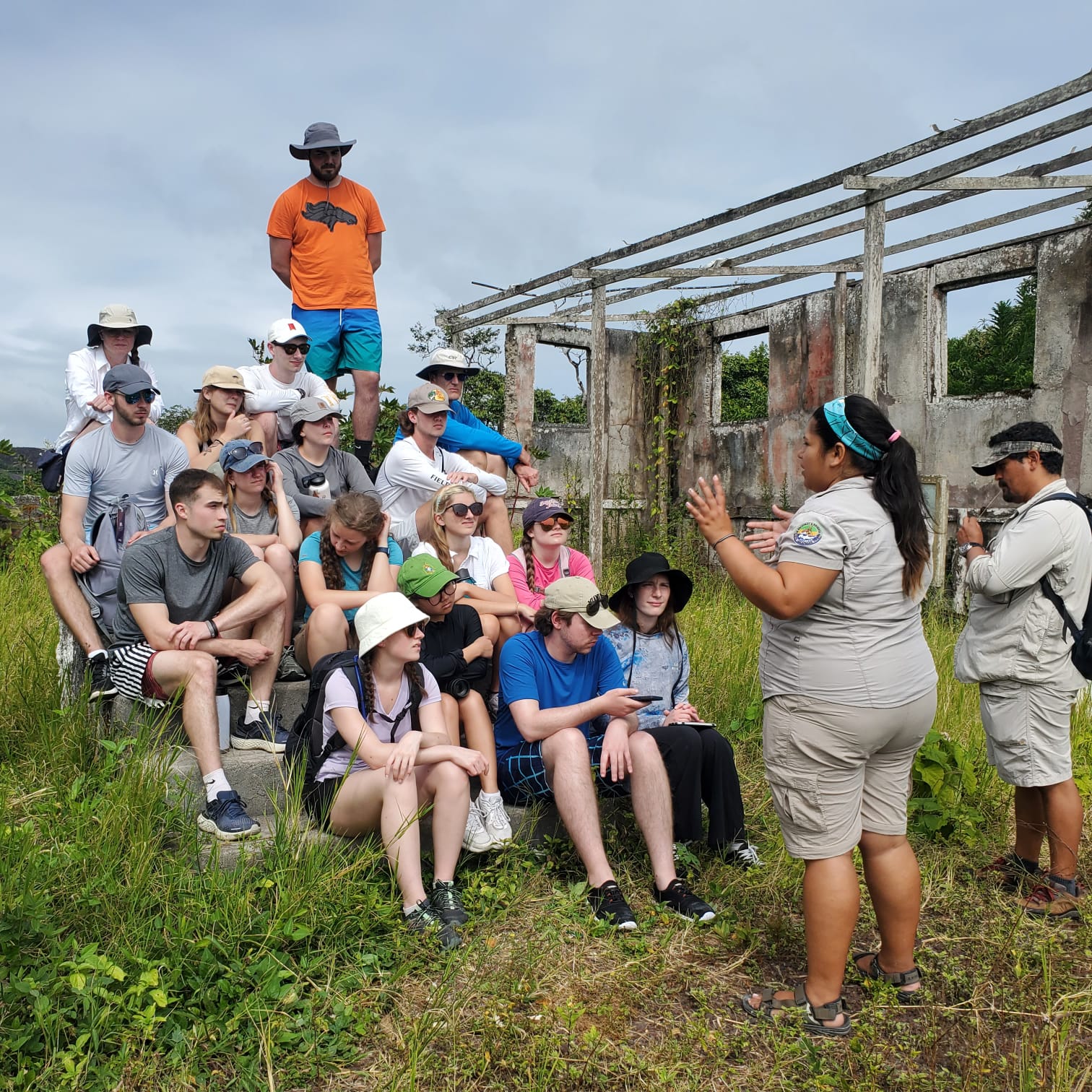 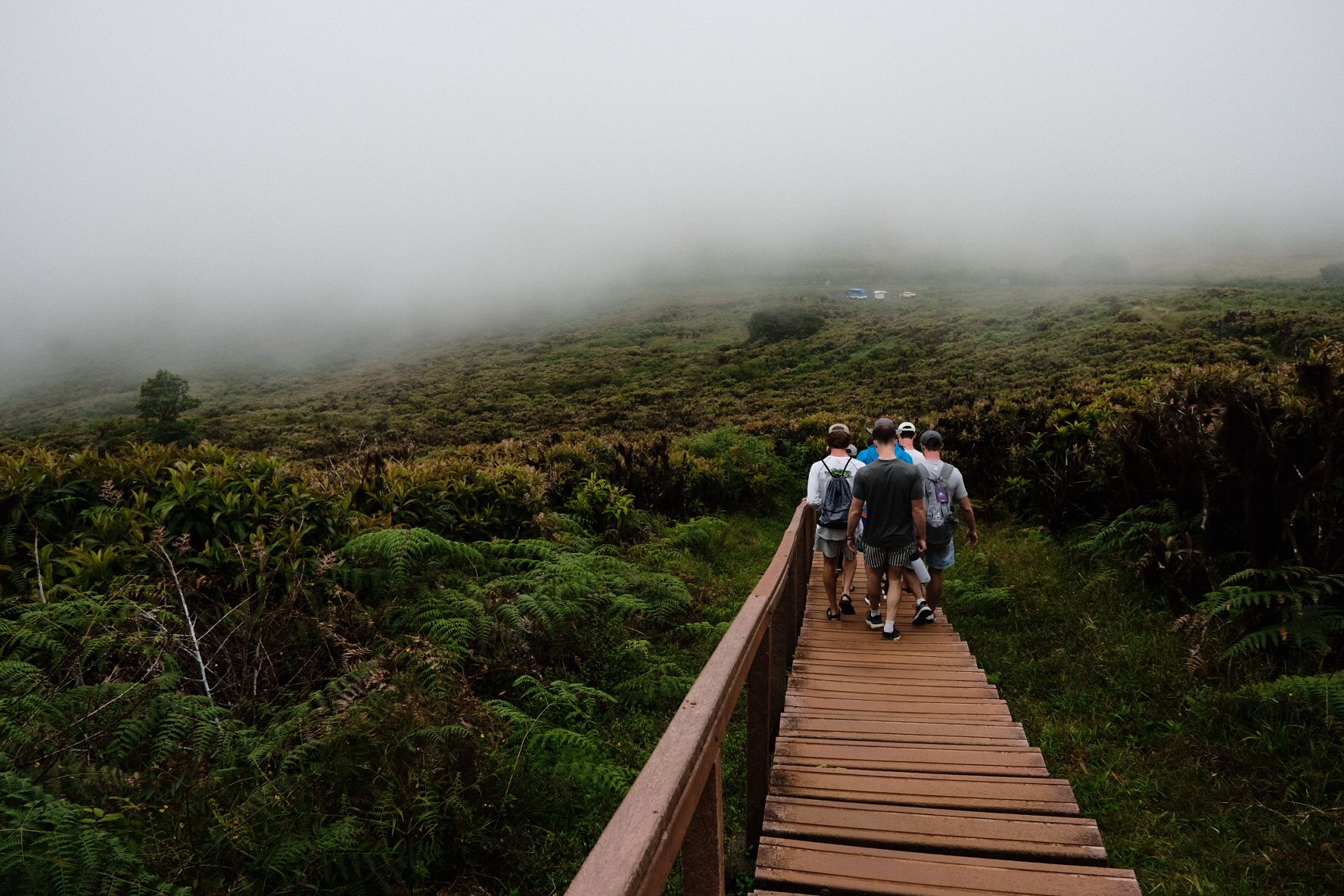 Boats
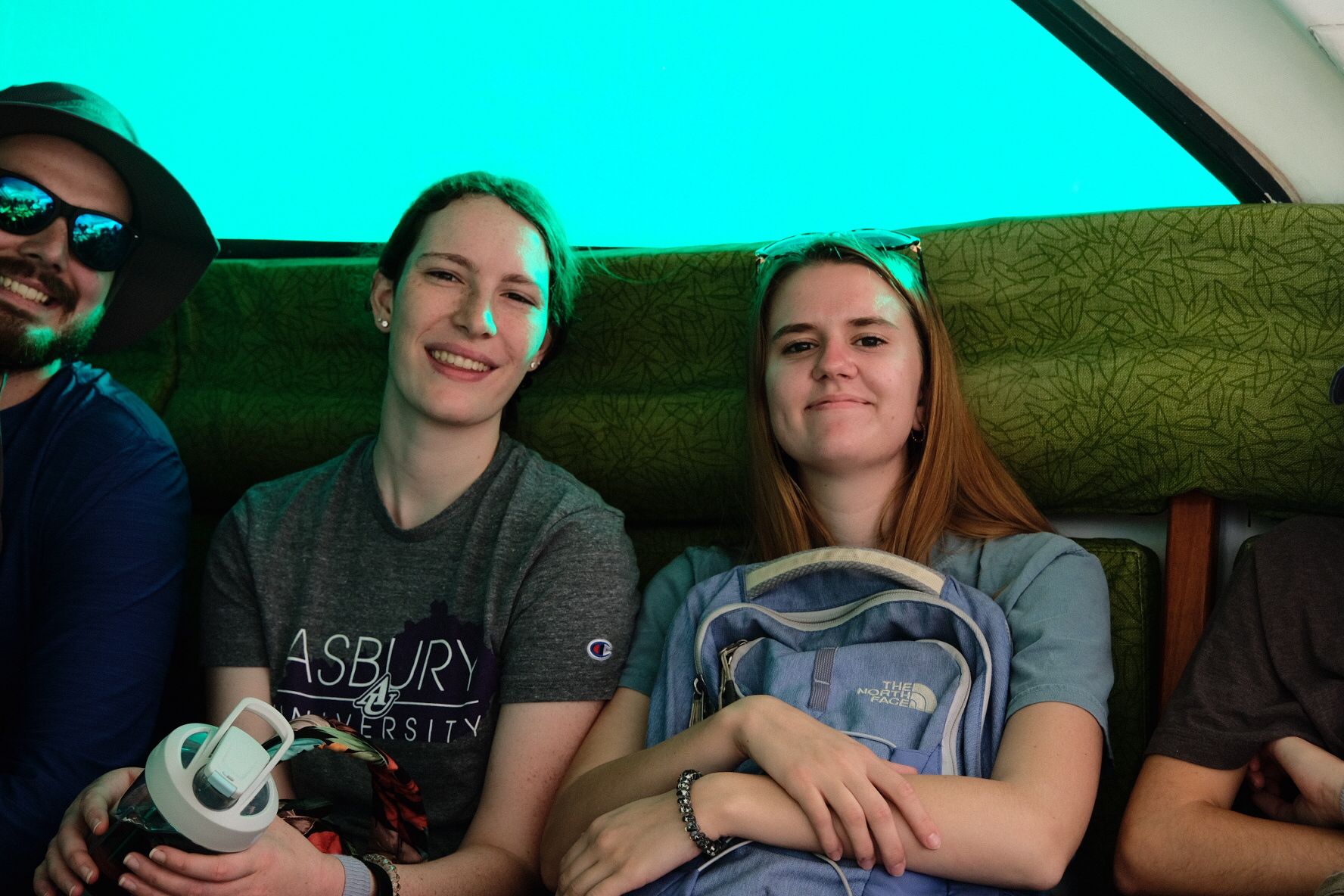 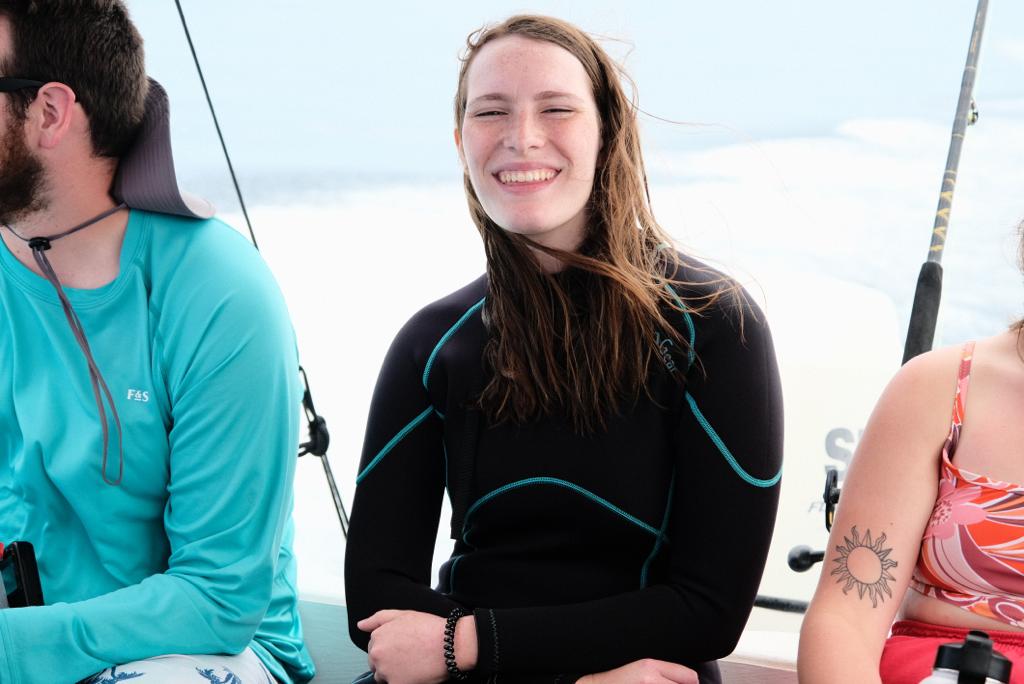 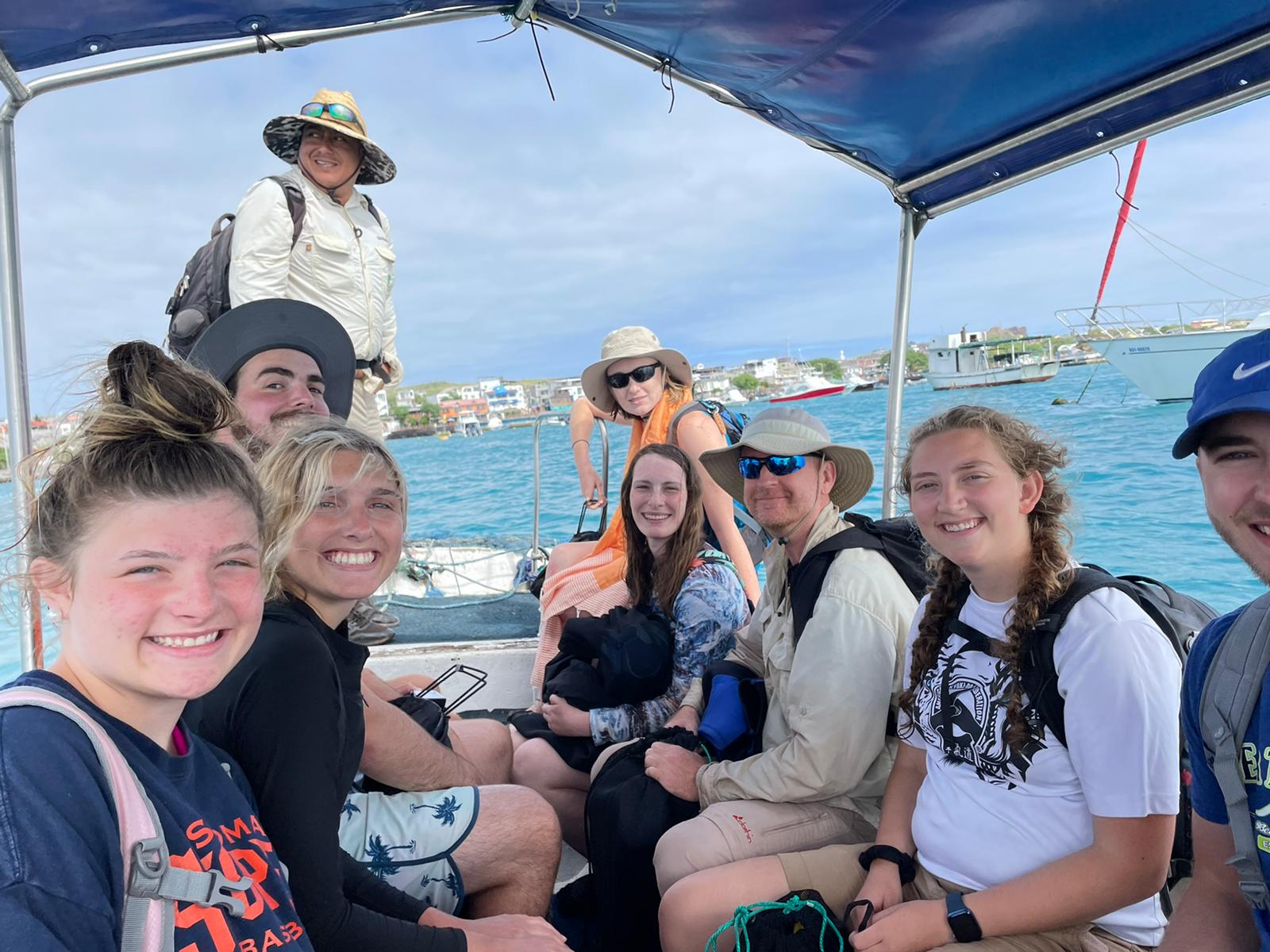 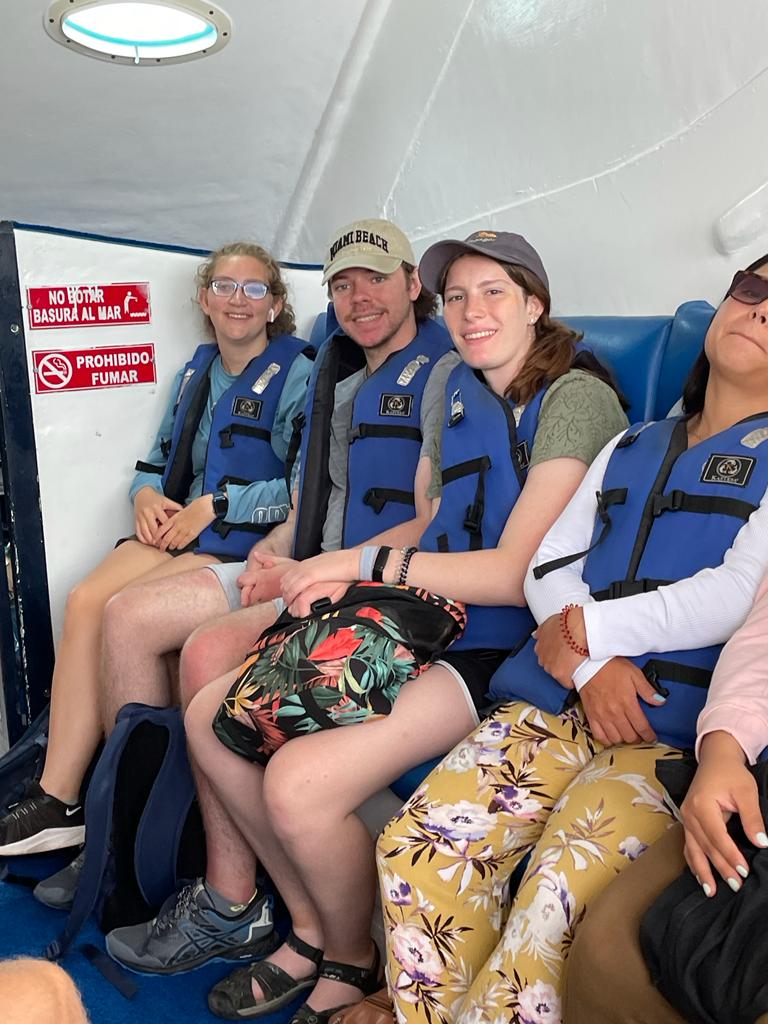 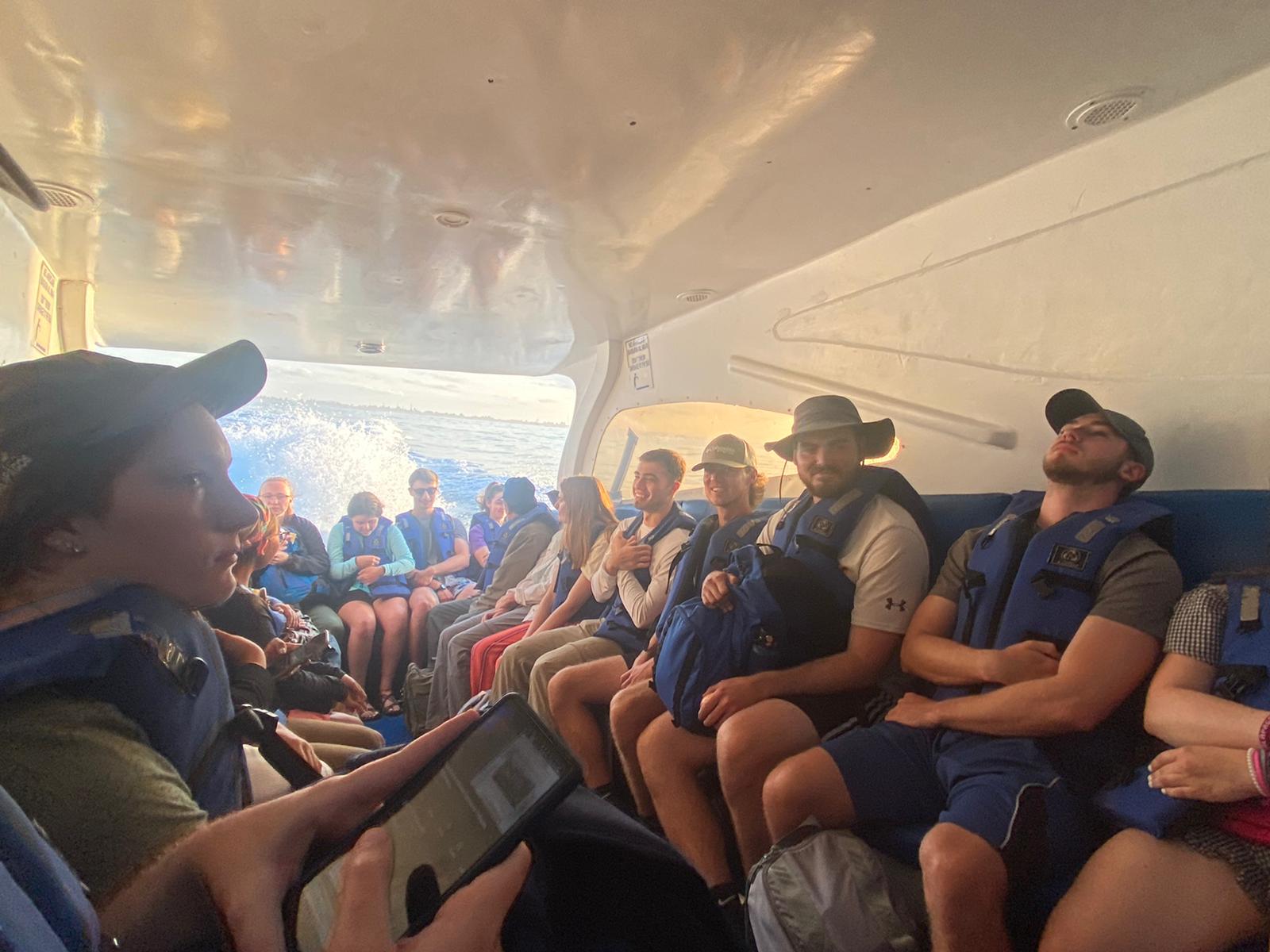 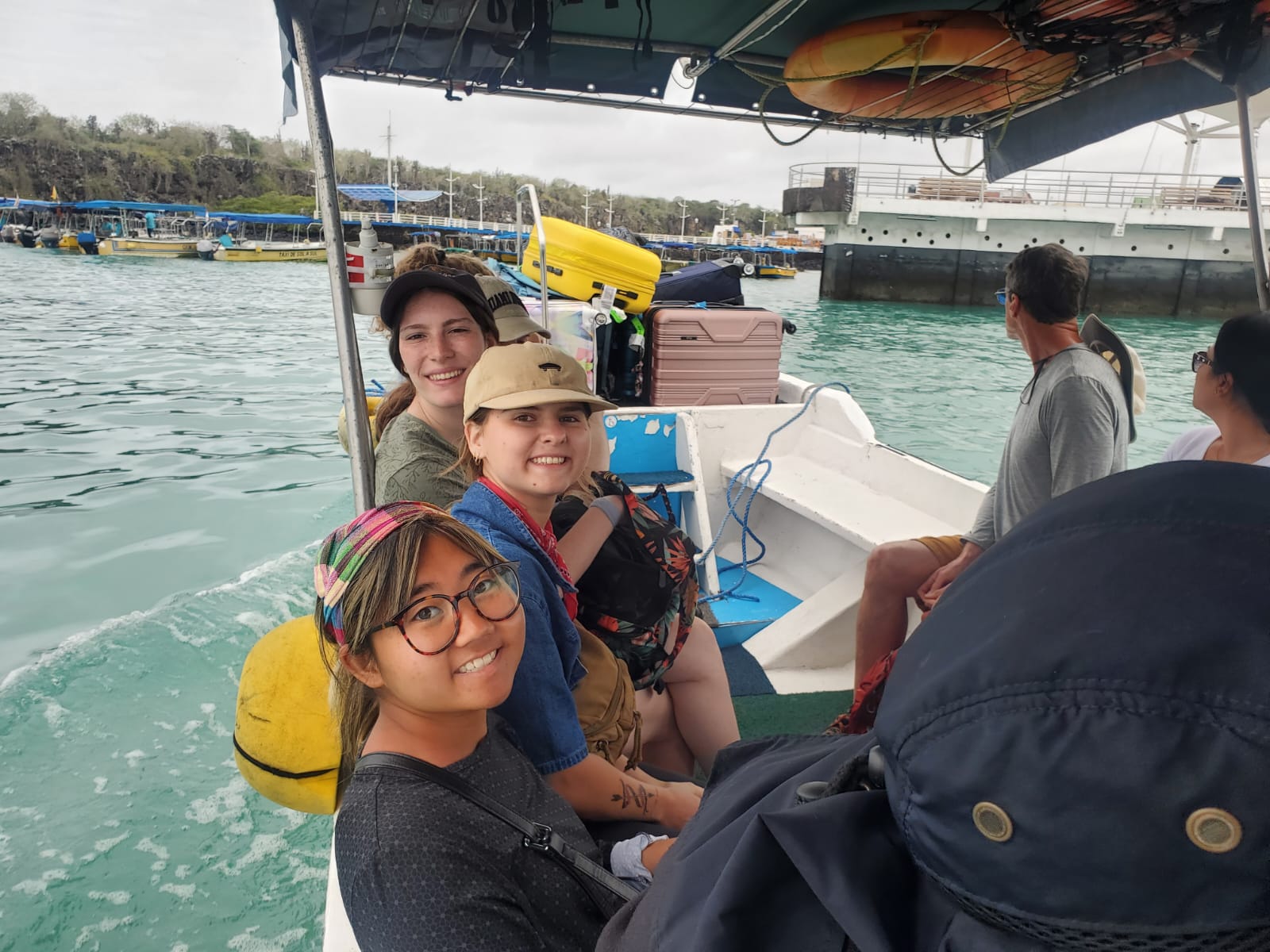 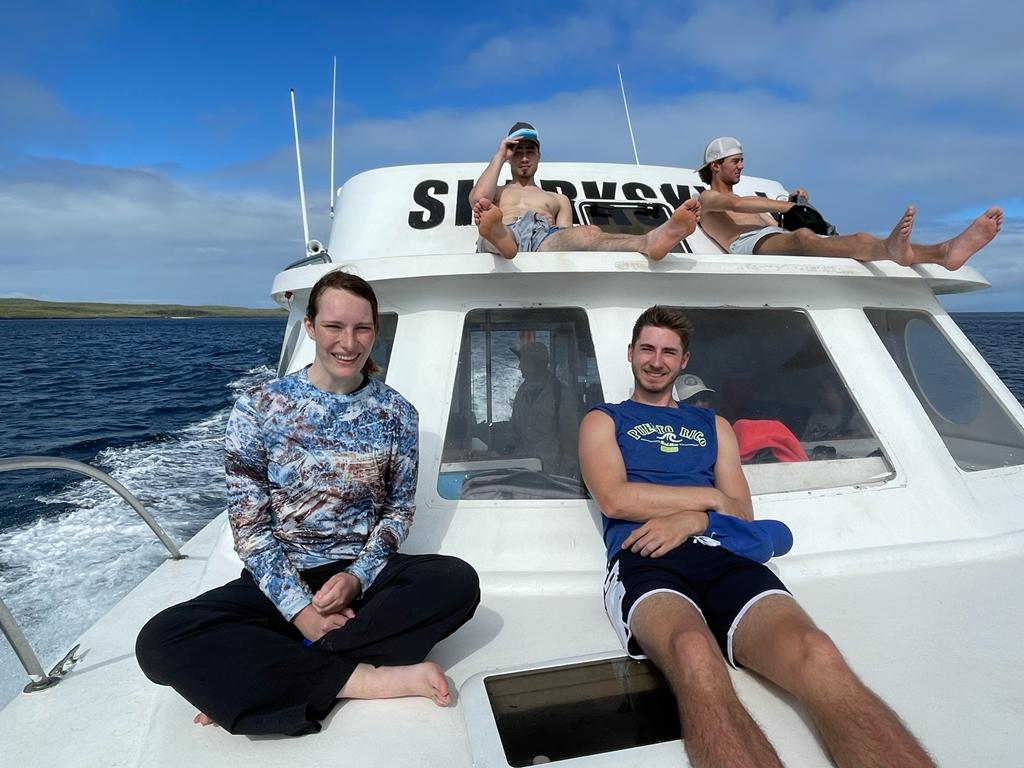 Food
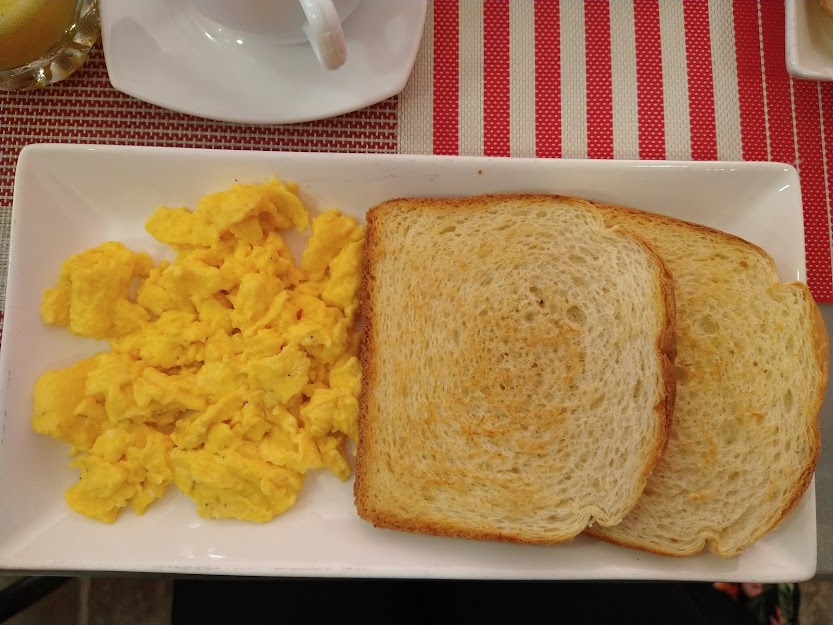 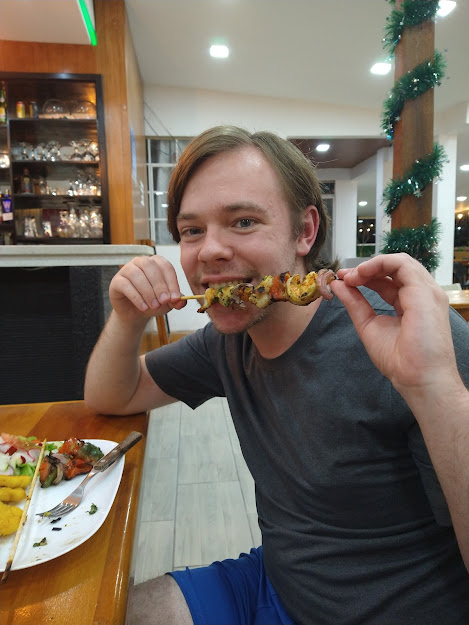 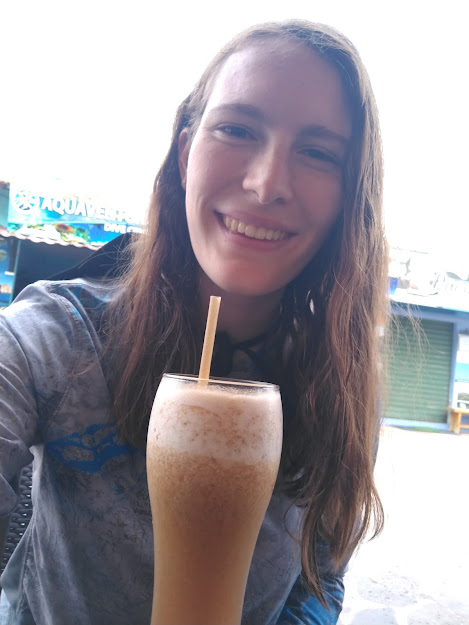 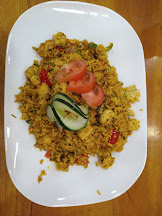 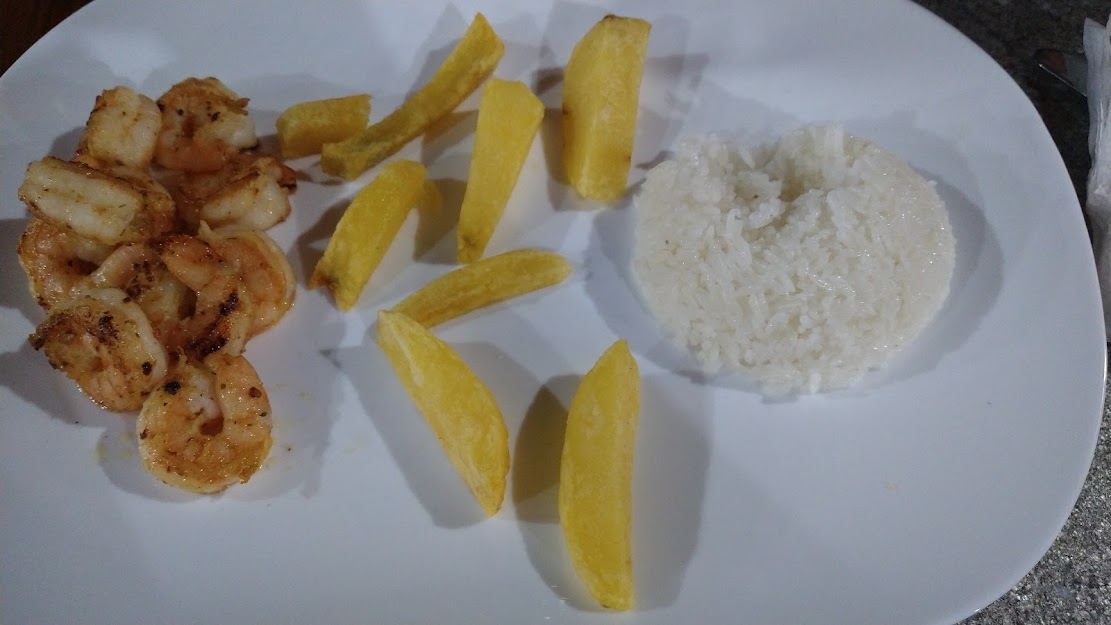 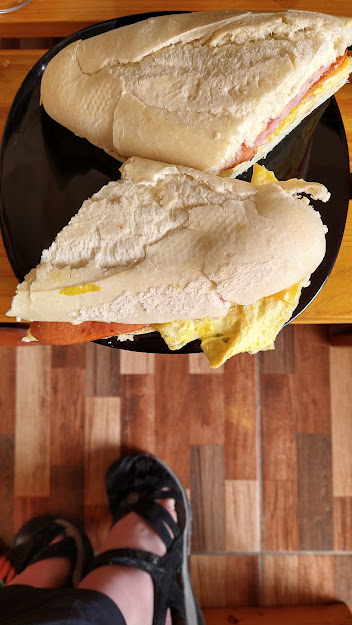 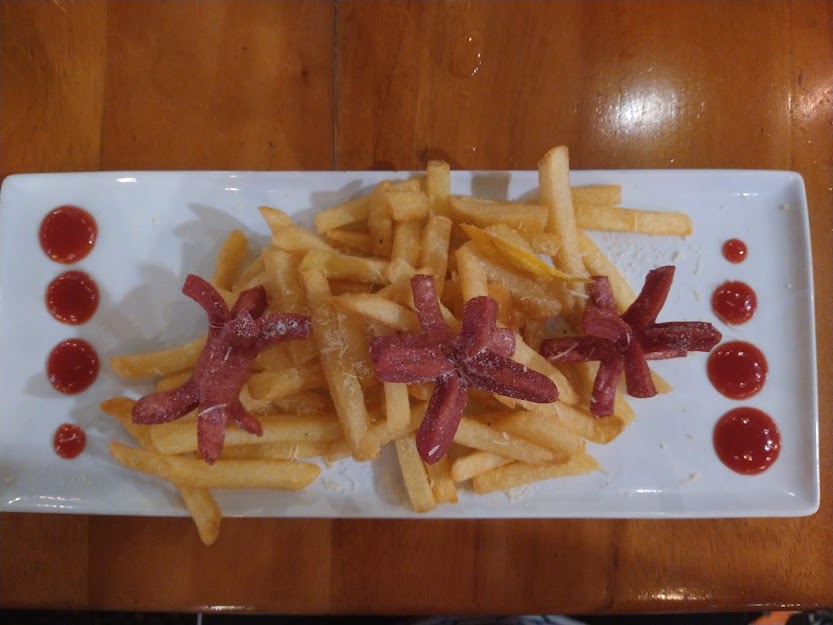 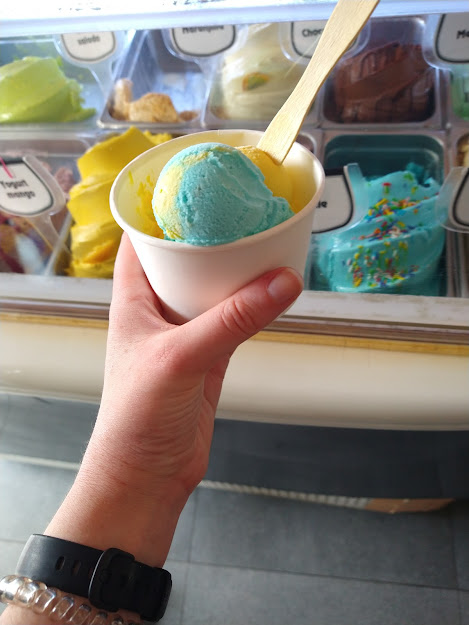 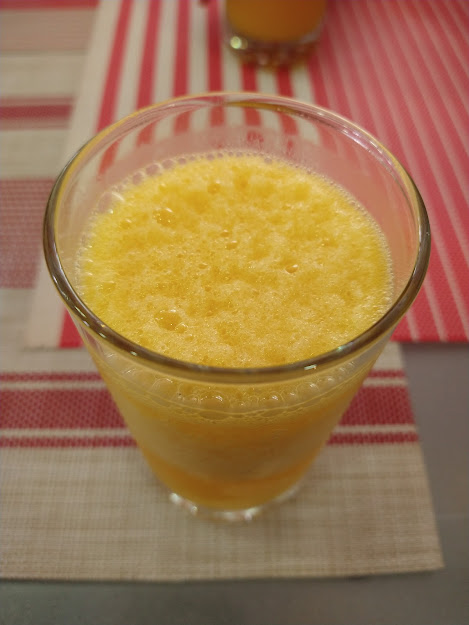 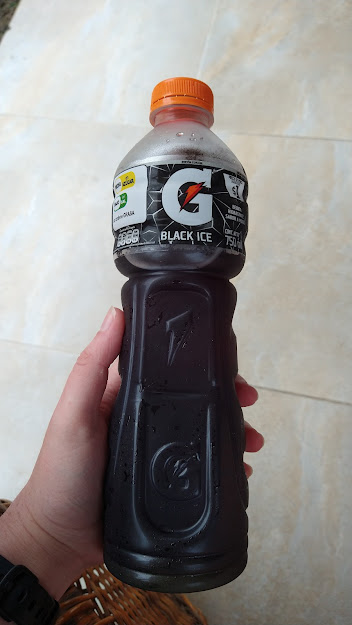 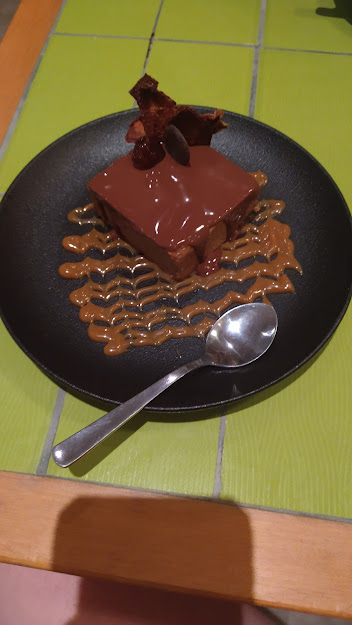 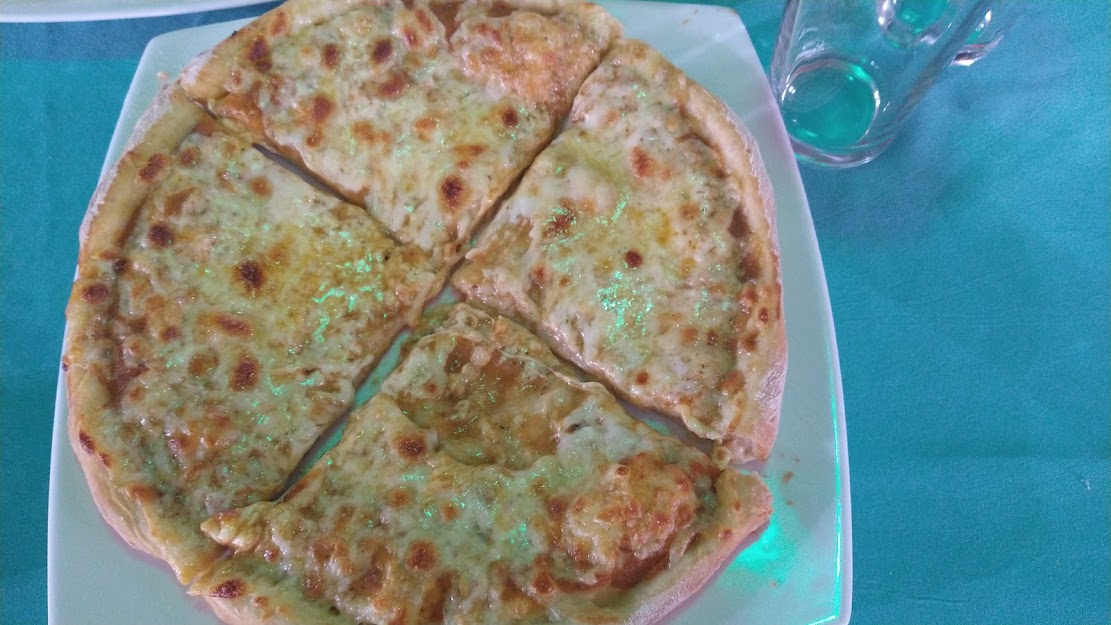 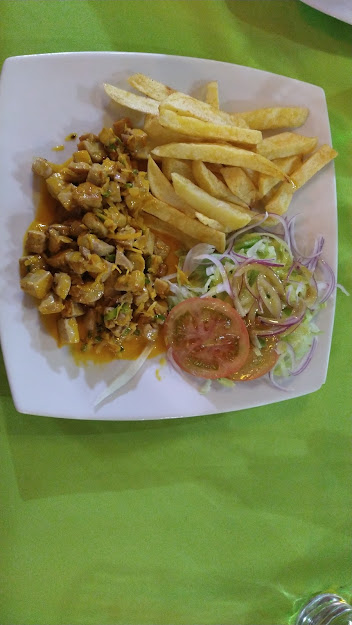 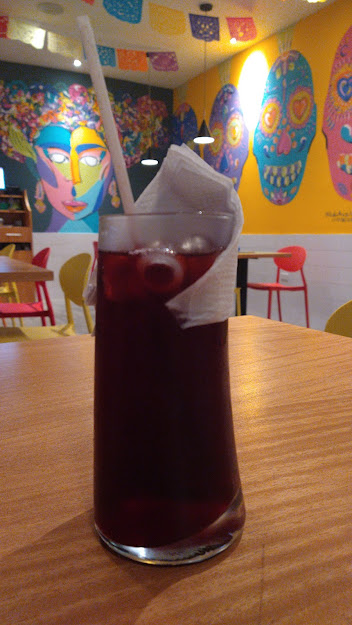 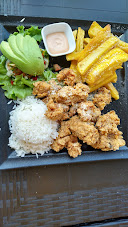 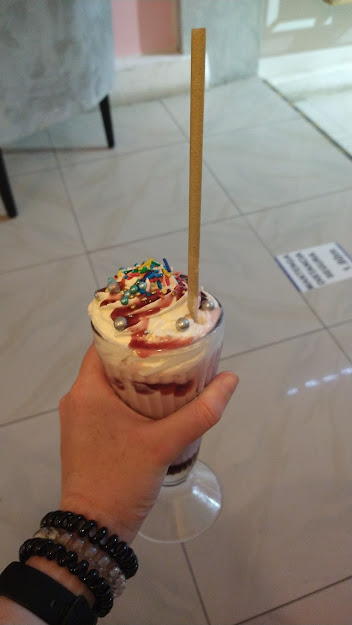 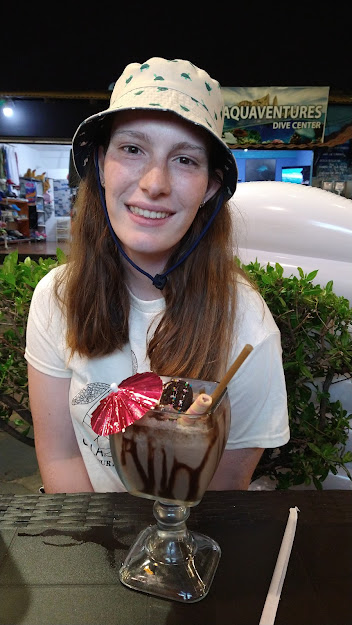 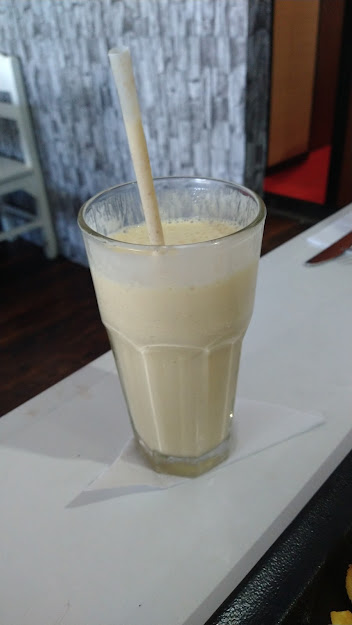 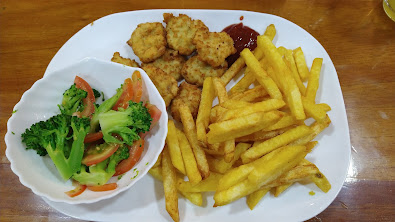 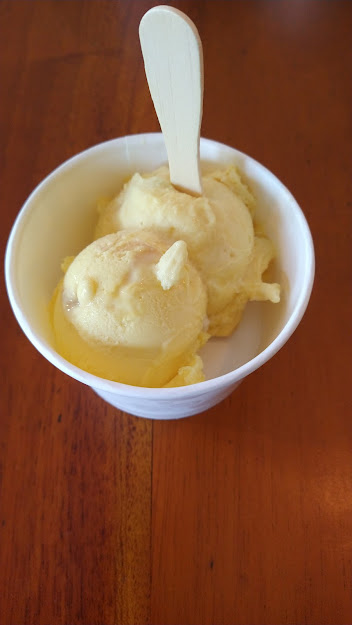 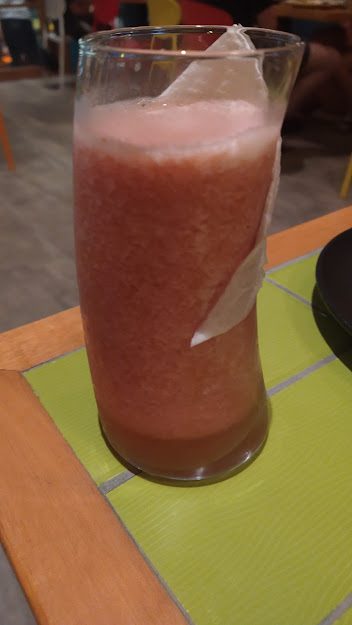 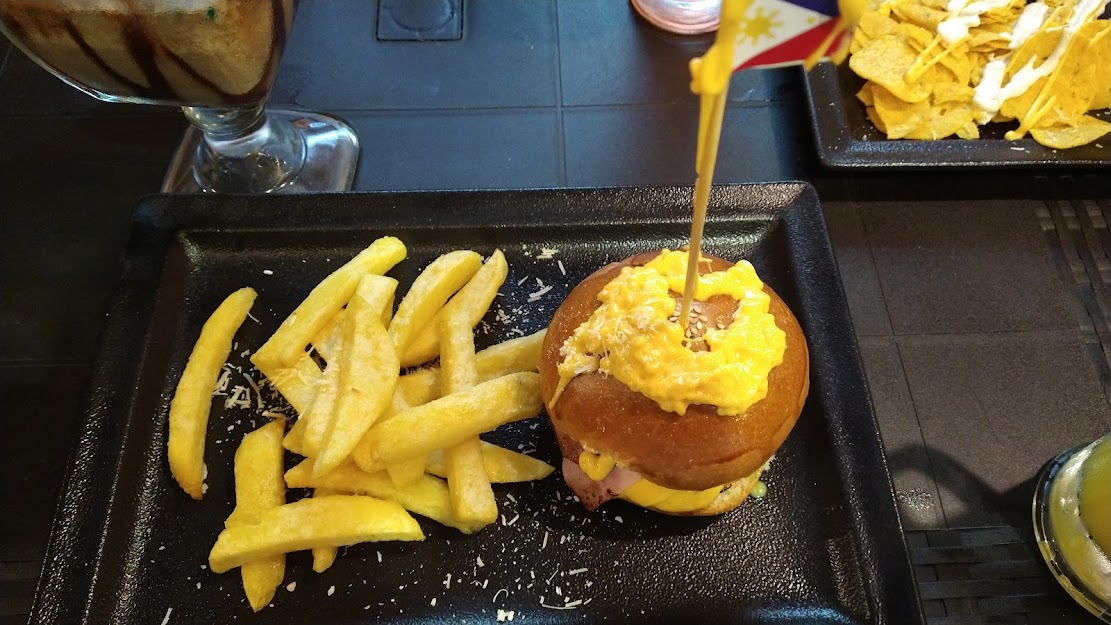 More Wildlife
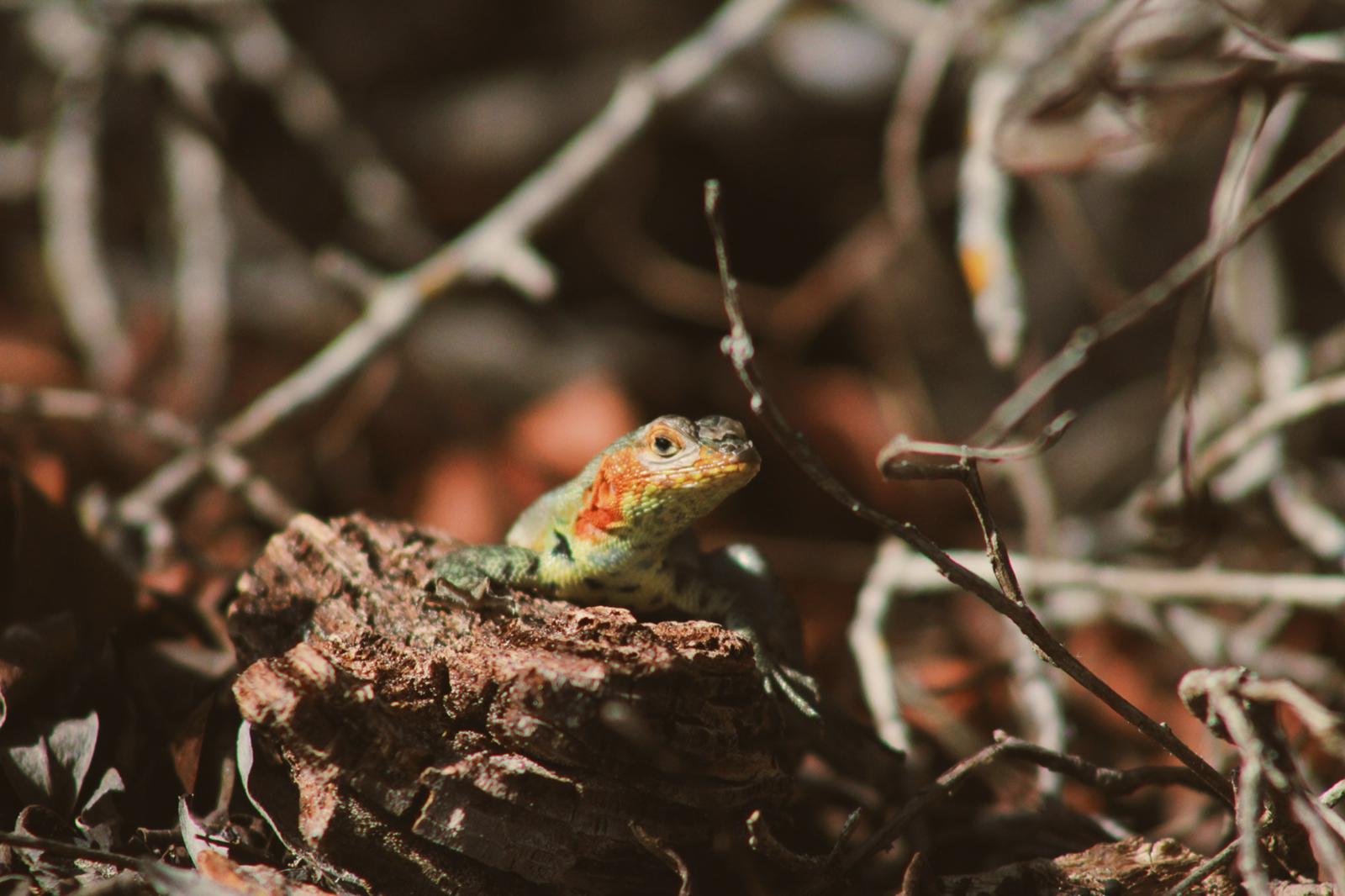 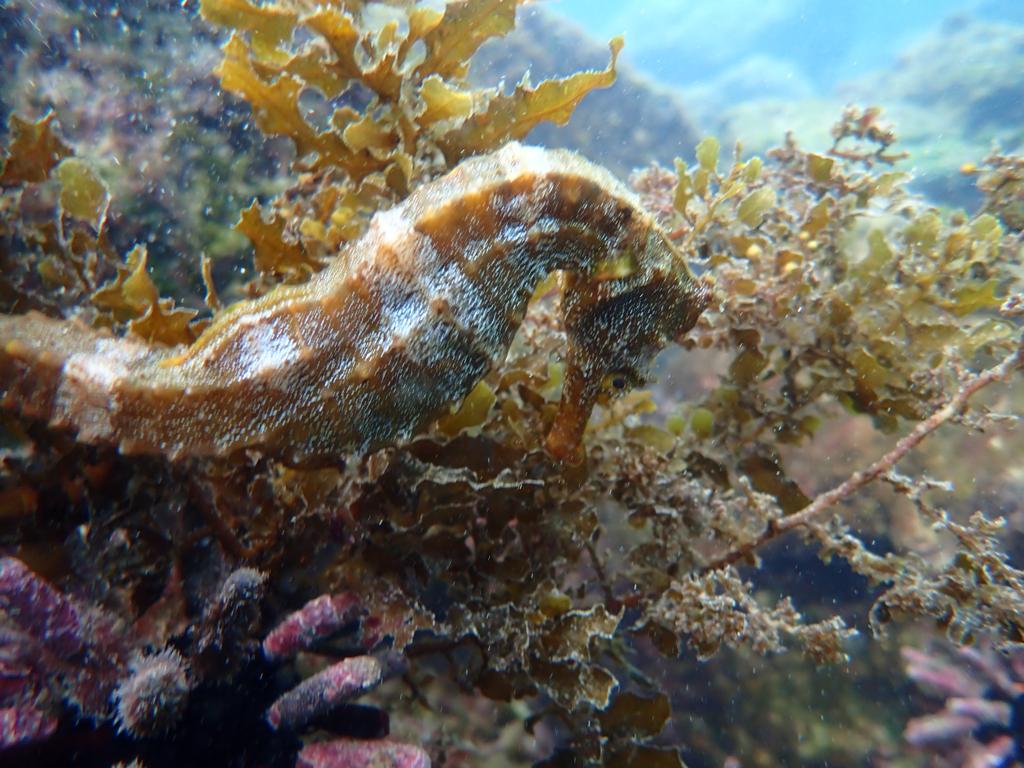 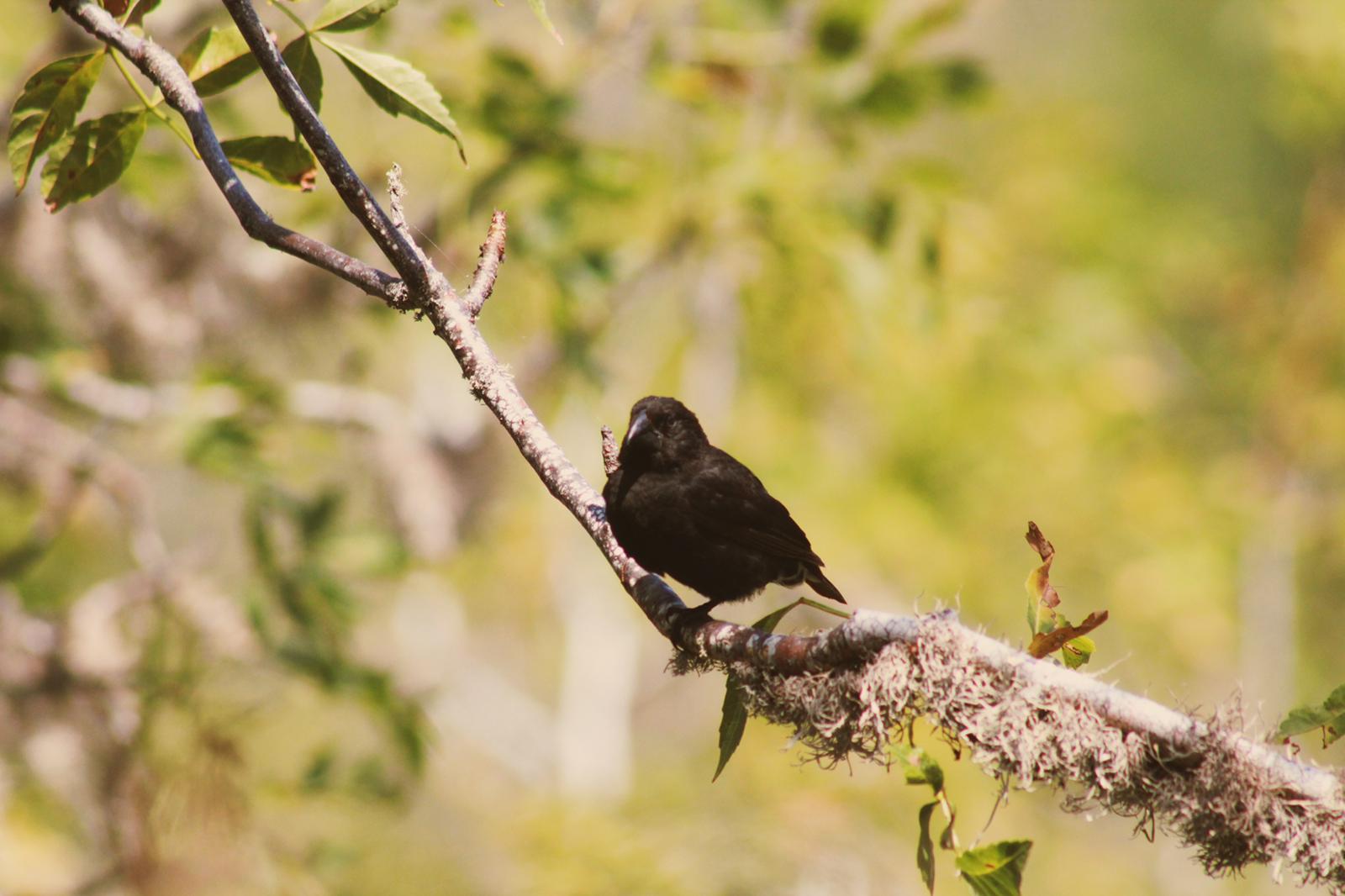 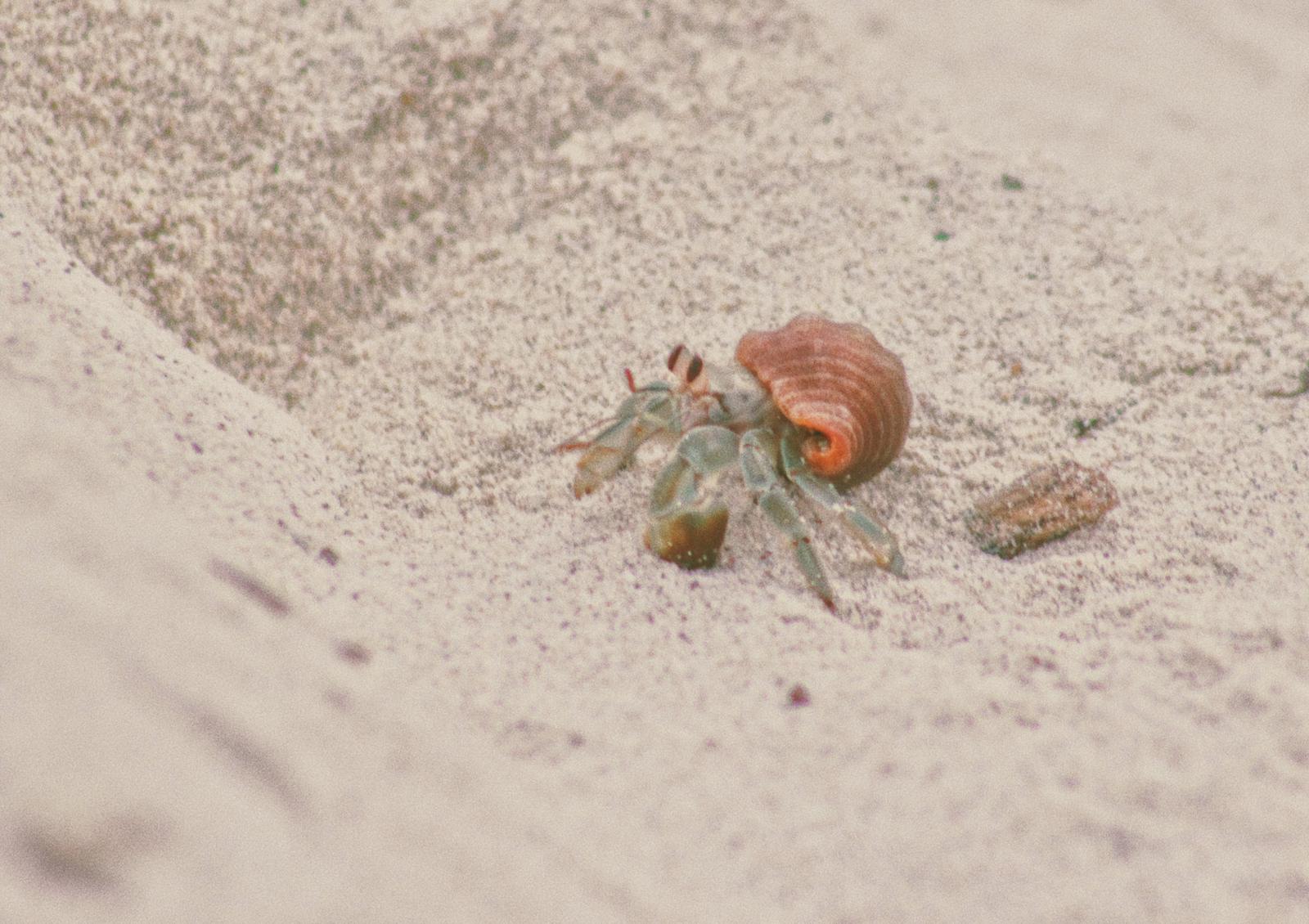 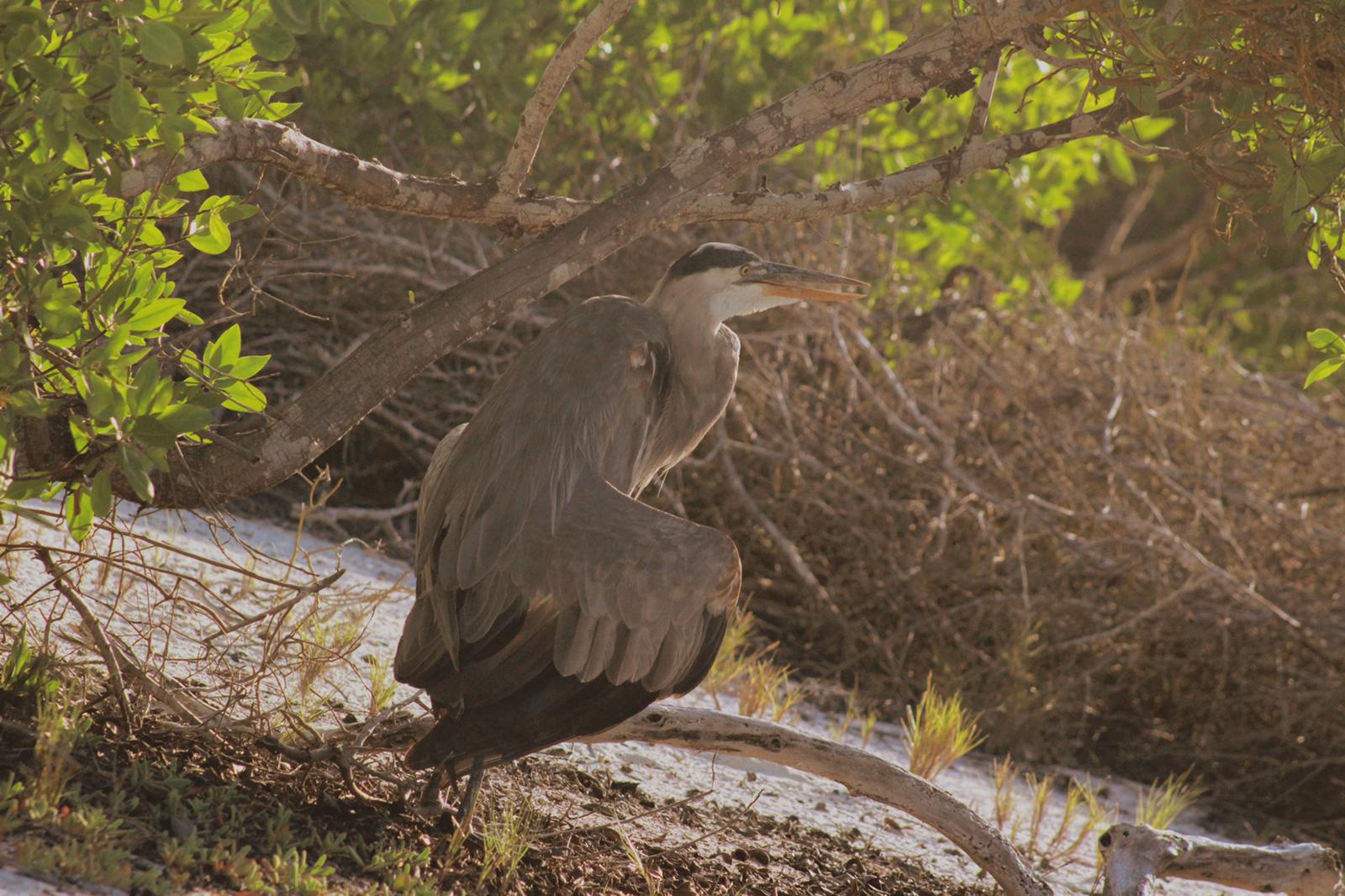 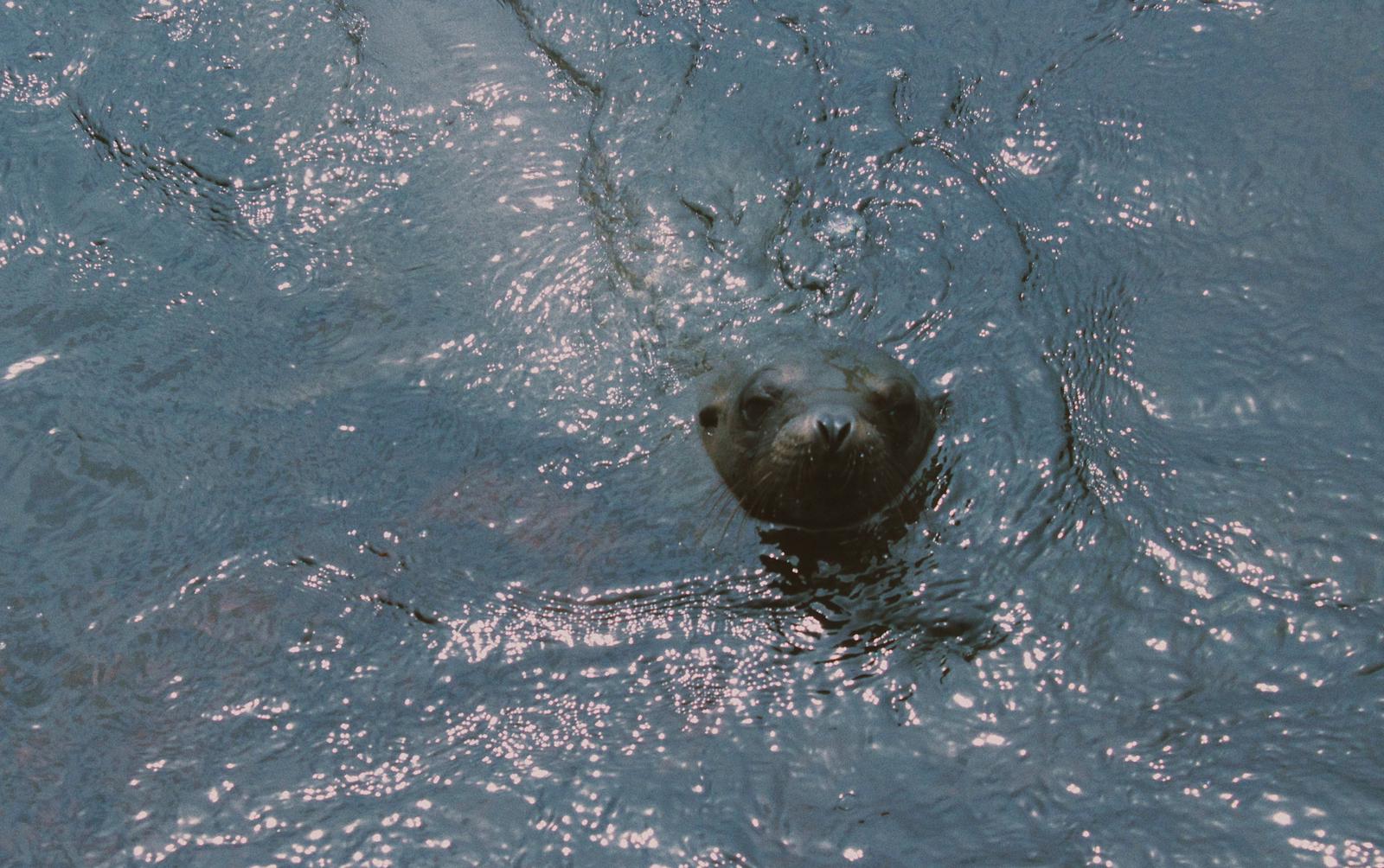 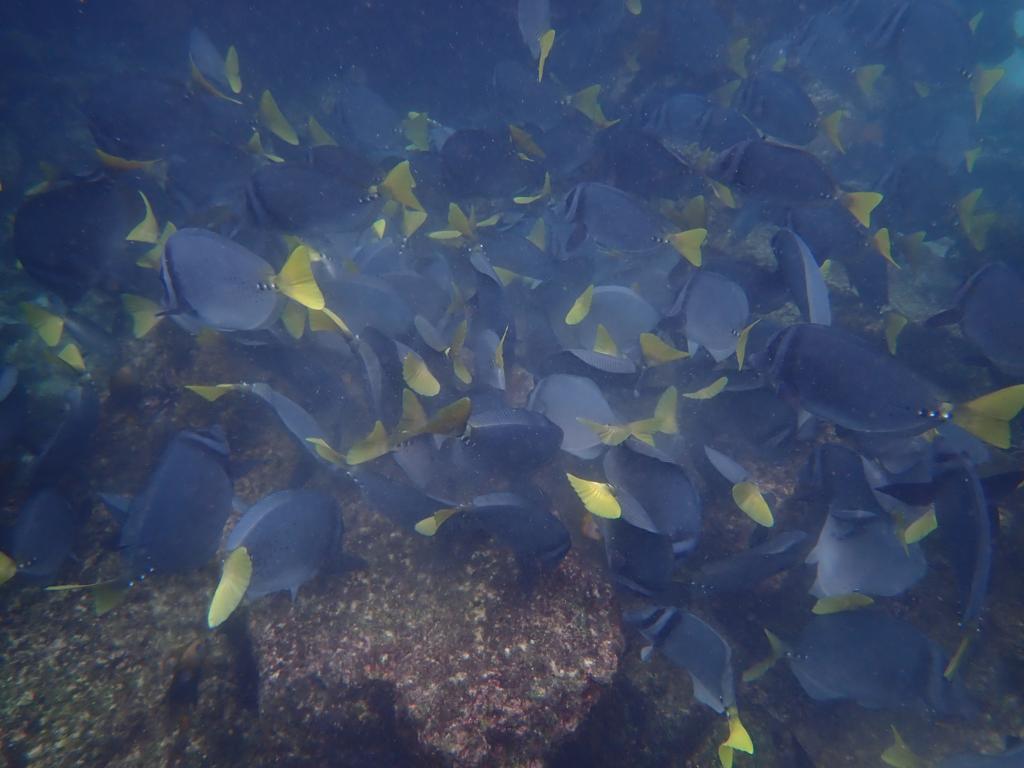 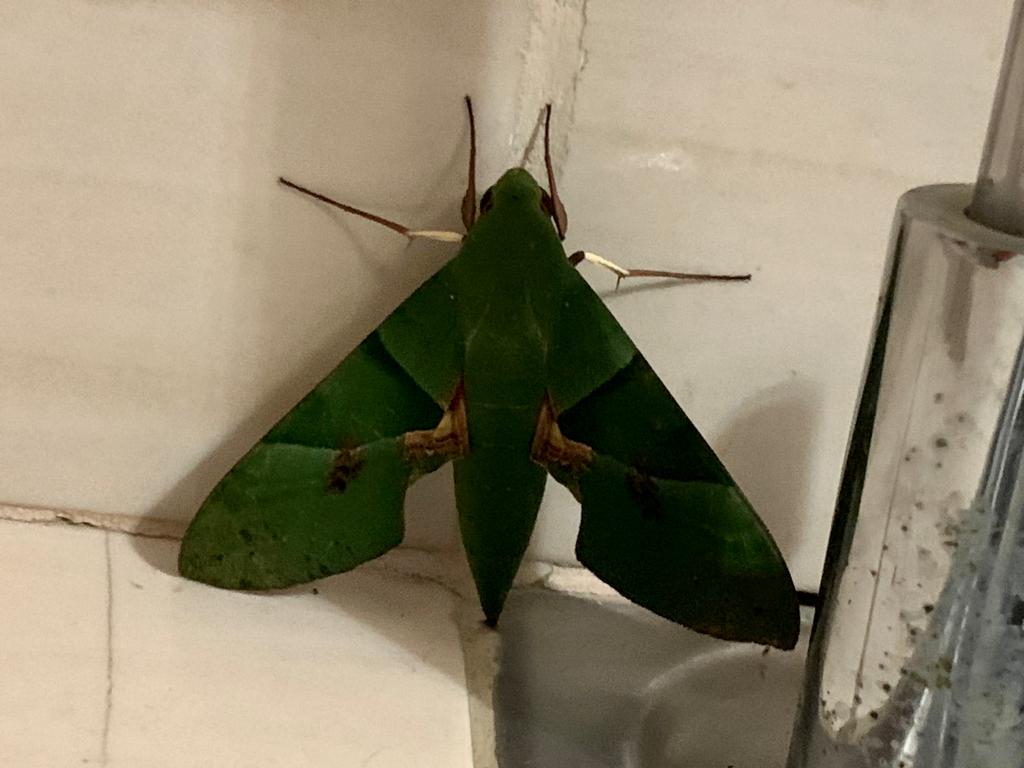 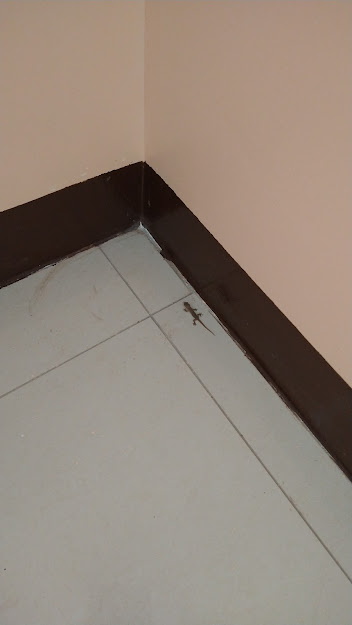 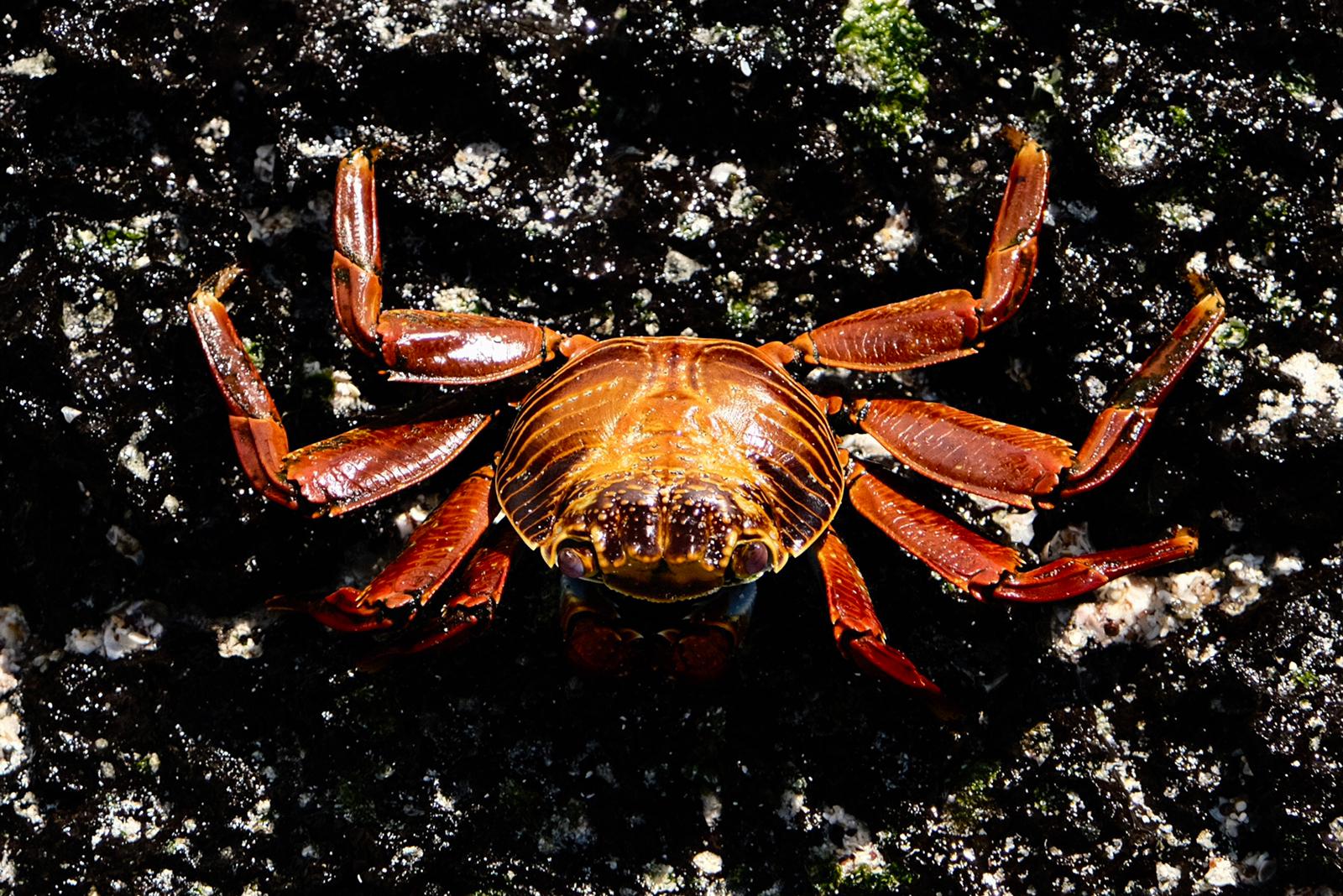 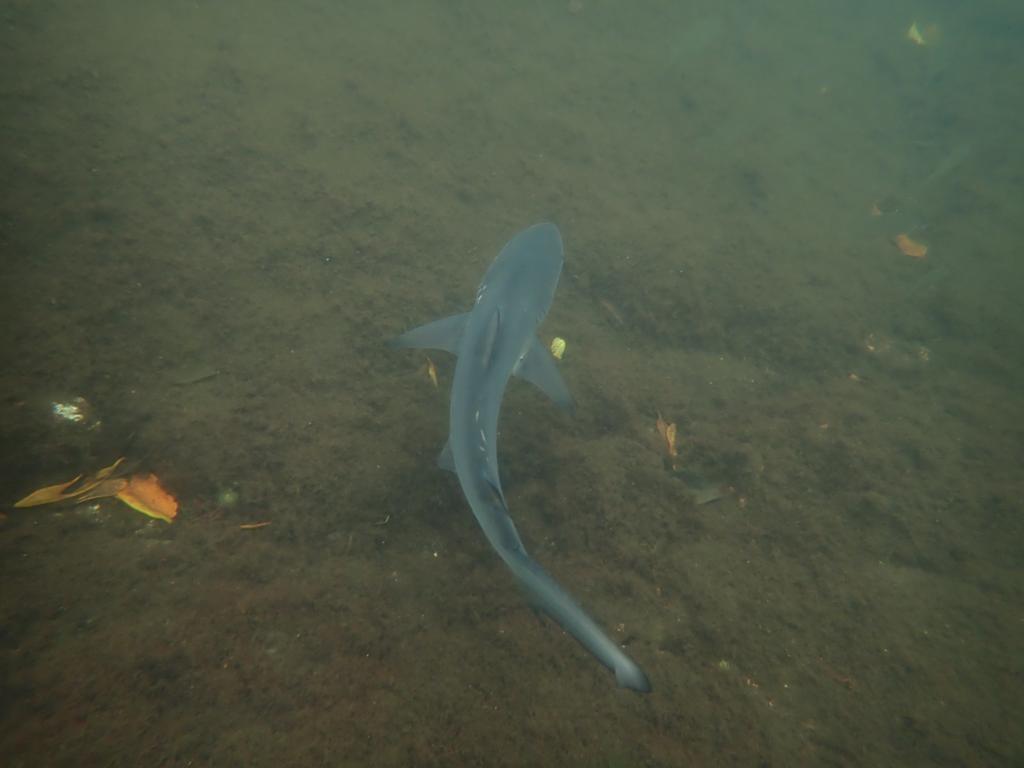 Fun With Friends
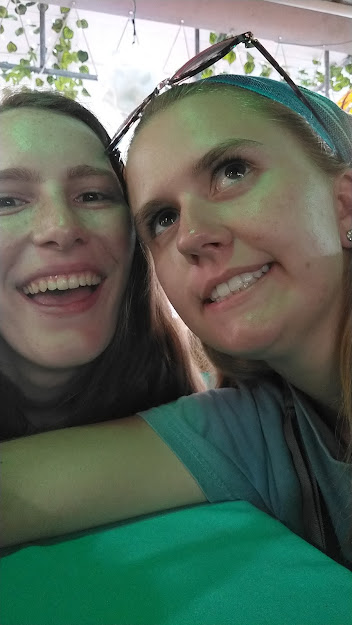 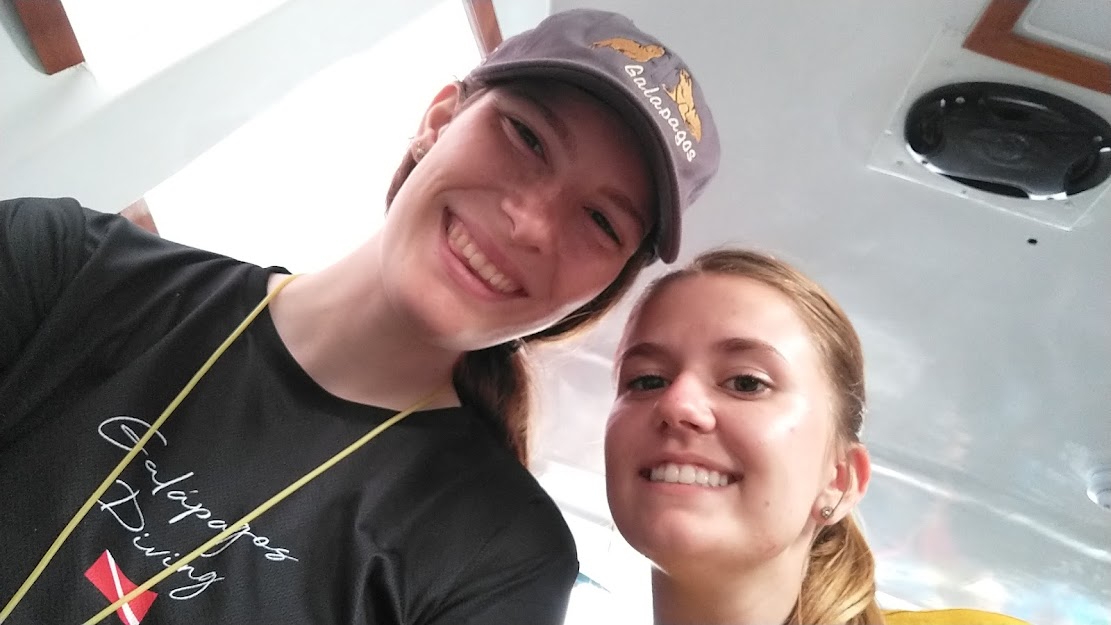 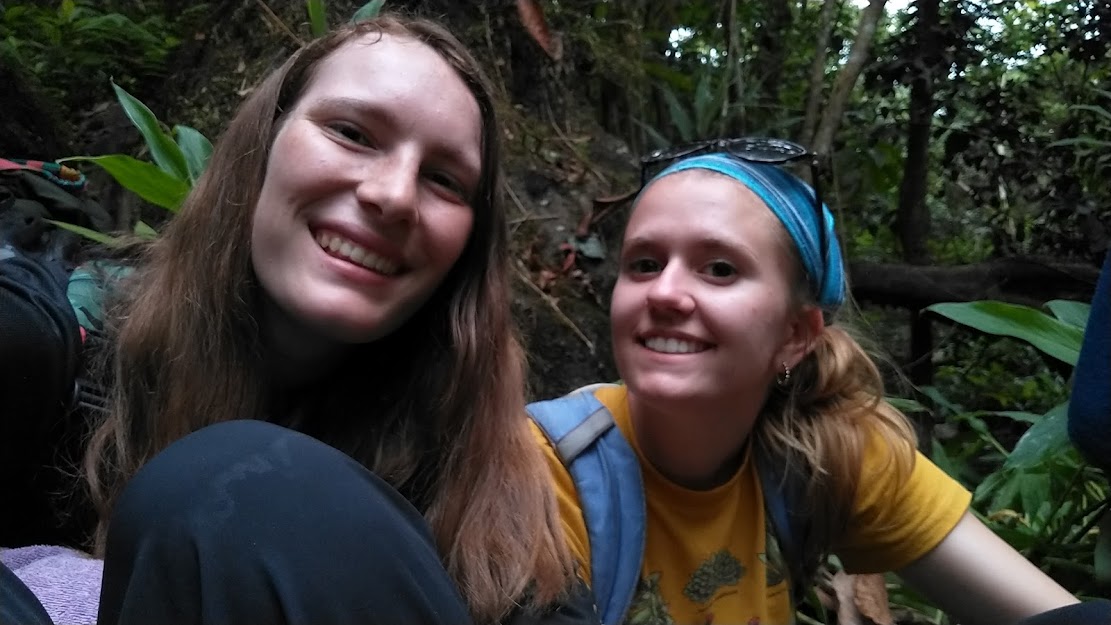 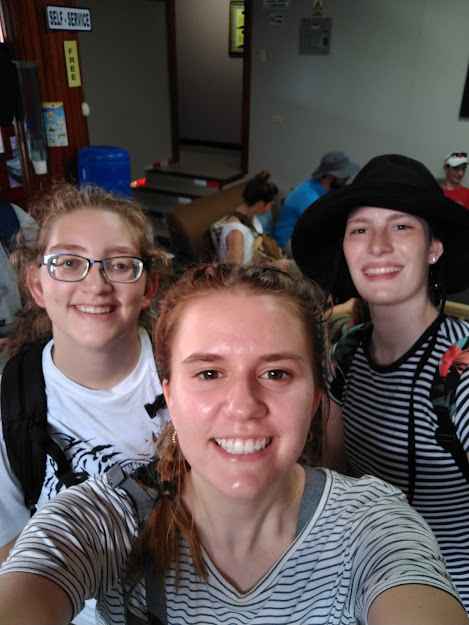 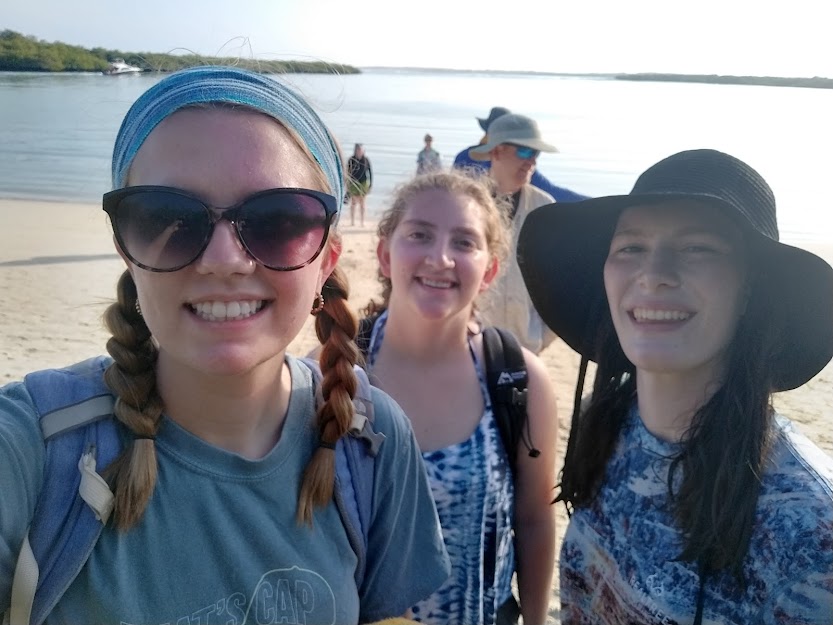 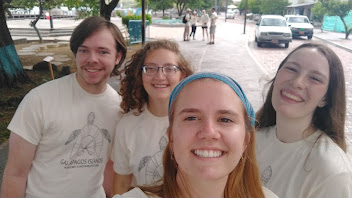 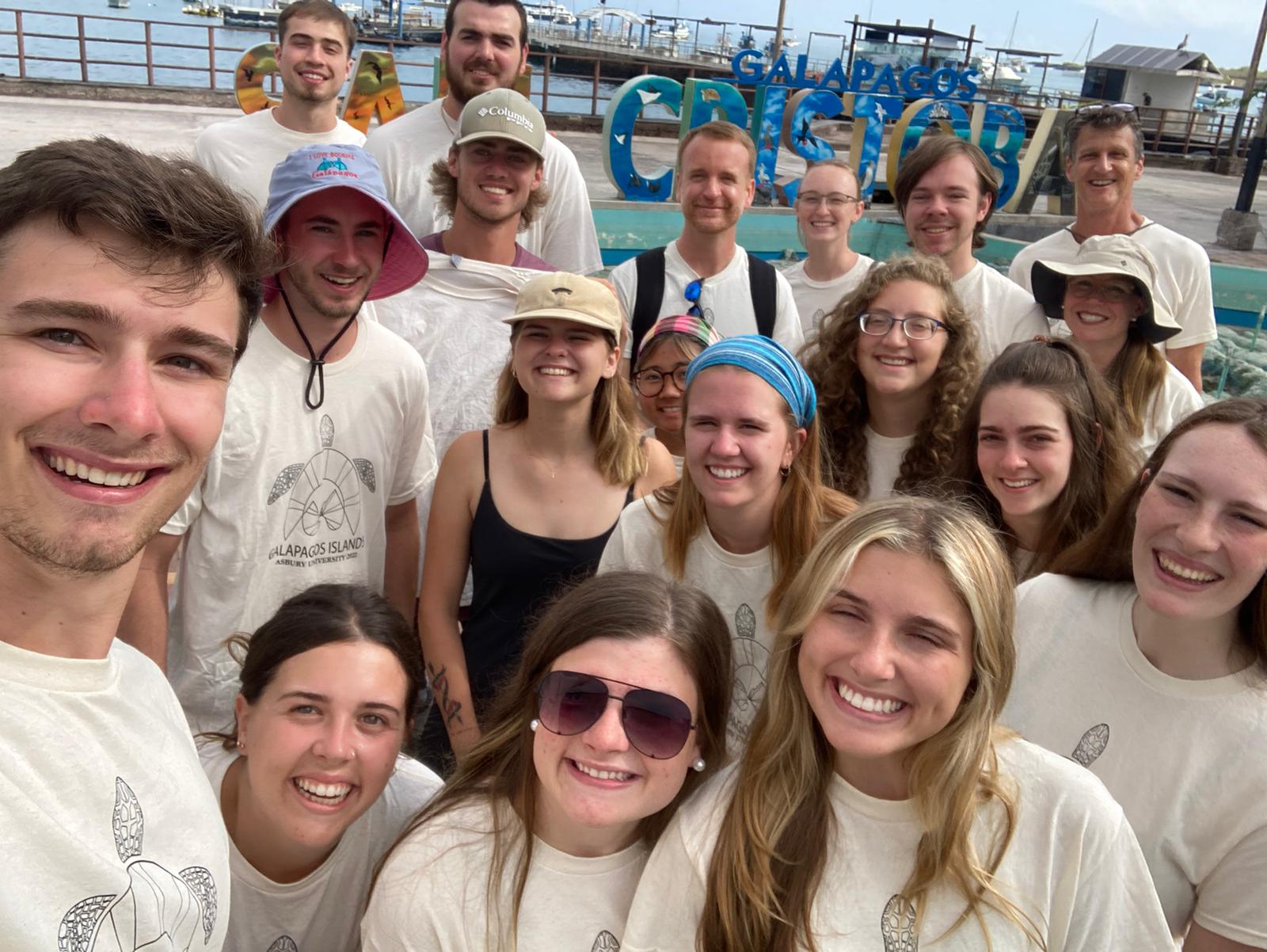 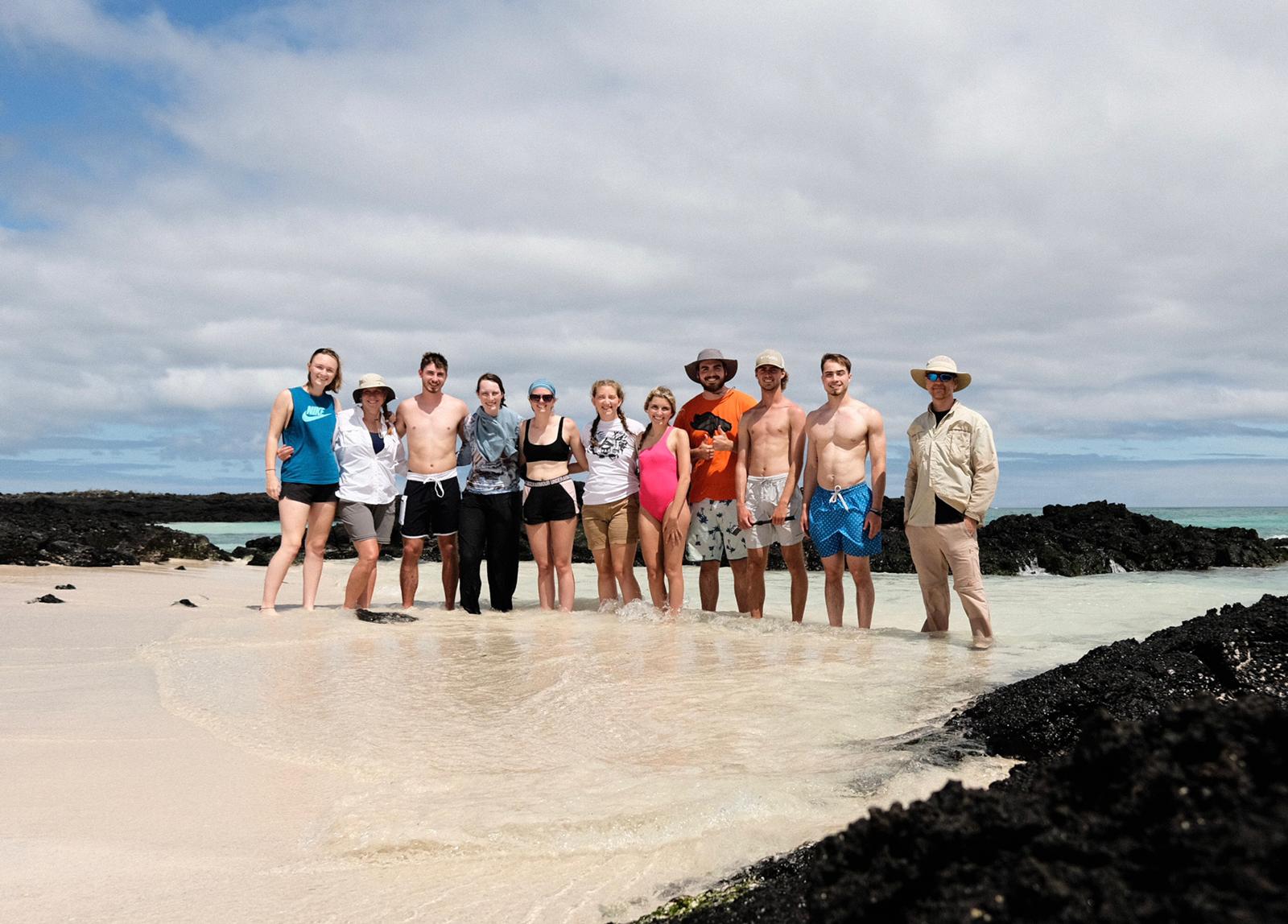 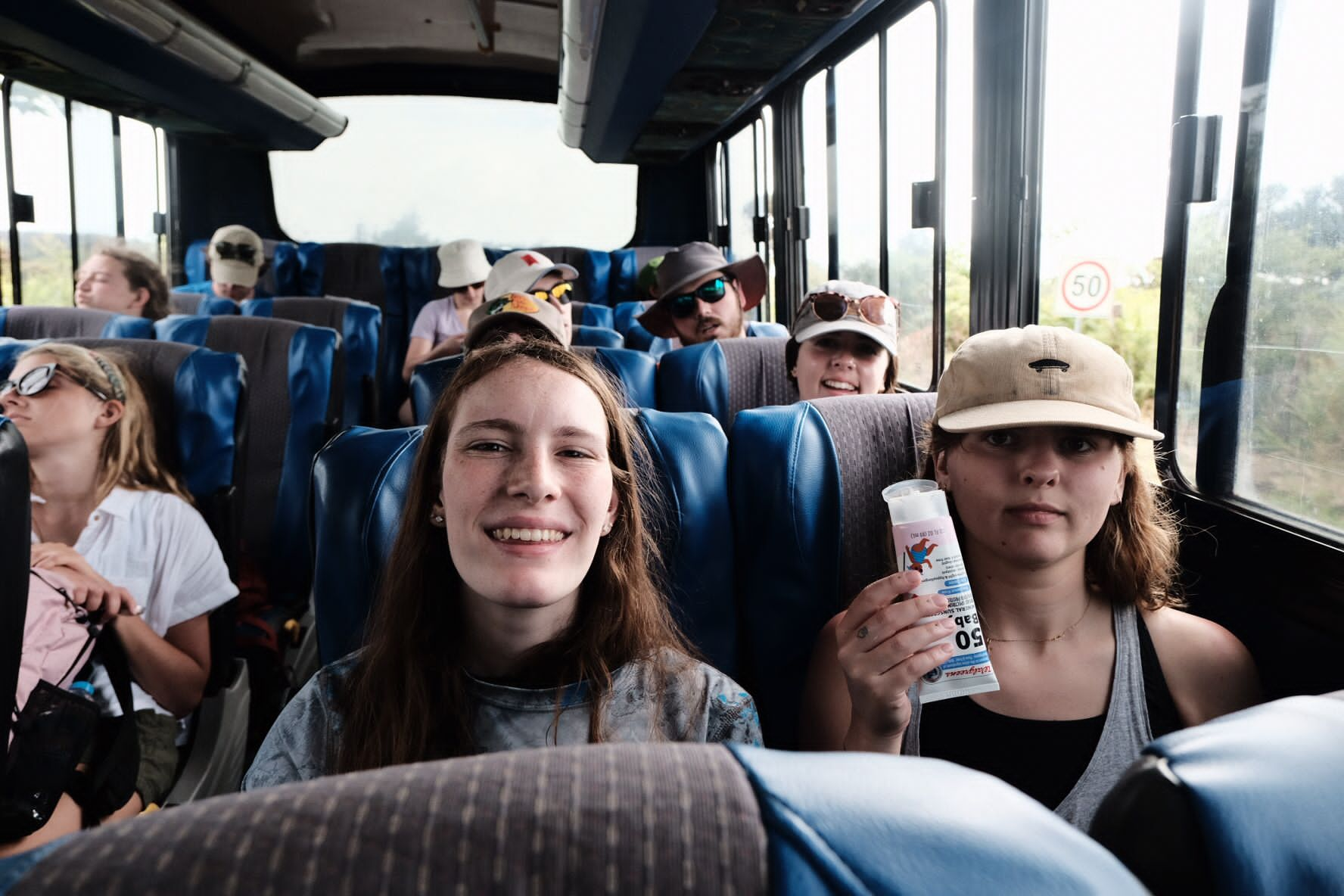 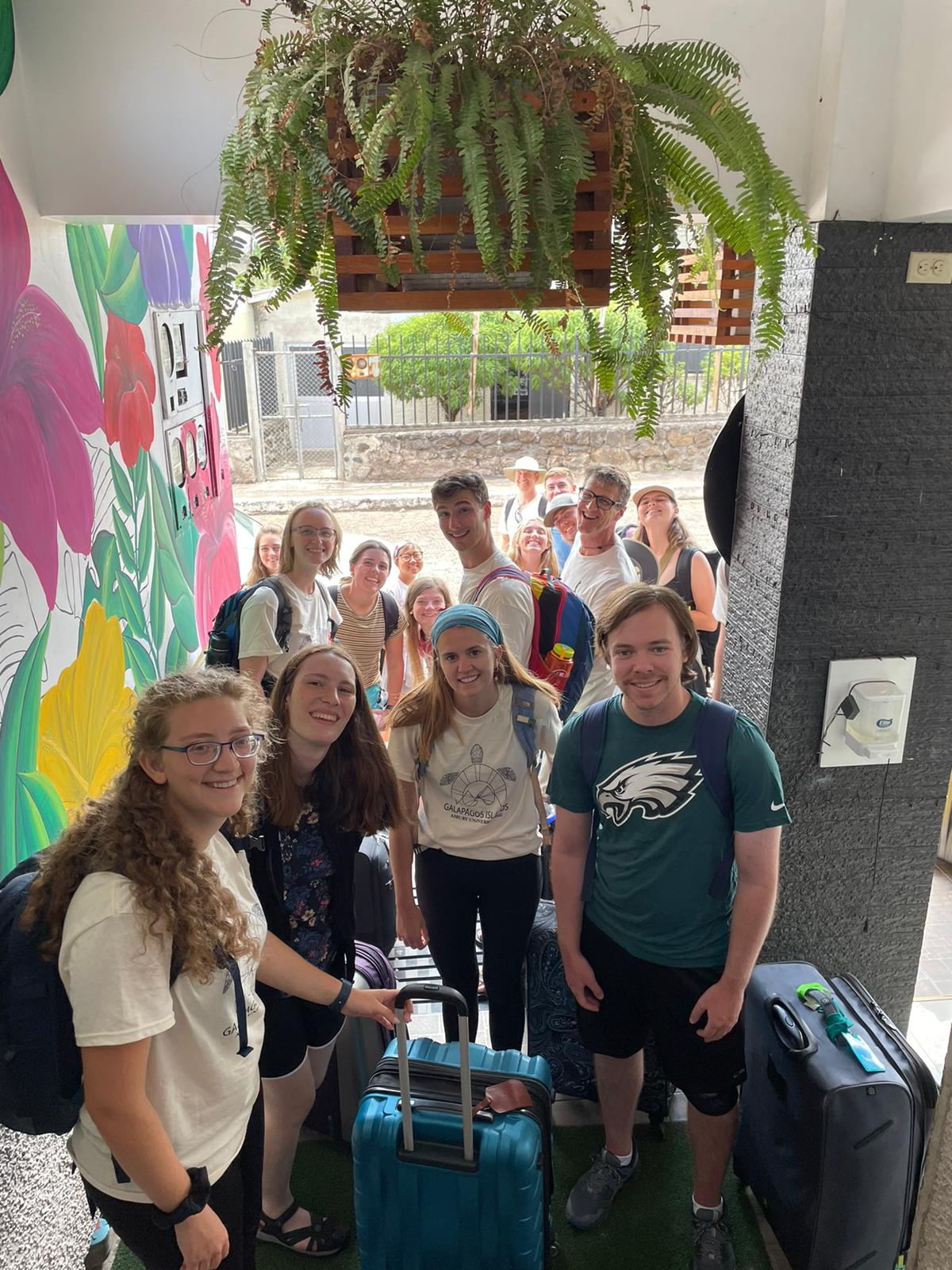 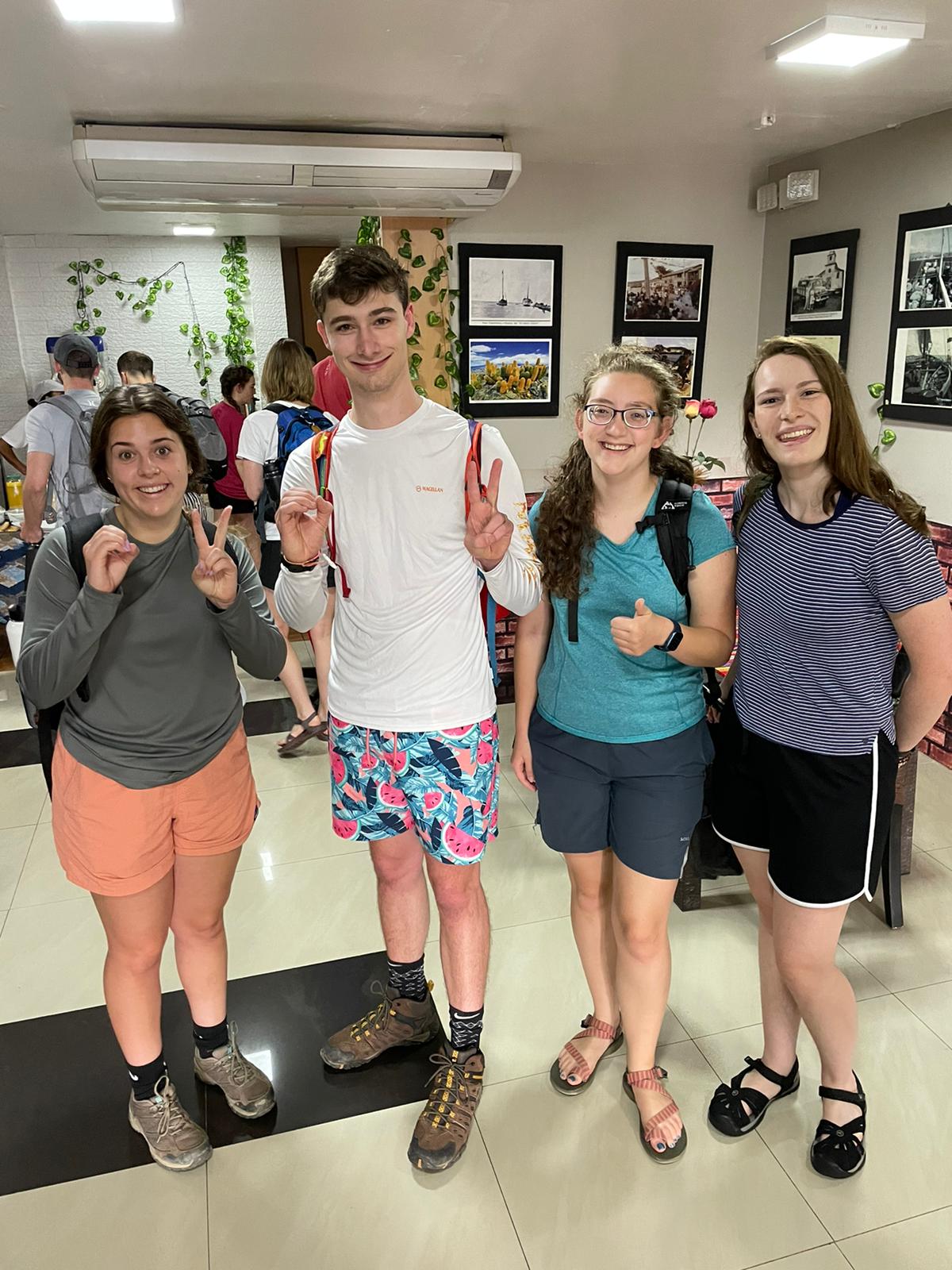 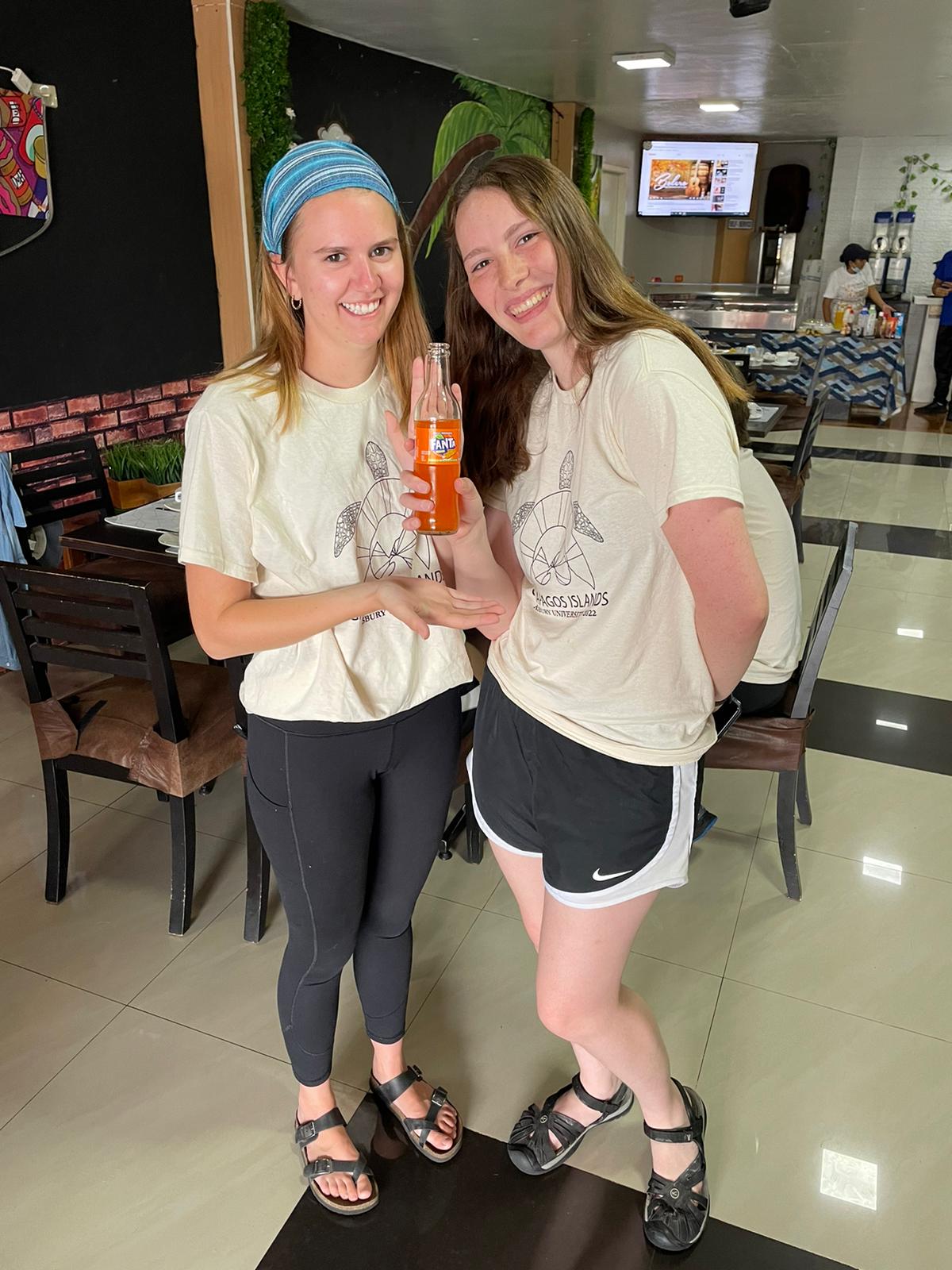 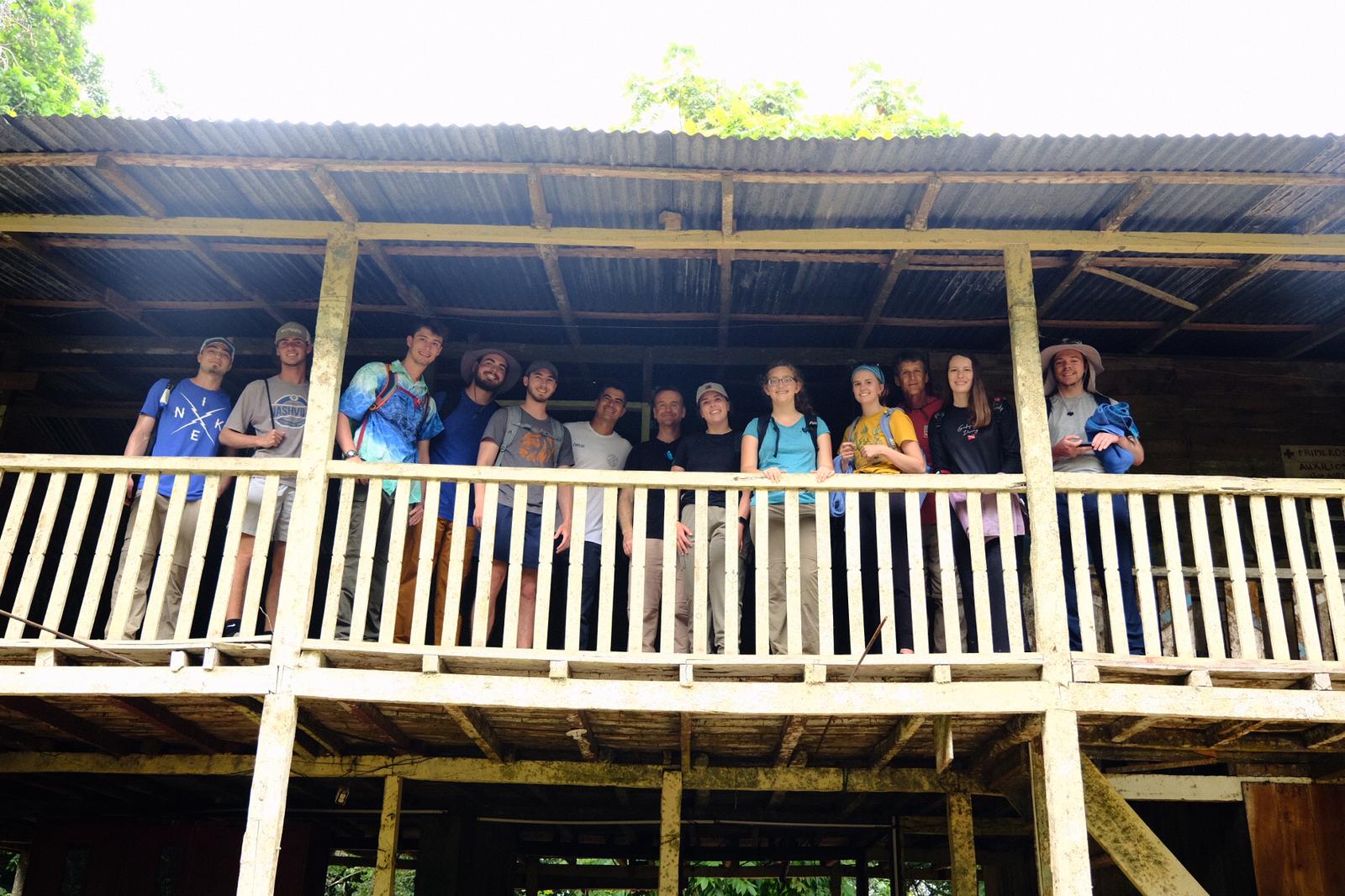 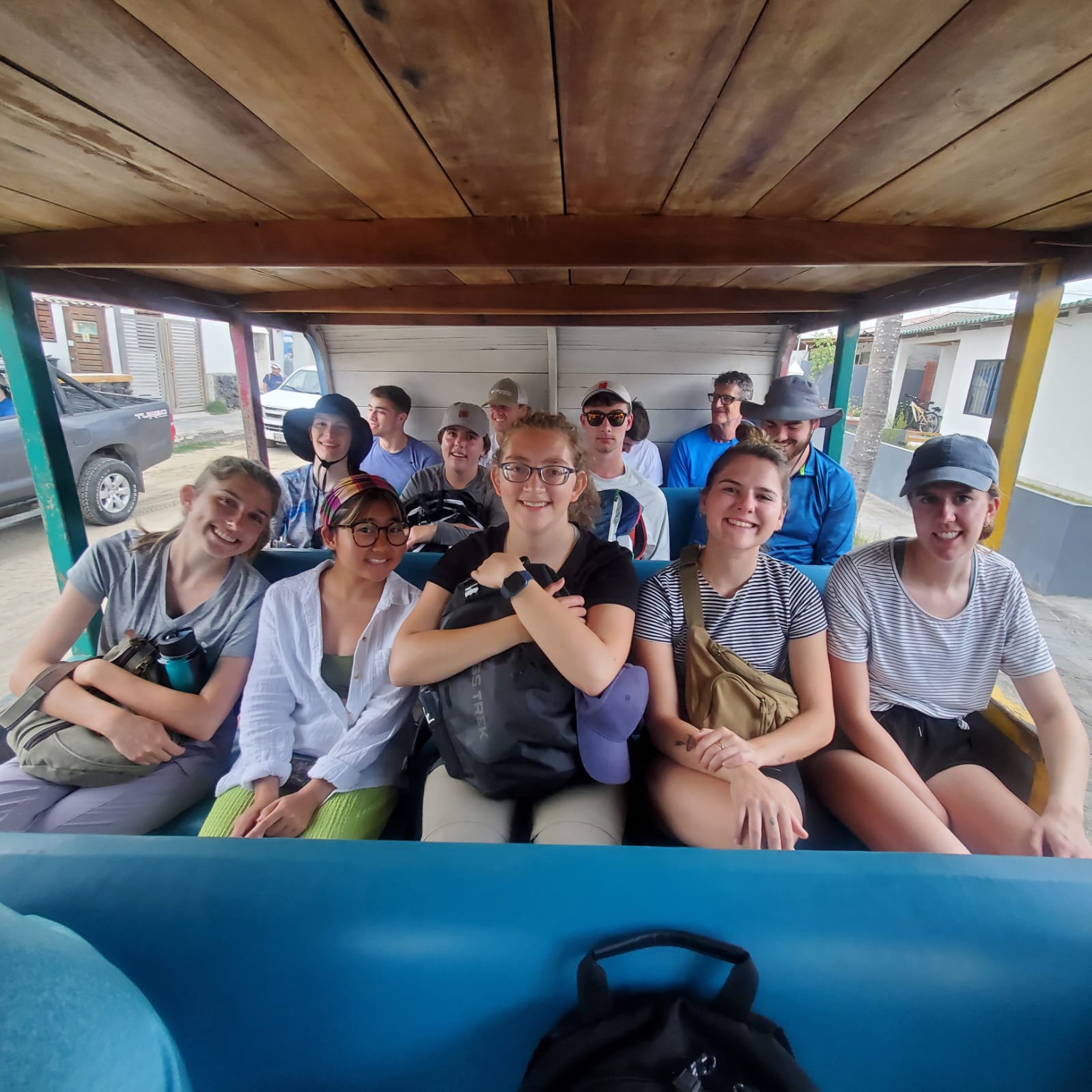 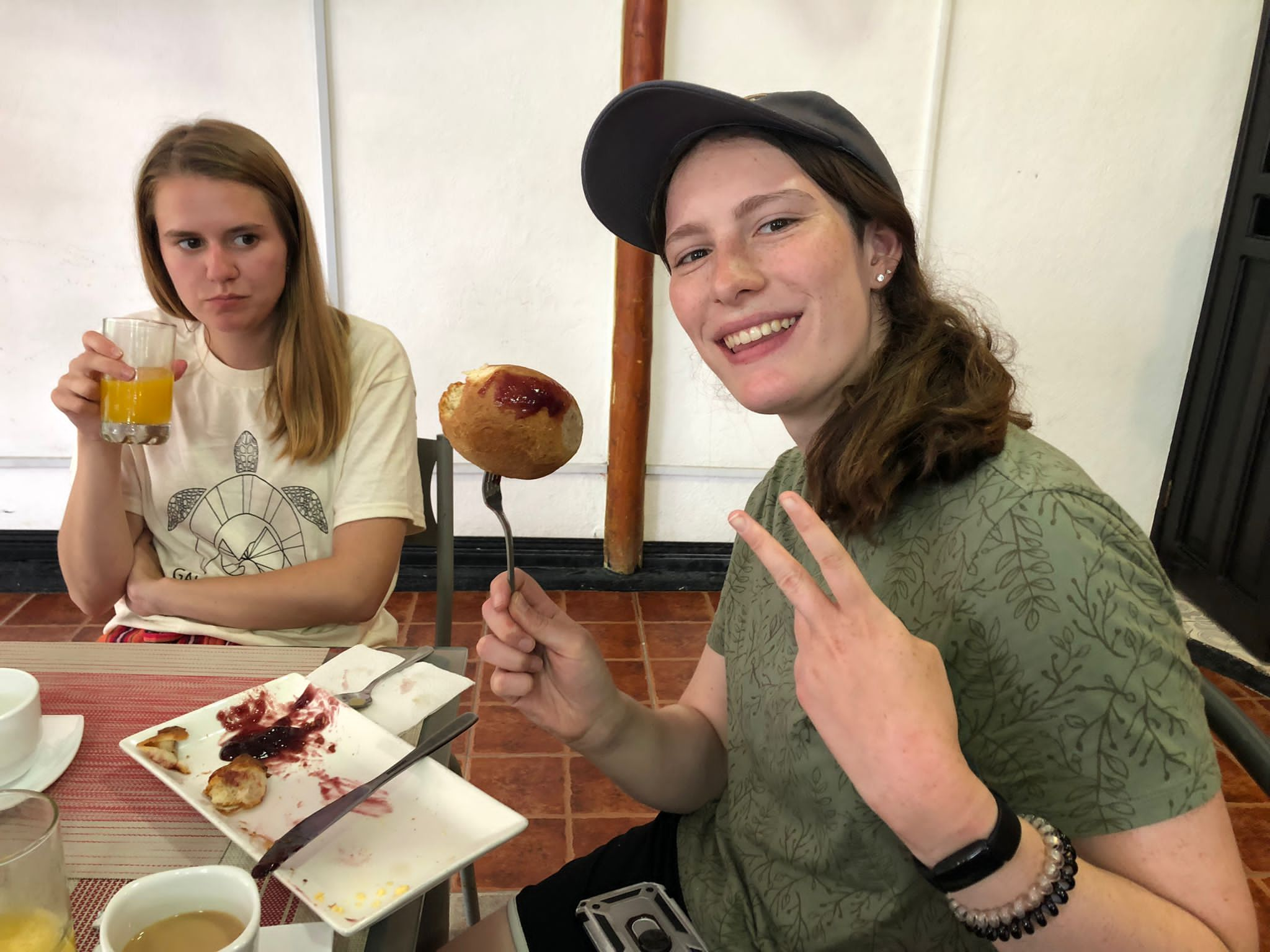 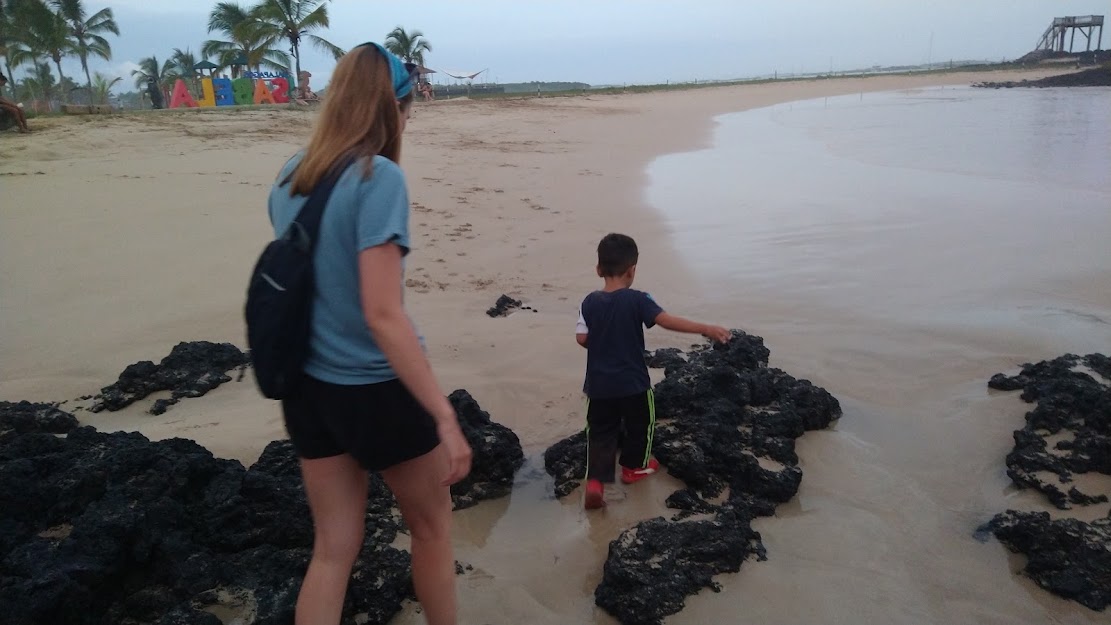 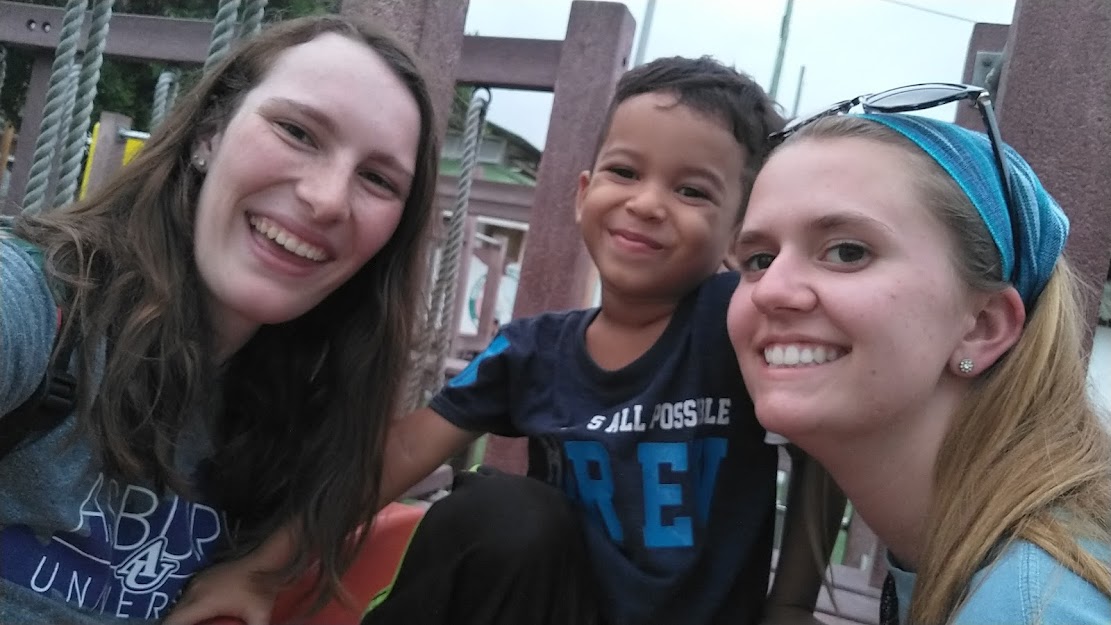 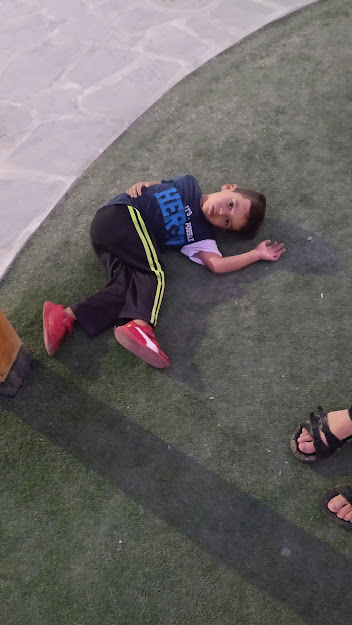 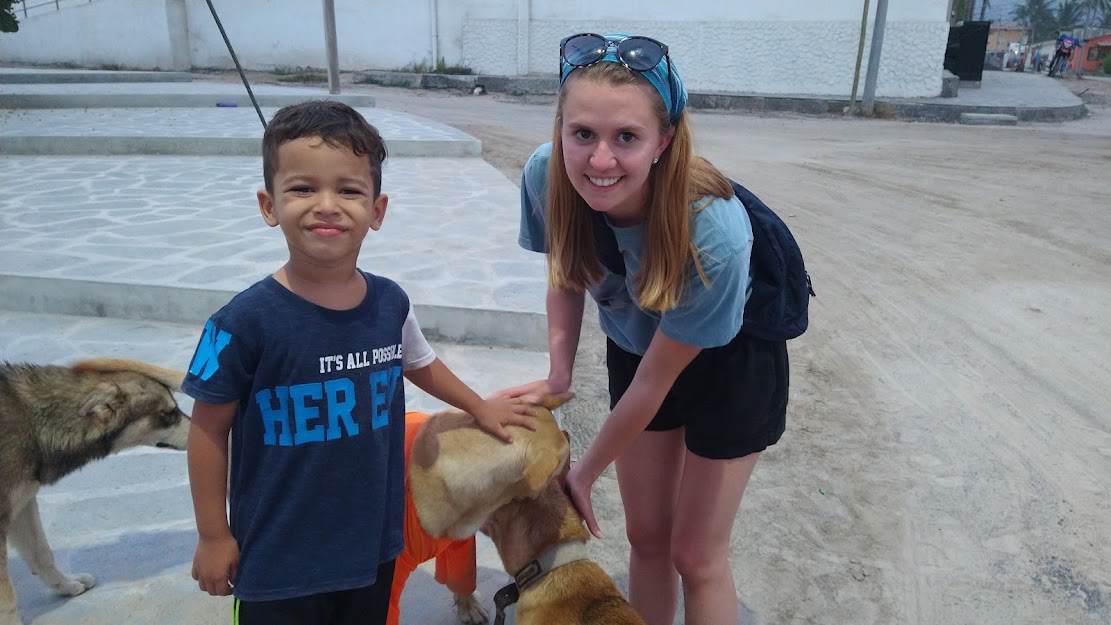 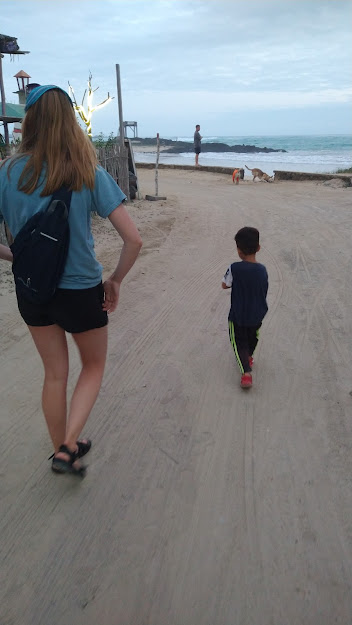 Meeting Yea-Yea
Going Home
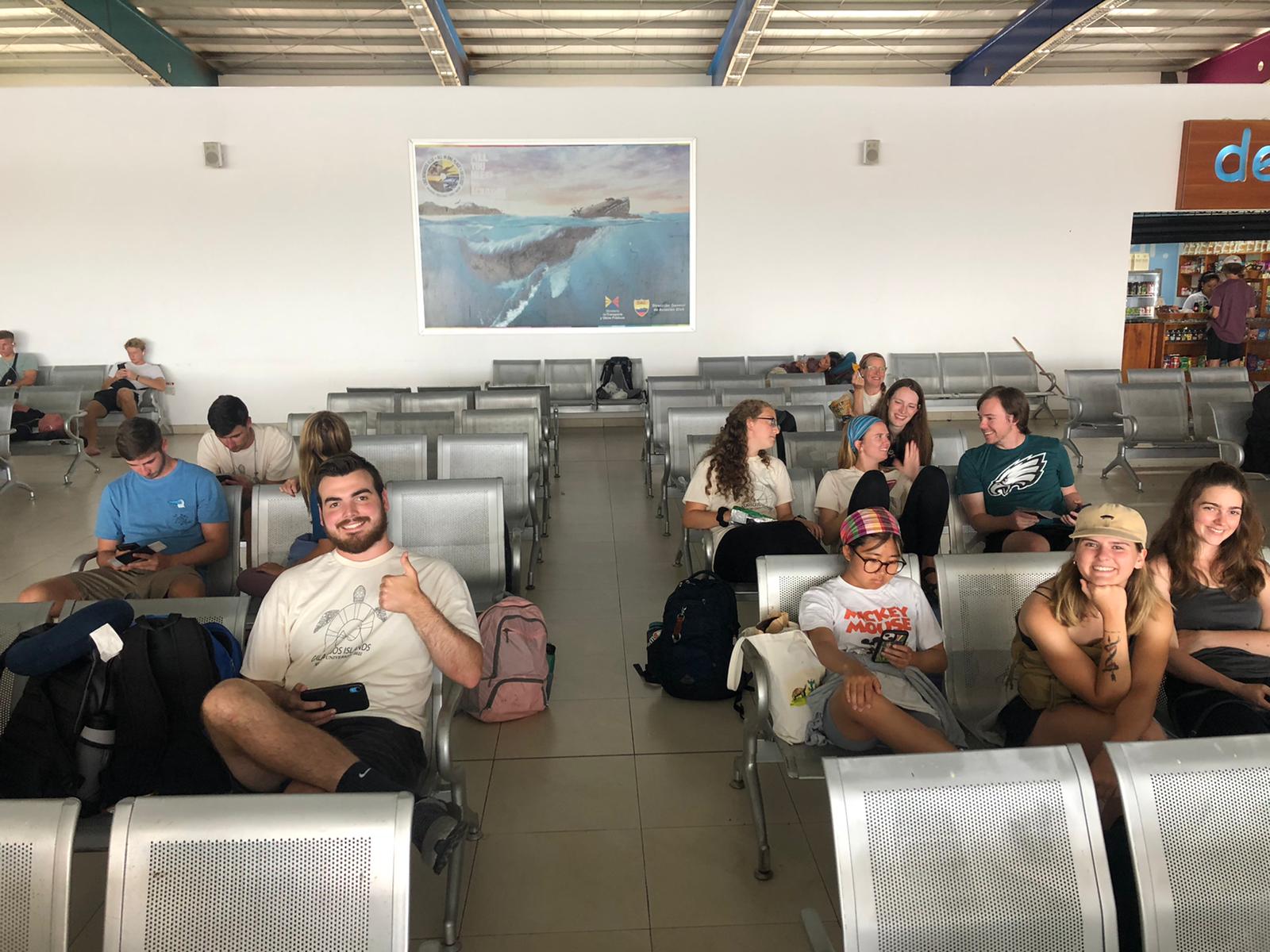 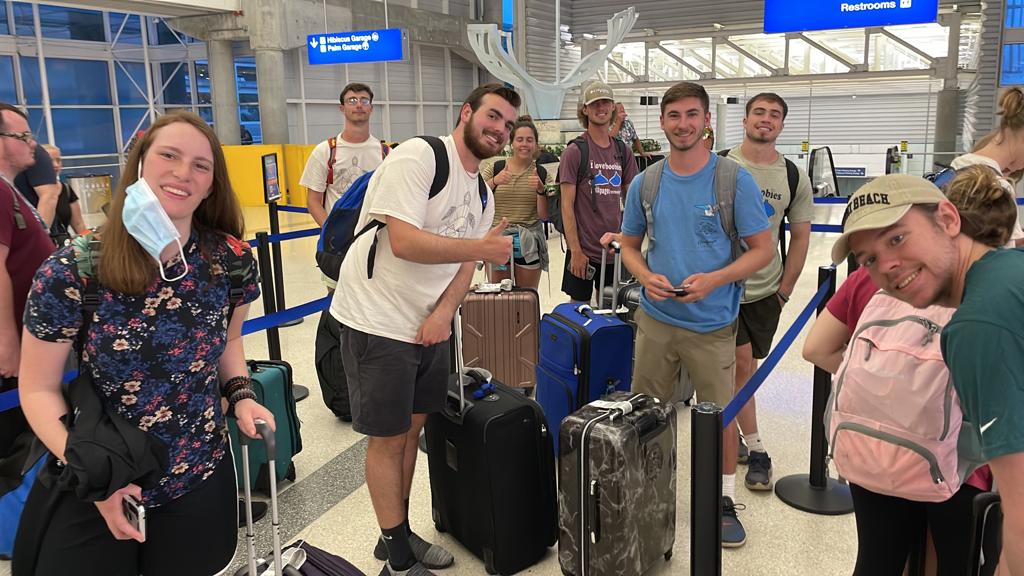 Galapagos 2022!